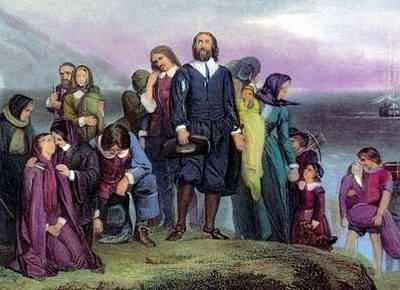 THE PURITANS
AND POETRY
This Photo by Unknown author is licensed under CC BY-NC-ND.
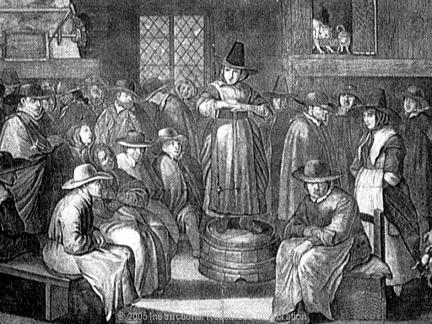 Puritanism is a religious movement and a way of life.According to Merriam-Webster, a Puritan is "a member of a Protestant group in England and New England in the 16th and 17th centuries that opposed many customs of the Church of England."
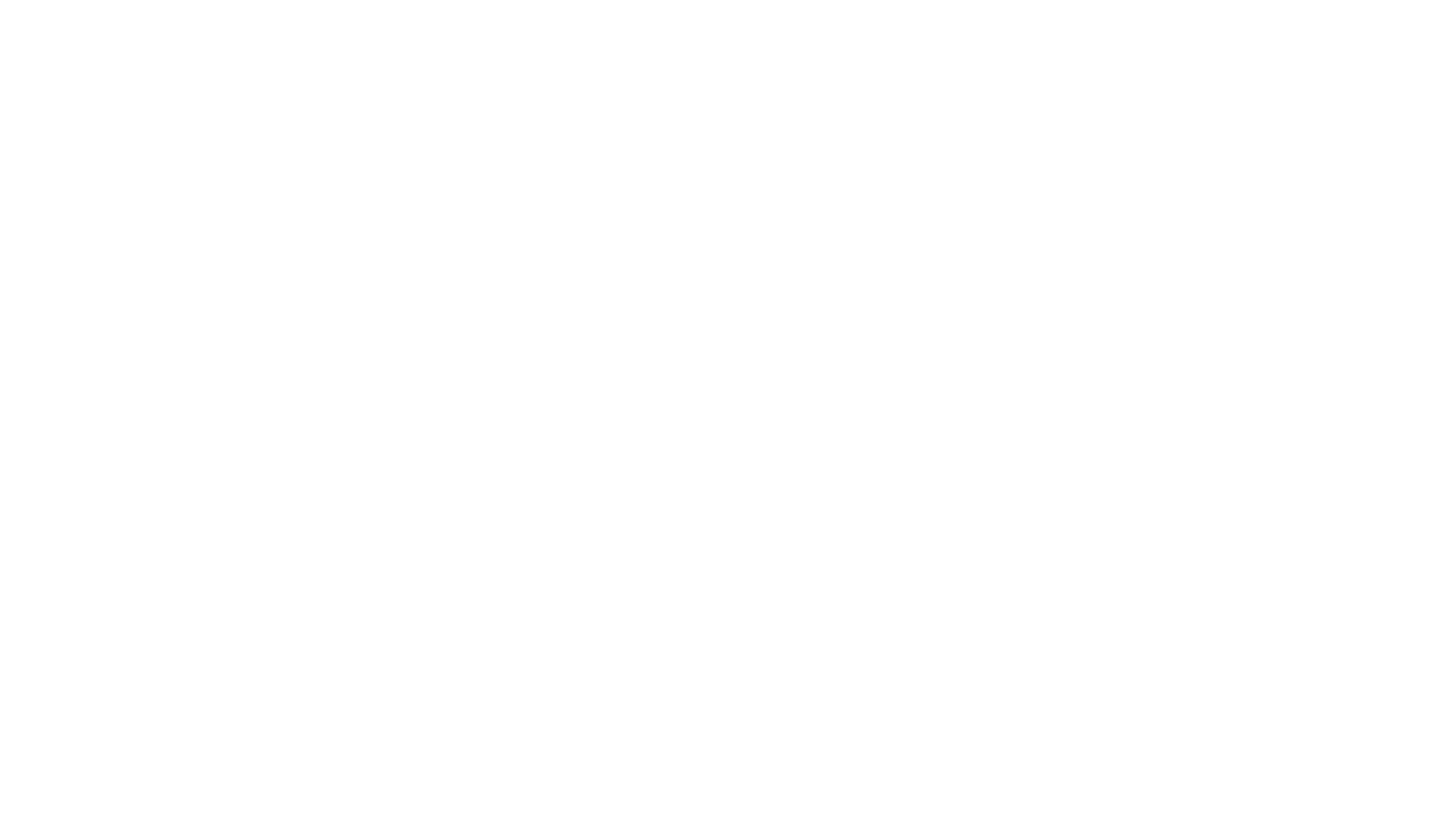 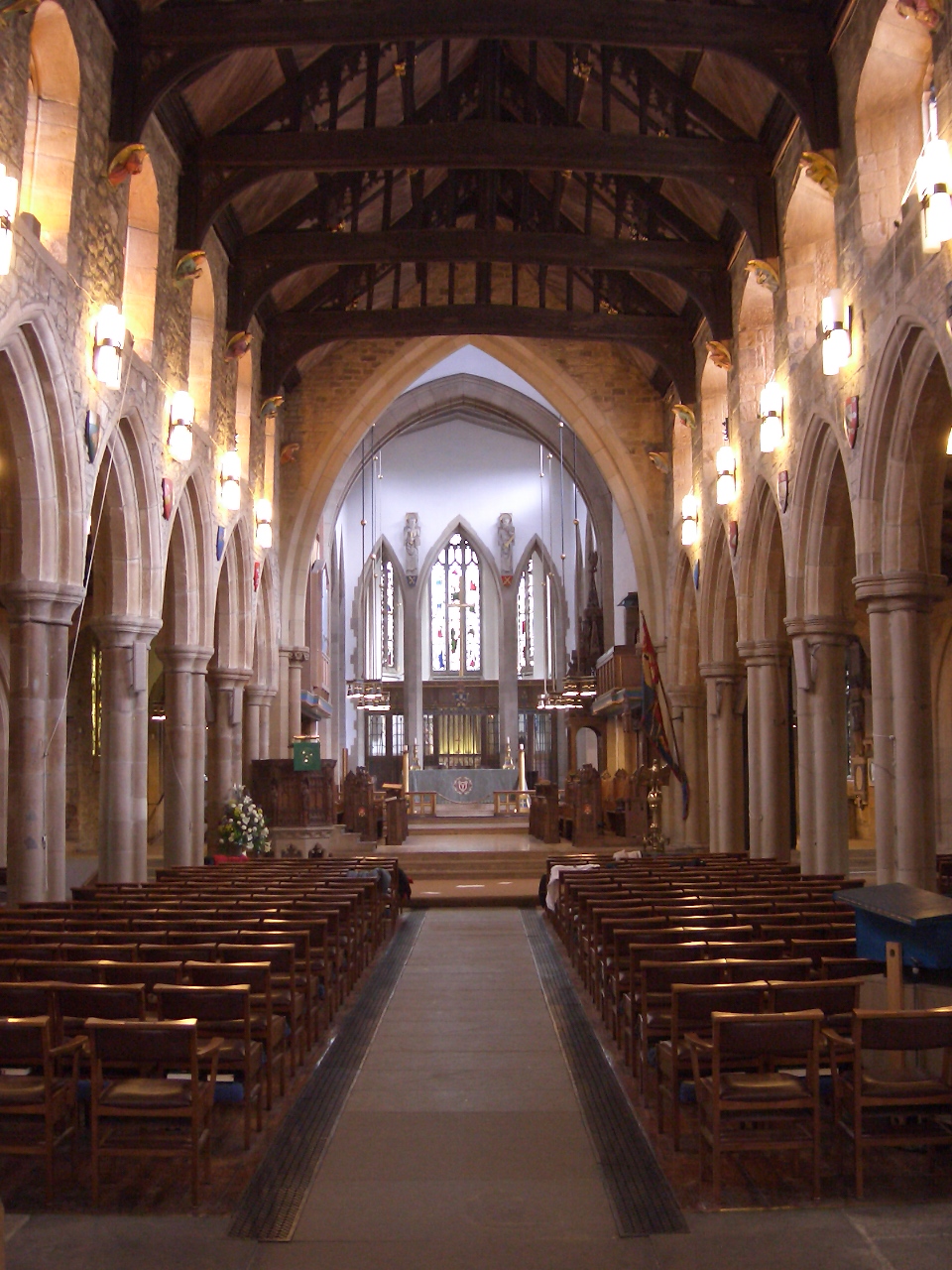 The Puritans traveled to set up another colony in America for their religion's sake. They wanted to "purify" the church. They believed that there was too much hierarchy in the Catholic Church and too much persecution in the Church of England, so they separated from these churches and made a decision to adhere strictly to their beliefs.
This Photo by Unknown author is licensed under CC BY-SA.
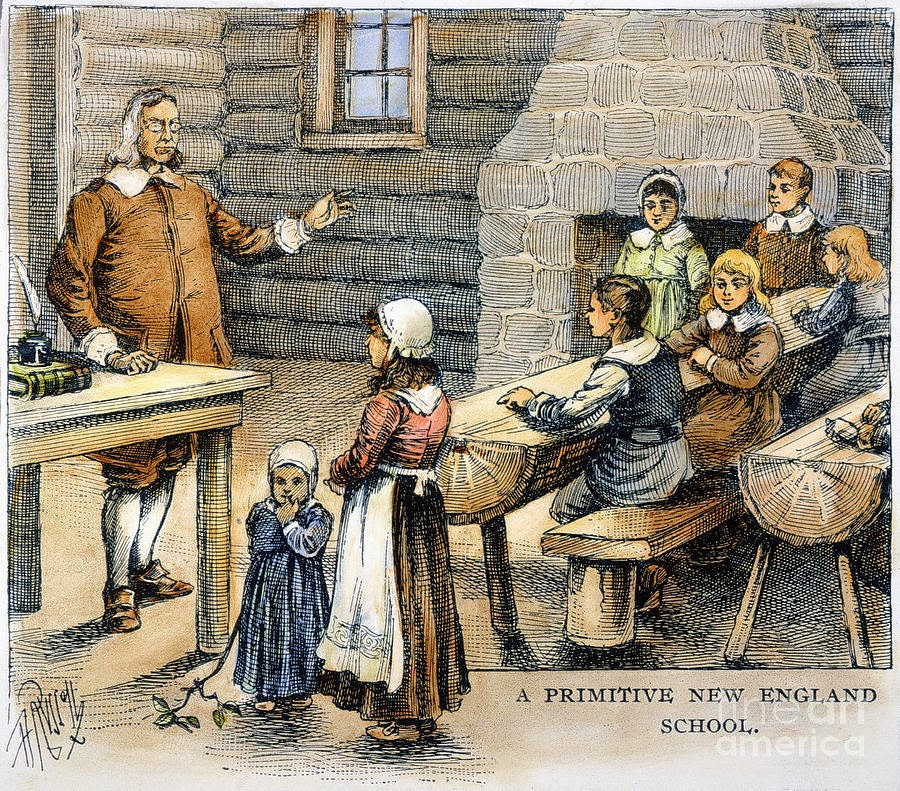 Families were dominant in the colony. It was a Godly community without persecution from other religions.
Puritanism is an extremely stern religion. In the next two lessons, you will read about two women who excelled in spite of their religion's expectation of subservience.
This Photo by Unknown author is licensed under CC BY-SA-NC.
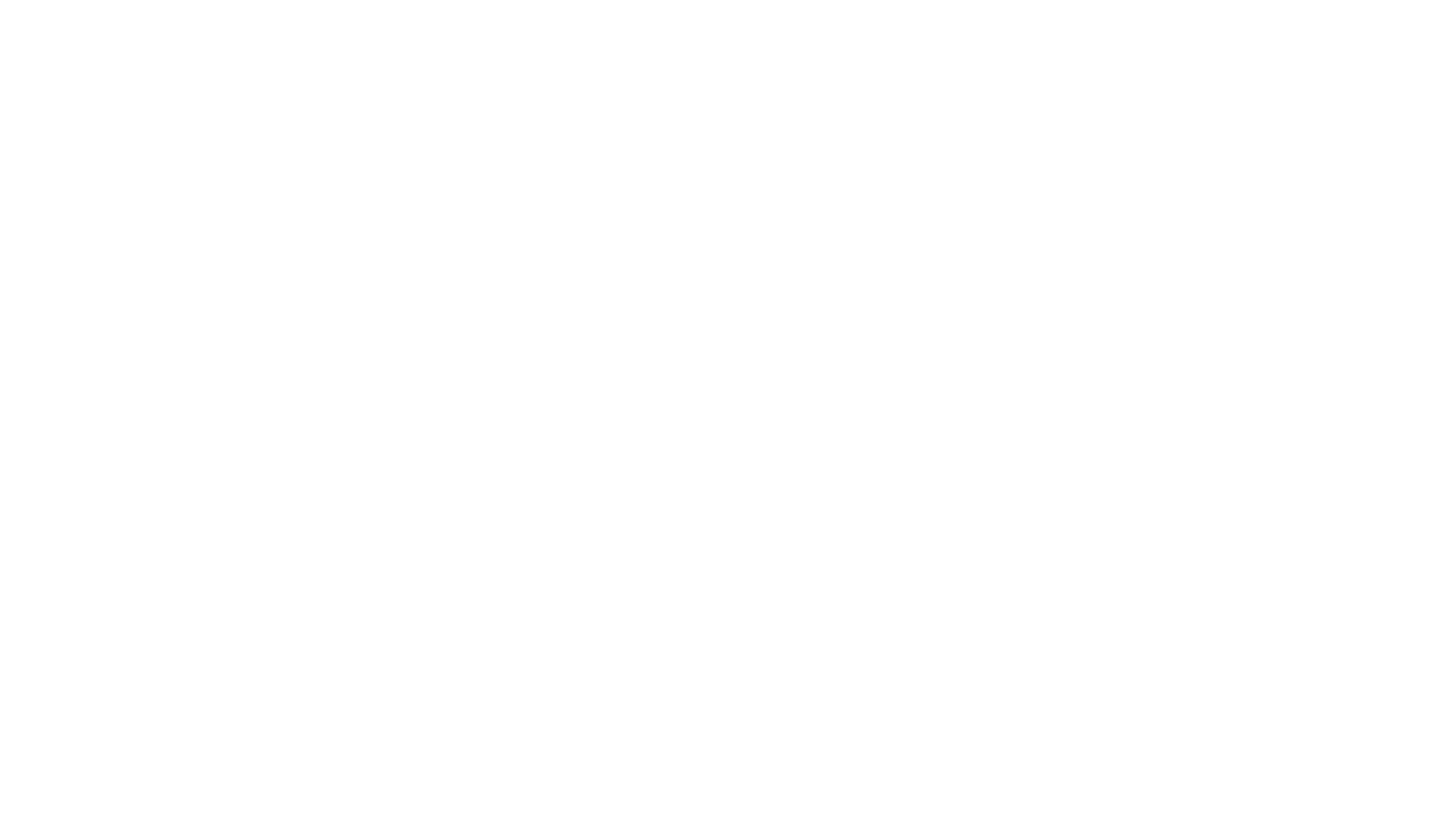 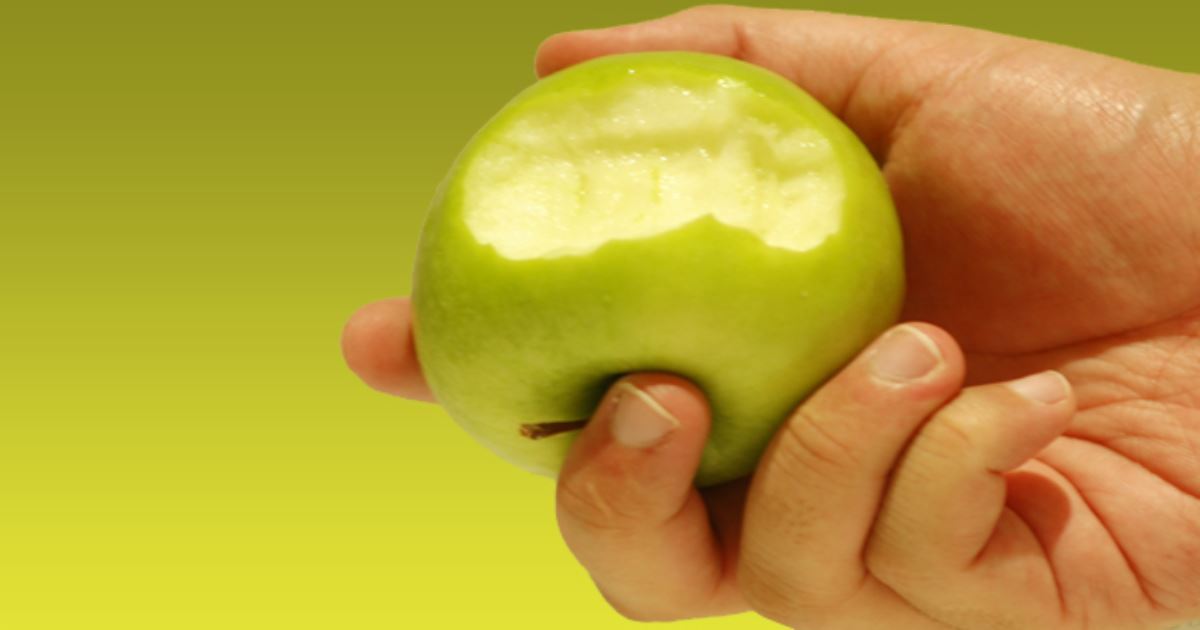 Let's look at the characteristics of the Puritans. 
They believed:
Man is born corrupt because of Eve's sin.
Adam and Eve "The First Sin"
Not everyone can go to heaven; eternal life is predestined.
This Photo by Unknown author is licensed under CC BY.
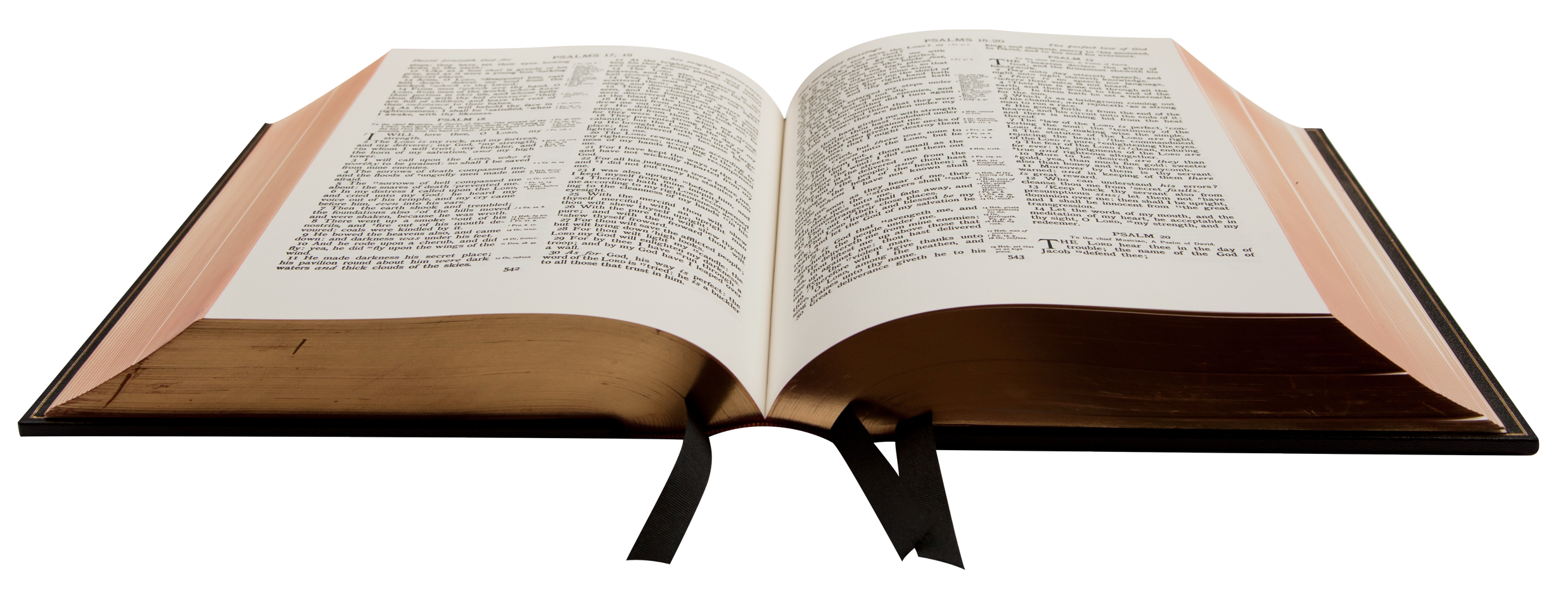 Puritan characteristics (continued)…

The church must become more pure.
-A church deacon can poke anyone misbehaving in church
-The minister's sermon can last from one to four hours.
-Families cannot sit together at church.
-The Bible is the only authority.
-Men are superior to women.
-No one can own land unless he is a church member.


-Do you think people still believe in those doctrines today?
This Photo by Unknown author is licensed under CC BY-NC.
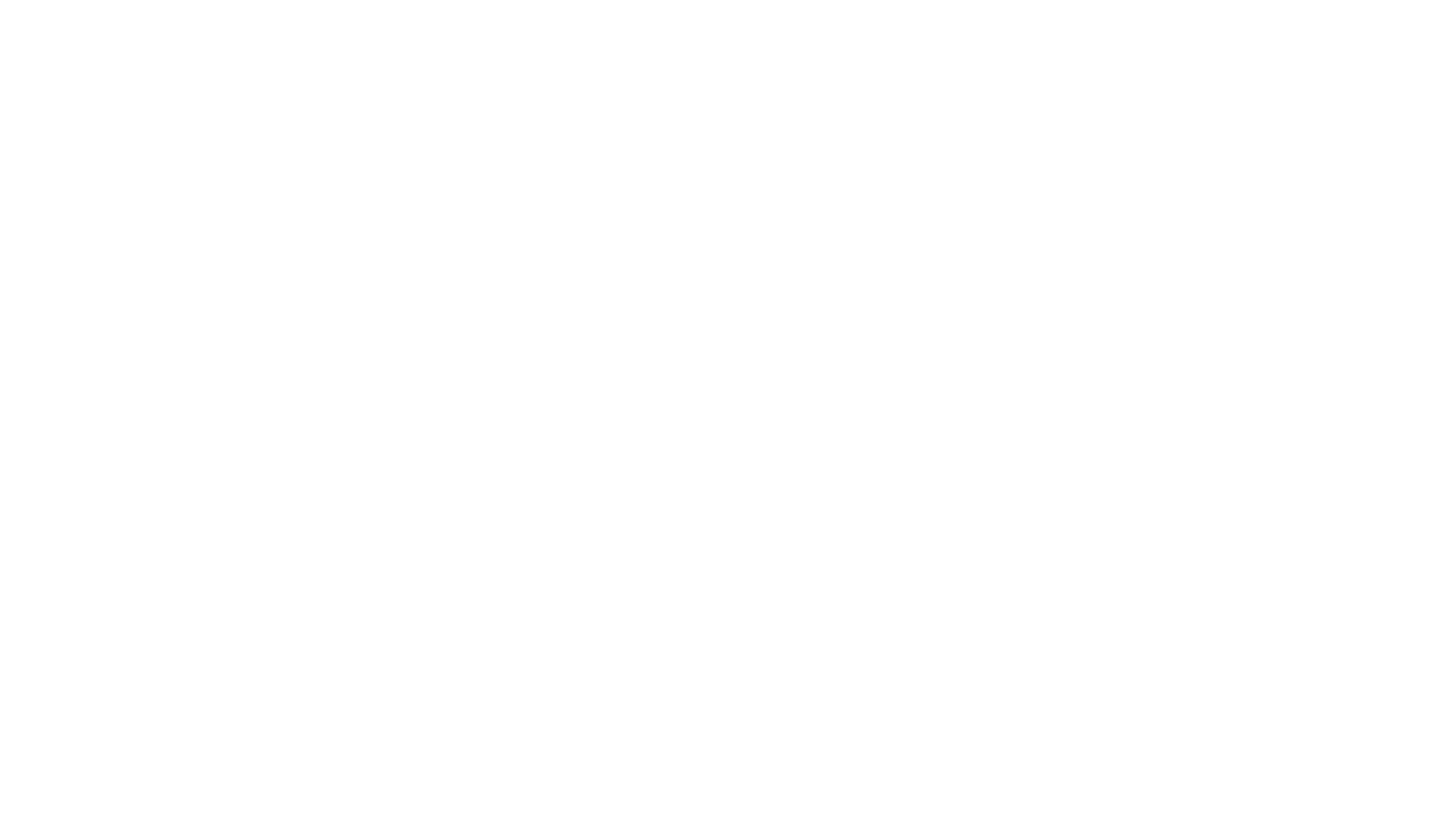 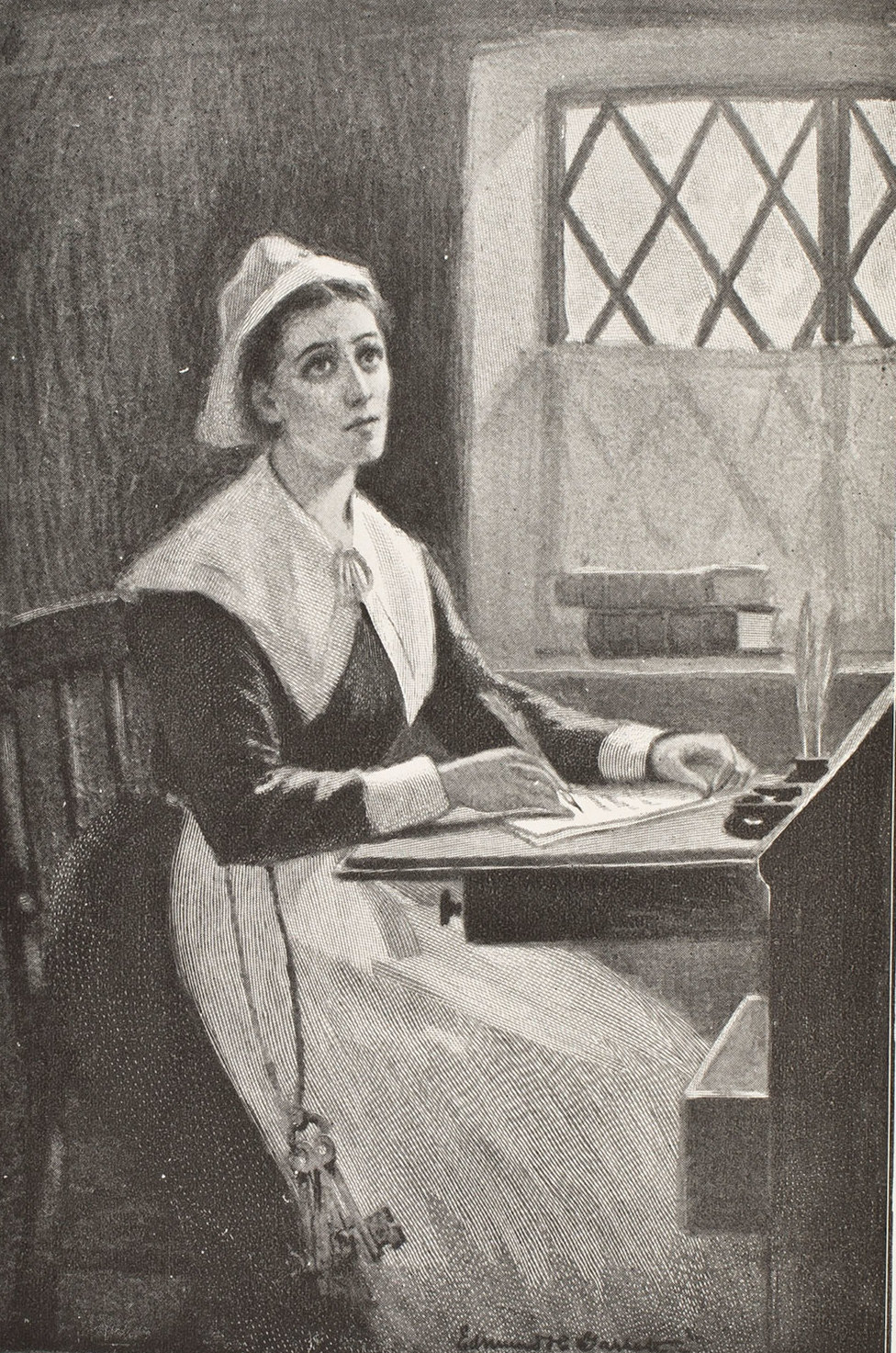 The First Woman in a Man's World
Anne Bradstreet is a significant woman in American history.She is considered the first American poet.
When she was eighteen years old, she sailed to America with her husband Simon.
This Photo by Unknown author is licensed under CC BY-SA.
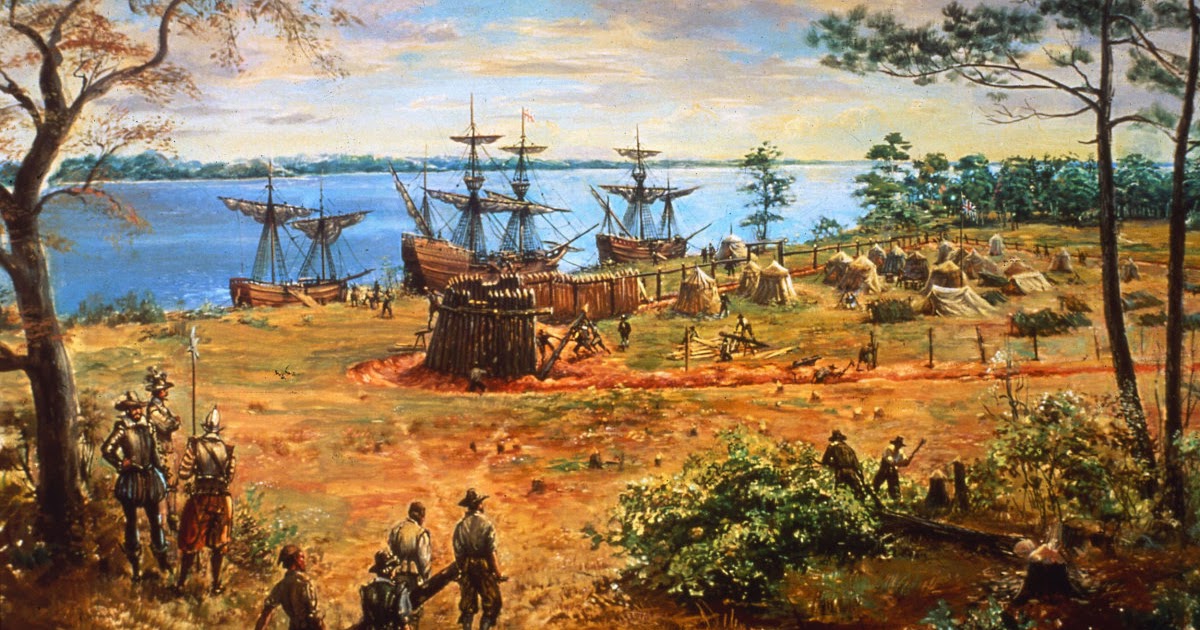 She was not prepared for the harsh living conditions that awaited her in colonial America: the sickness, the lack of food, and the primitive living conditions. She nurtured and raised her eight children, took care of her home, and then found time to write.
This Photo by Unknown author is licensed under CC BY.
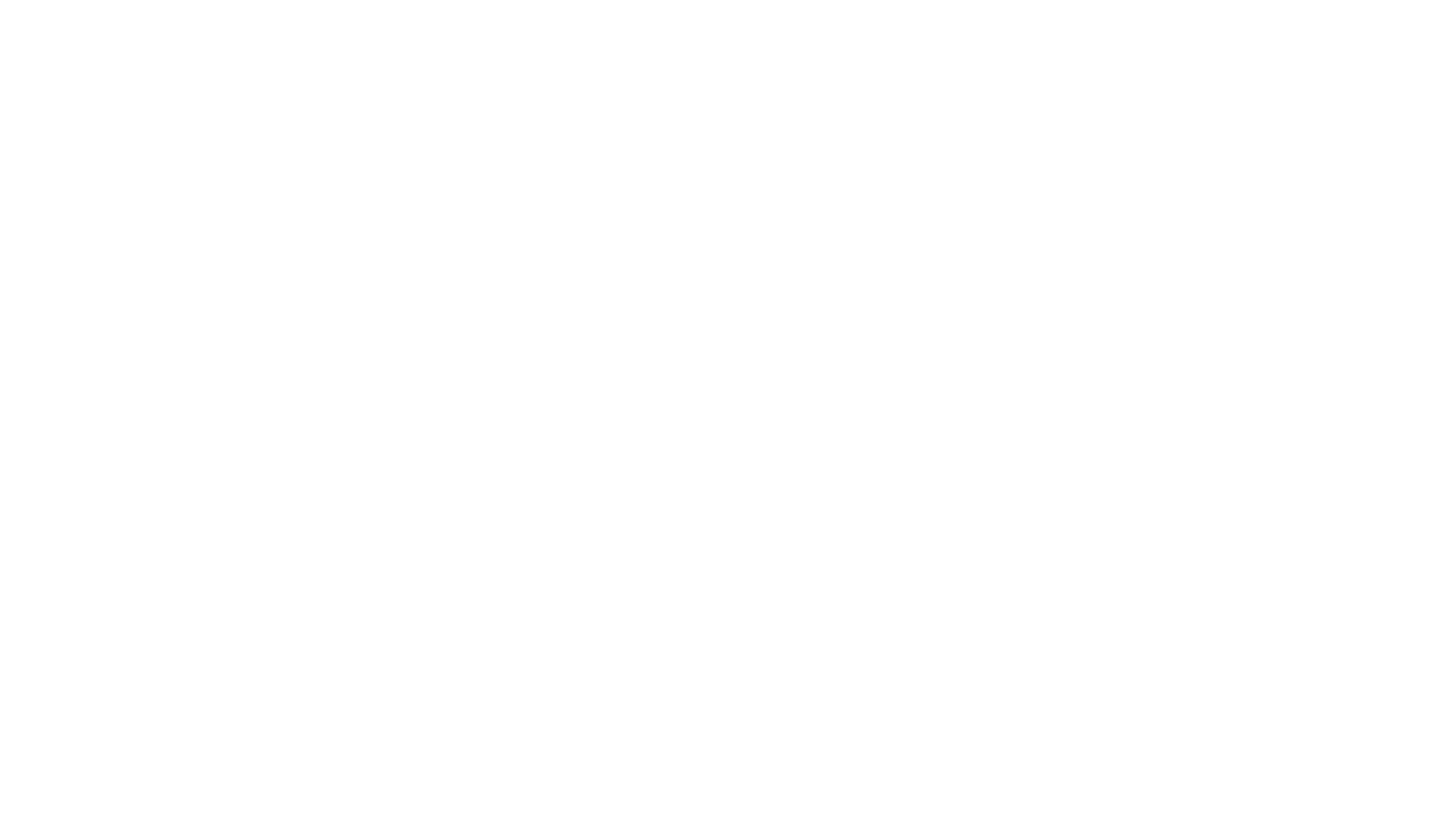 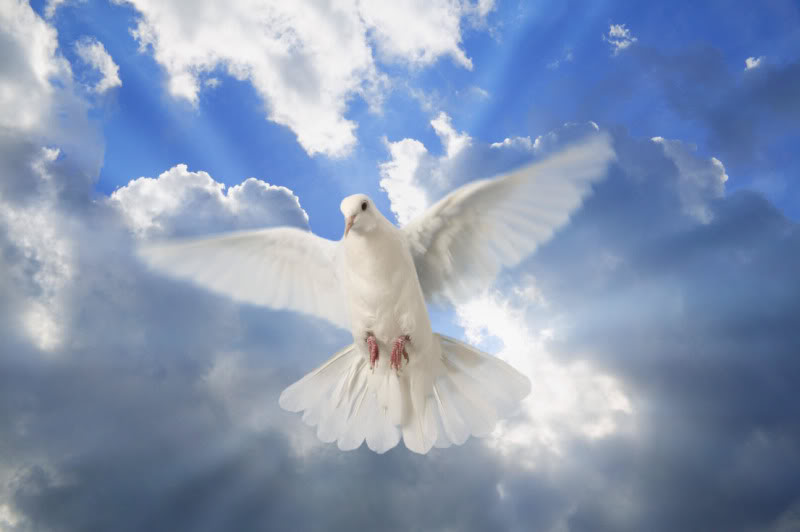 Later, her father and her husband would become governors of Massachusetts.
Anne Bradstreet was a Puritan.
Like many others, she believed that God controls the world and the people in it.
Her poems are about her feelings of the joys and difficulties of Puritan life.
This Photo by Unknown author is licensed under CC BY-NC-ND.
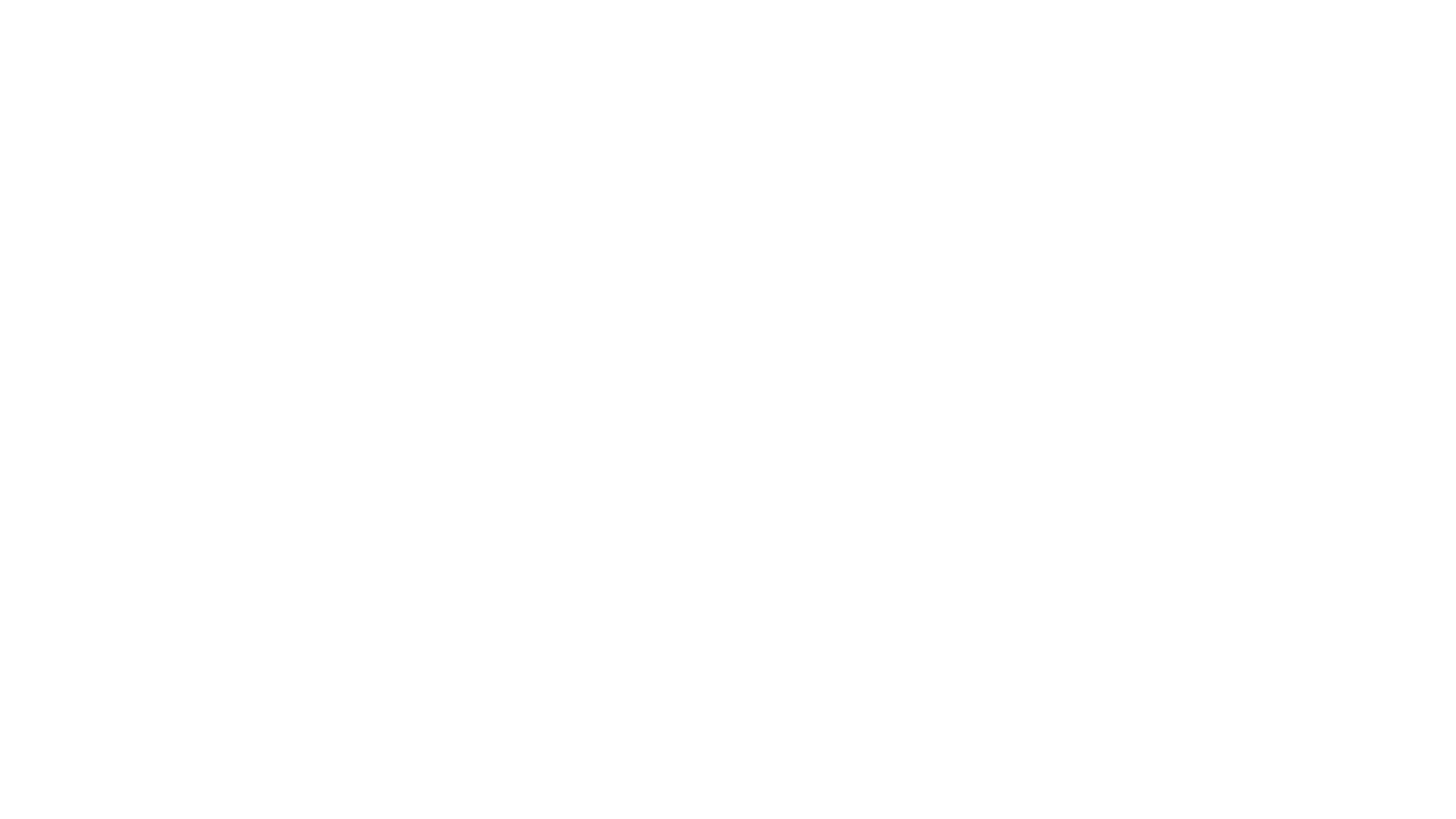 Bradstreet's poems were intended for her family's eyes only, especially since many poems were intimate writings to her husband.
Puritans believed in public morality, so Bradstreet's poems should not have been shared with the public. However, her brother-in-law sent them off to England to be published.
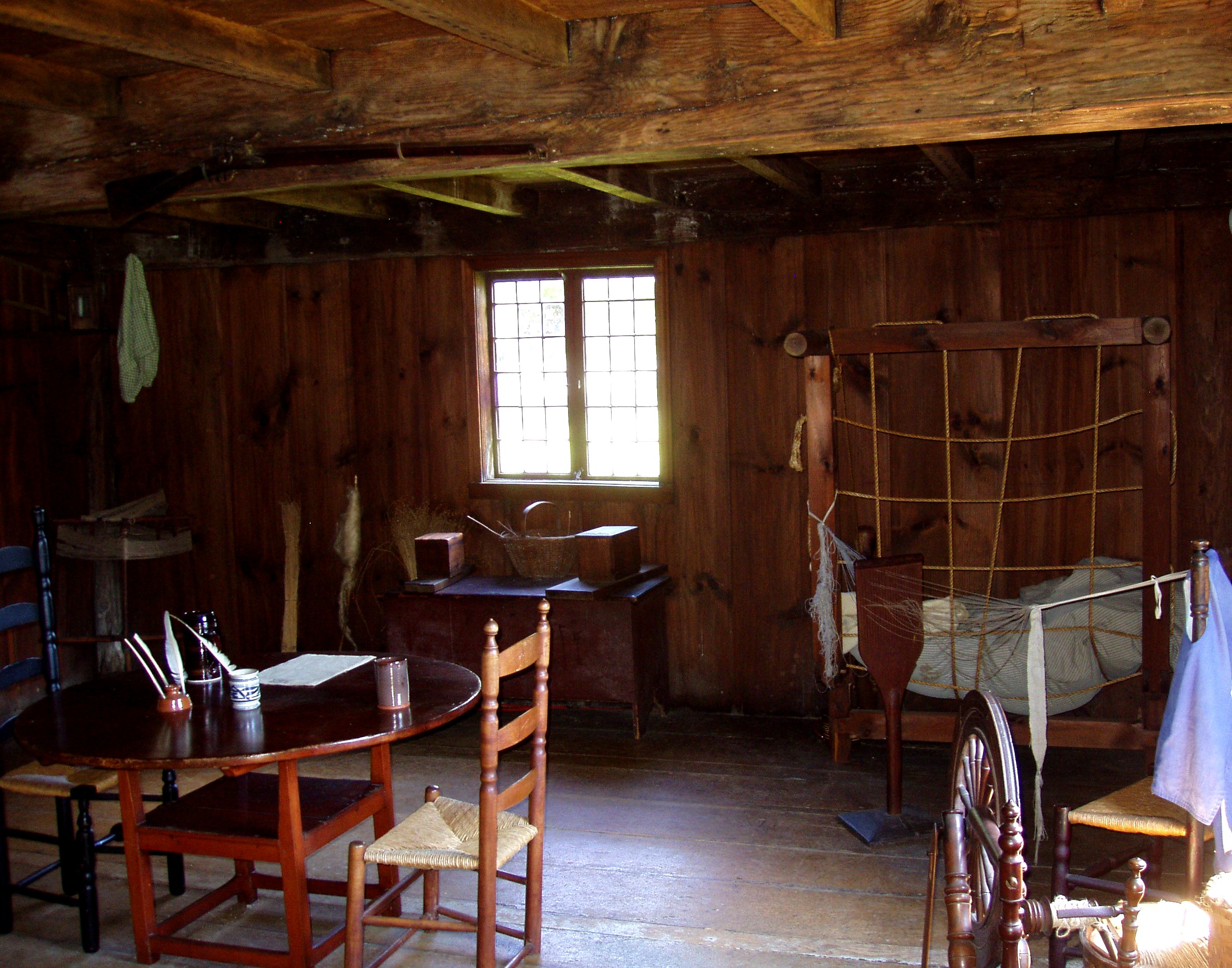 Anne Bradstreet did not want to return to England, despite how privileged her life was there.
She was concerned about the cultural bias toward women; it was believed that a woman's place was in the home tending to the family and husband. Thus, the public criticized her writing.
This Photo by Unknown author is licensed under CC BY-SA.
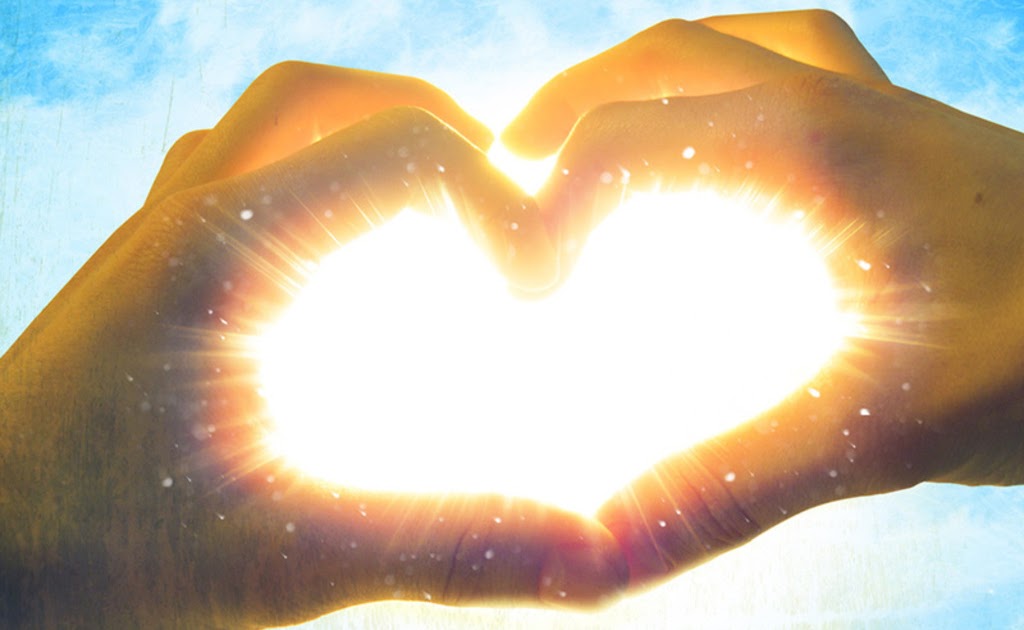 Bradstreet loved her husband, Simon, and he played a role in her poetry.
Their love was a common theme, or message, in her poetry.
Other common themes included her religious experiences, meditations, nature, personal hardships, and historical topics.
This Photo by Unknown author is licensed under CC BY.
Listen to Anne Bradstreet: American's First Poet (8:19), an NPR interview with author Charlotte Gordon to learn more about Anne Bradstreet.
Bradstreet's Writing Style
Anne Bradstreet's writing followed the literary technique of the Puritans, which was plain style.
The Puritans believed that ornate speech covered up God's truth, so the plain style lacked classical allusions or elaborate figures of speech.
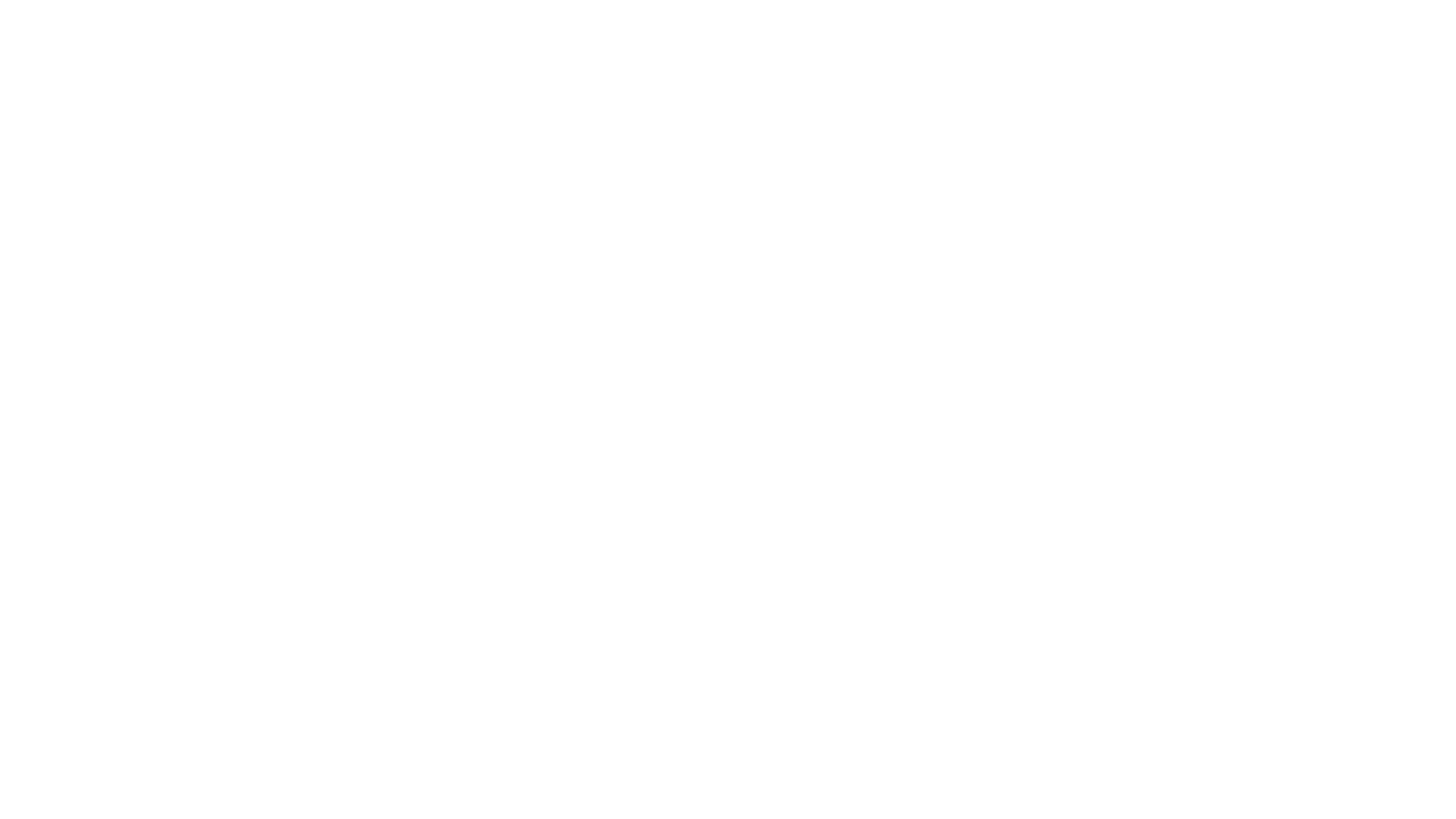 This also reflected the plain style of their lives: sparse, simple, and straightforward.
Although Puritans primarily wrote in the plain style, they still incorporated literary techniques.
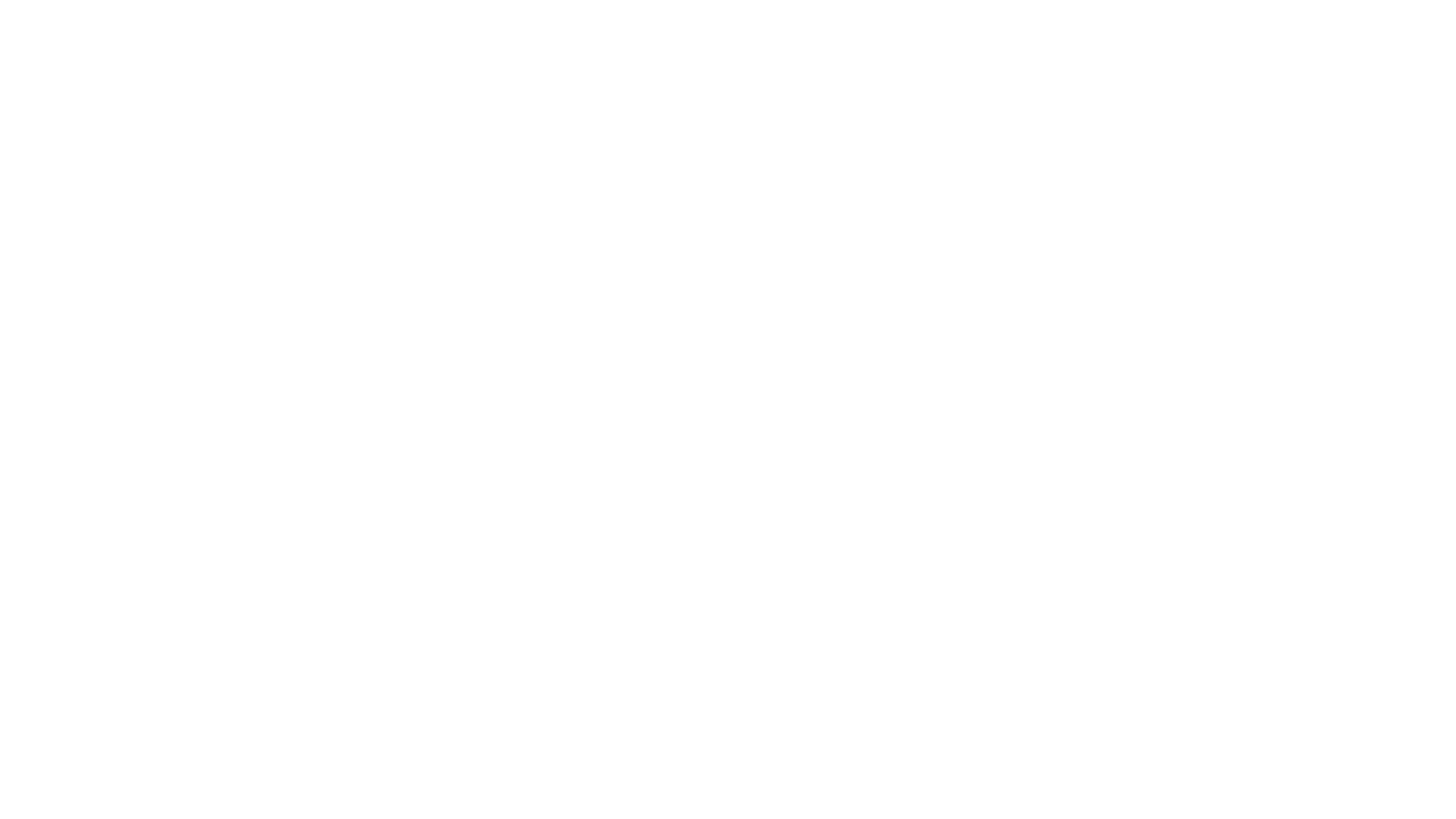 Bradstreet used several common types of literary techniques in her poems.
Rhyme
Meter
Tone
Allusion
Parallelism
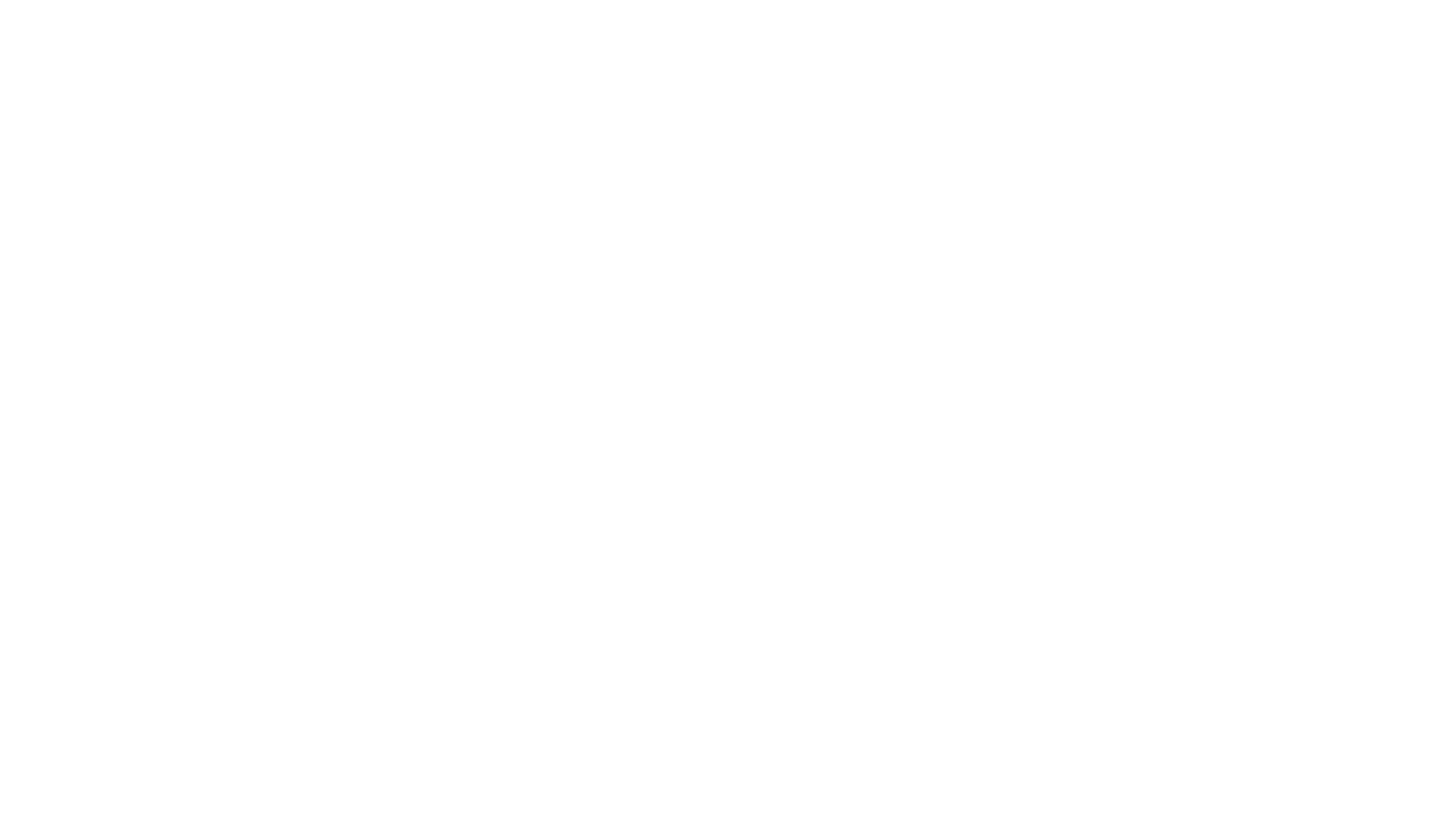 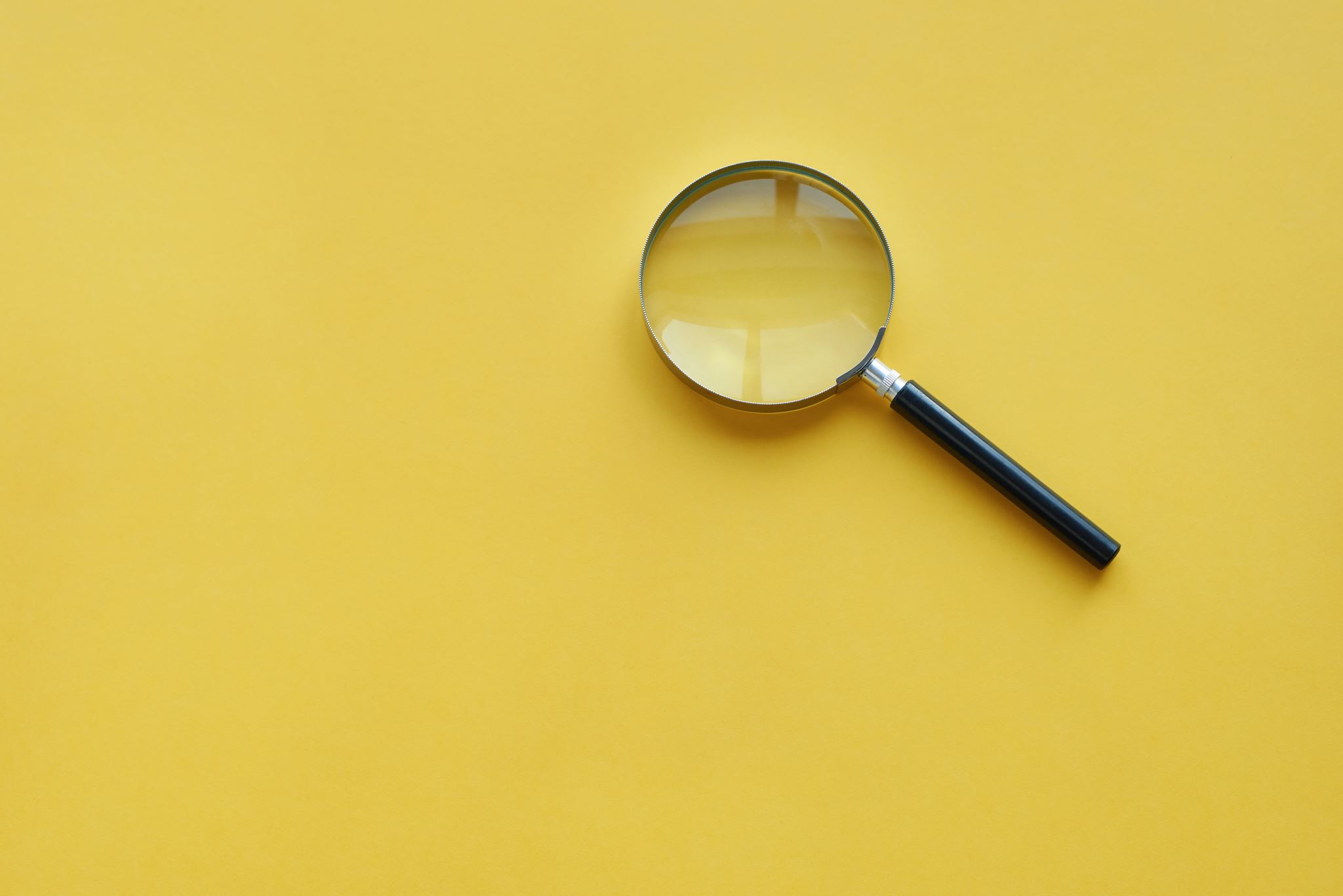 When an author chooses to make certain end lines rhyme with each other, he or she incorporates a rhyme scheme.
• You can identify the rhyme scheme of a poem by looking at the last word of each line.• Begin with the letter a, and place it at the end of the first line.• If the next line rhymes with the first, then it will be a as well.• If it does not rhyme with the first line, then you would place the letter b at the end.
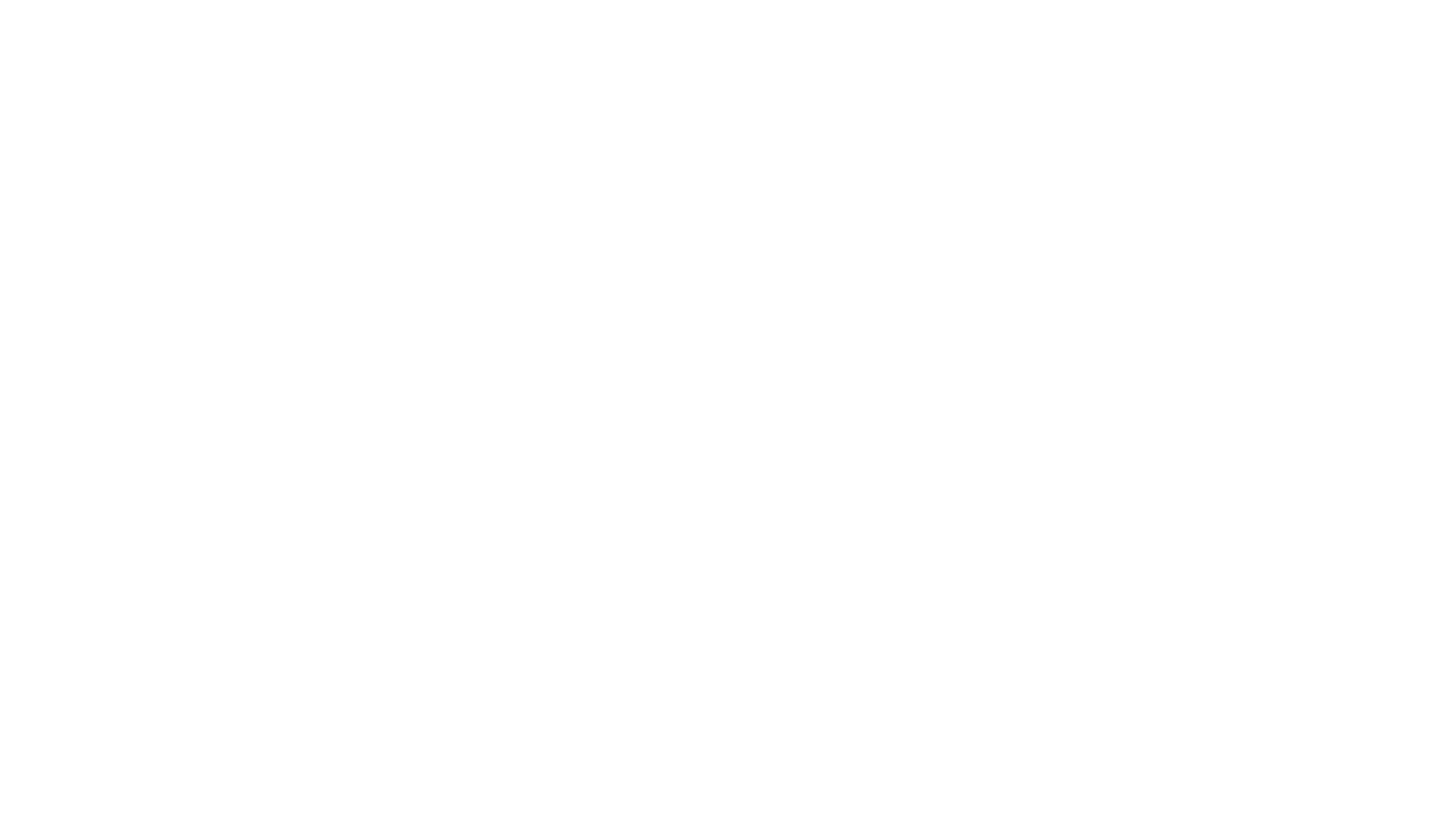 To sing of wars, of captains, and of kings,Of cities founded, commonwealths begun,For my mean pen are too superior things:Or how they all, or each, their dates have run;Let poets and historians set these forth,My obscure lines shall not so dim their work.

Explanation: forth and work are known as slant rhymes. A slant rhyme means that not all of its vowels or consonants sounds match those of the rhyming word. This is also known as partial rhyme, off rhyme, half rhyme, and near rhyme.
Meter is systematically arranged and measured rhythm in verse. It is the regular pattern of strong and weak stress.
Bradstreet used iambic pentameter in her "Prologue."This is a line of verse that consists of five iambs; an iamb is one unstressed syllable followed by one stressed.
To sing/ of wars, / of cap/ tains, and/ of kings.
Now, you try. First, identify all the stressed syllables in the line below; then identify all the unstressed syllables.
Of ci/ties found/ed, com/monwealths/ begun.
My fool/ish, bro/ken, blem/ished Muse/ so sings
Stressed Syllables:
Found, beGUN, FOOl/ish, BRO/ken, BLEM/ished, MUSE, so SINGS,
Of ci/ties found/ed, com/monwealths/ begun.
My fool/ish, bro/ken, blem/ished Muse/ so sings
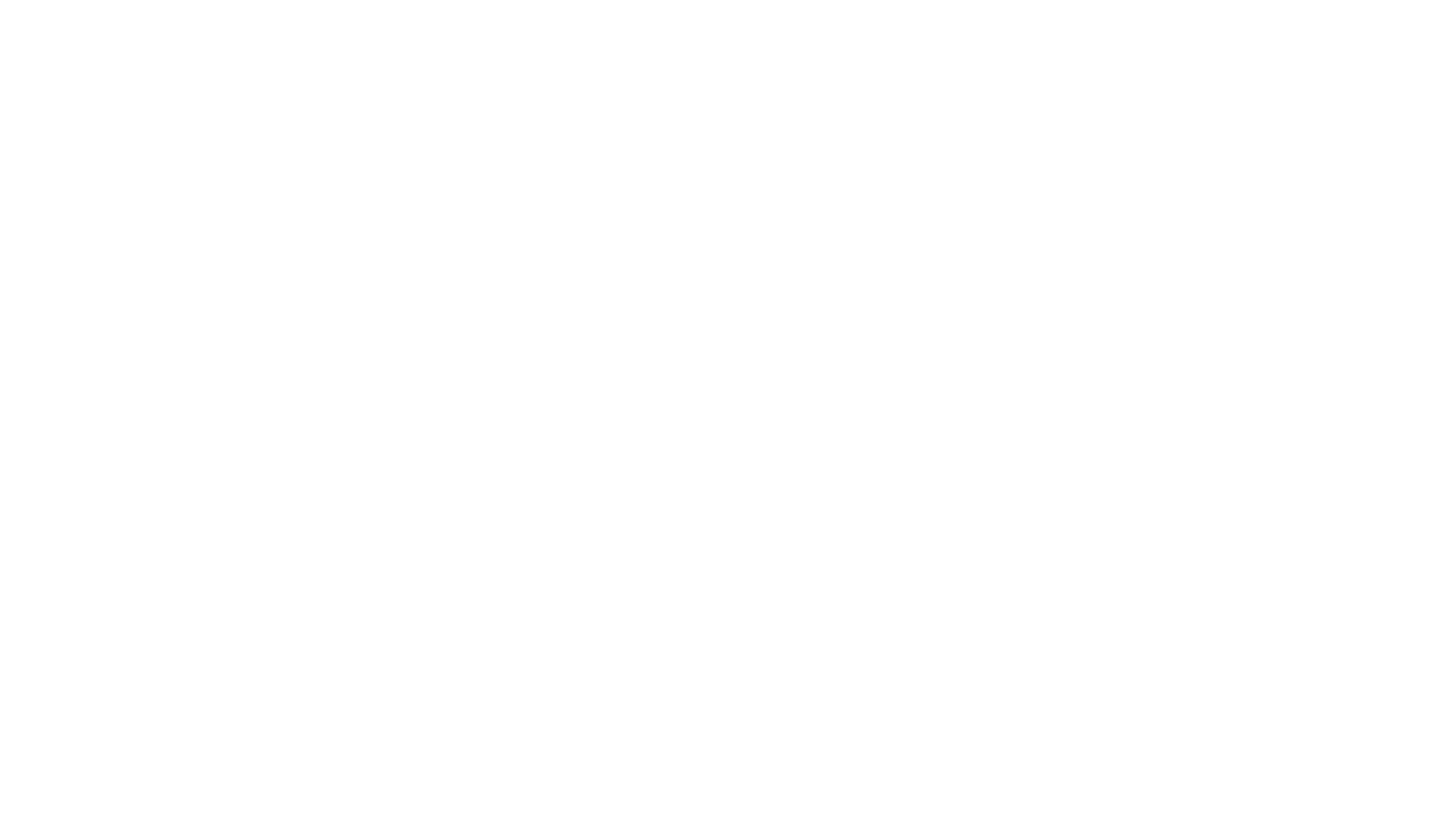 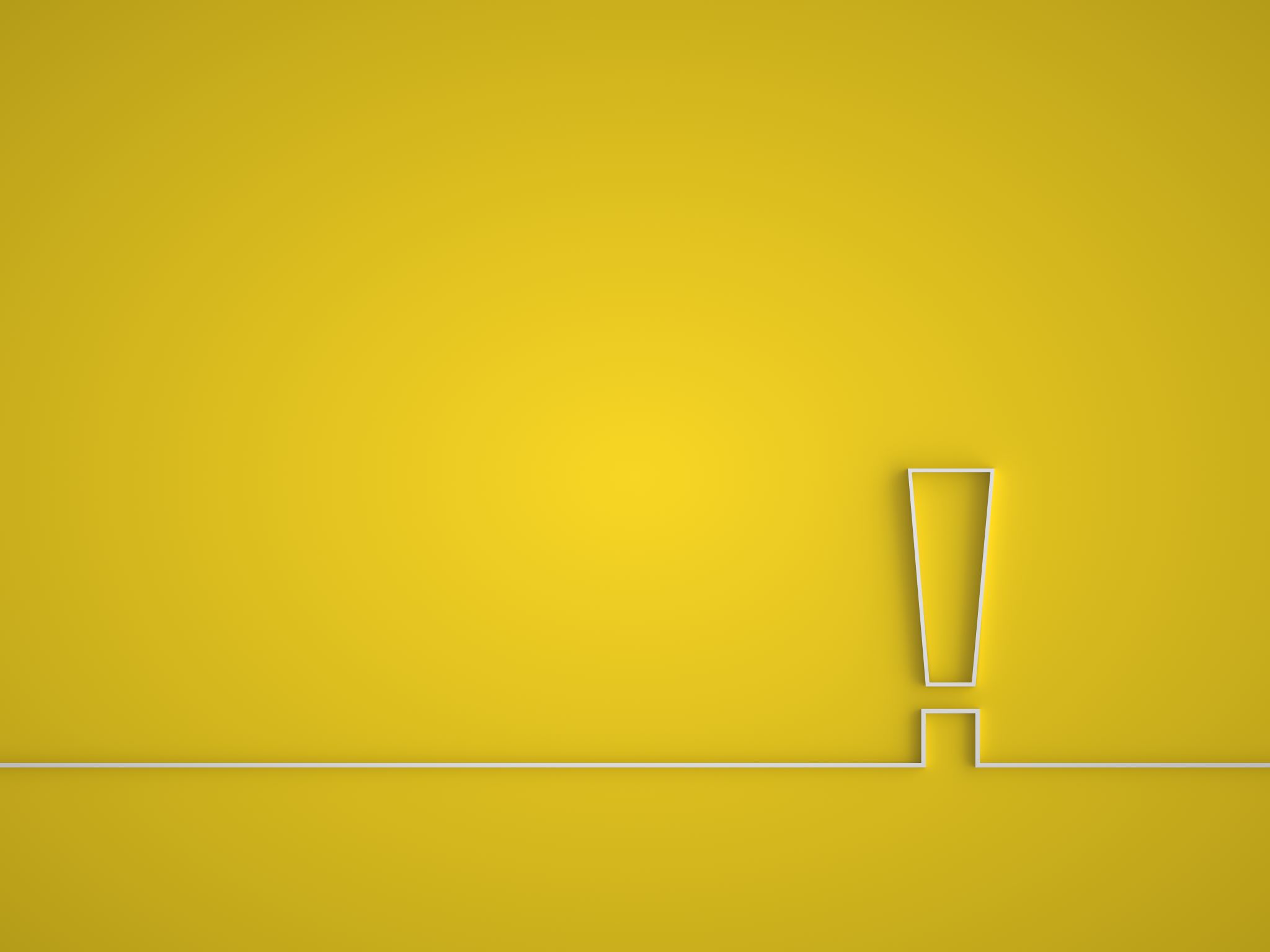 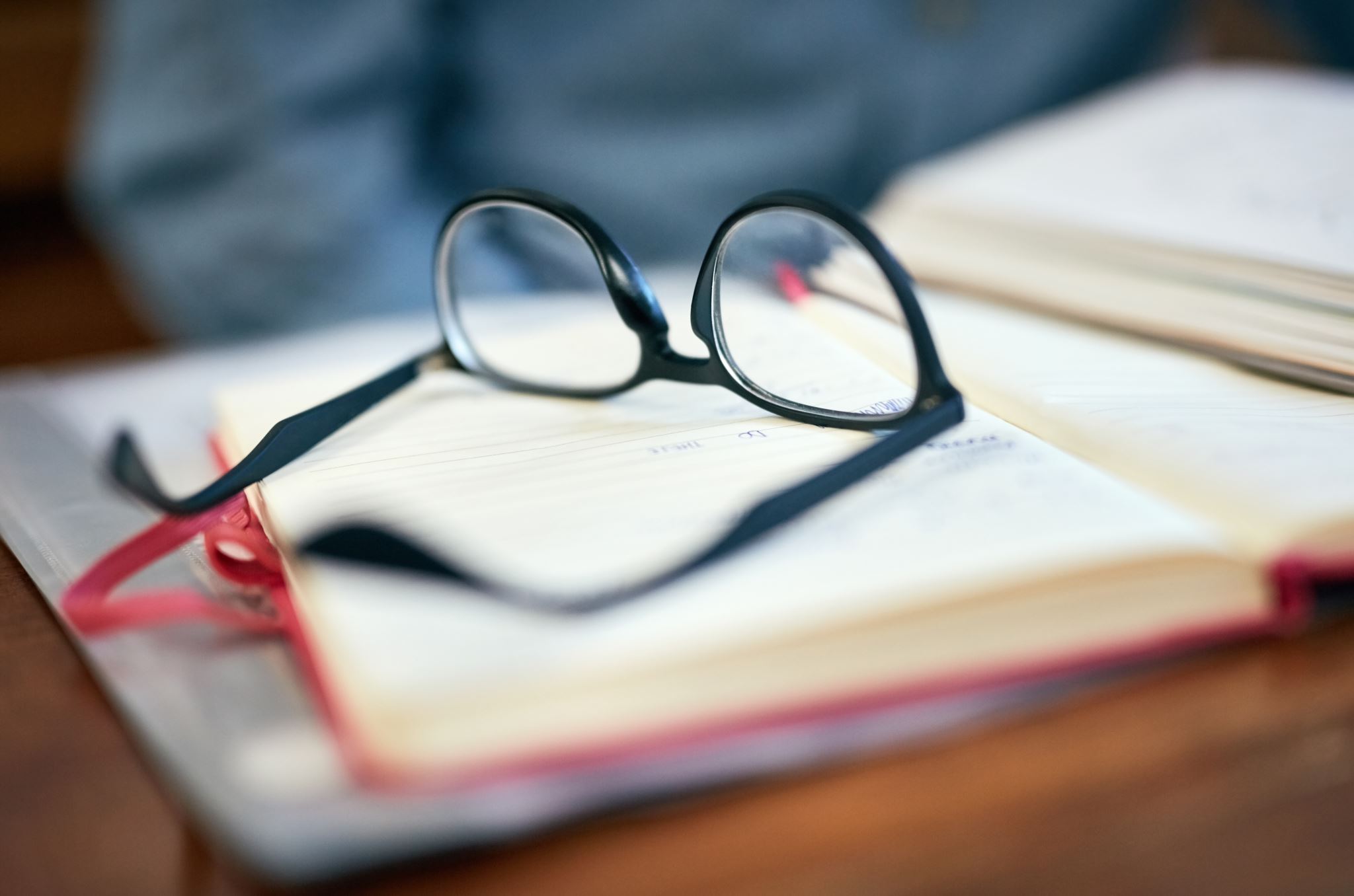 Tone is the author's attitude toward a subject.
You can recognize the tone by the word choice the author uses. The language the author chooses reveals the author's opinion of the subject. Of course, this can be positive or negative.

Read the stanza below.

But when my wondering eyes and envious heartGreat Bartas' sugared lines do but read o'er,Fool I do grudge the Muses did not part'Twixt him and me that overfluent store;--A Bartas can do what a Bartas will,But simple I according to my skill.
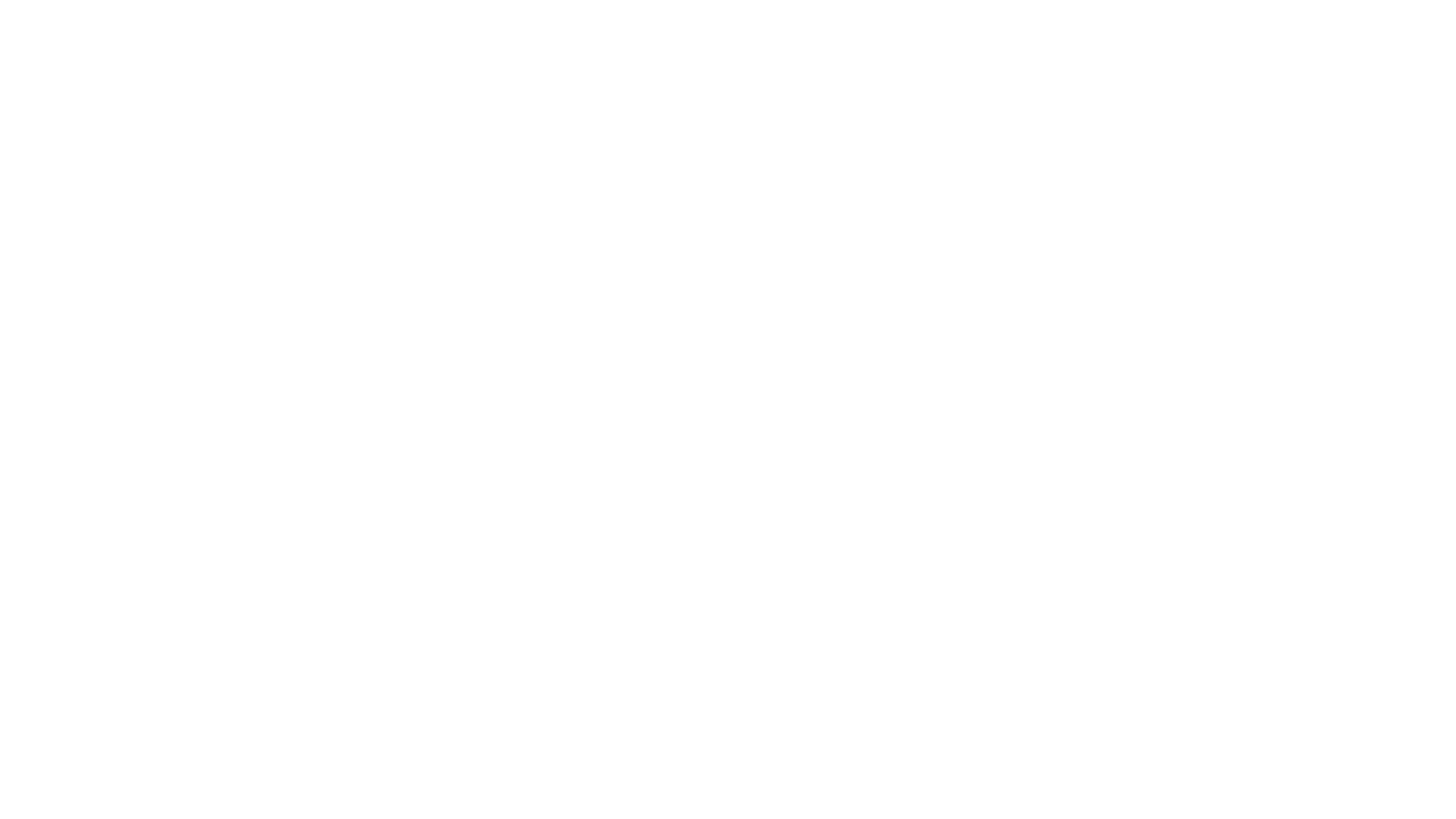 Would you describe the tone of Bradstreet's stanza as angry, detached or humbled?
Answer: Humbled, Bradstreet says she isn't as good as the French poet Bartas, but she does have skill of her own merit.
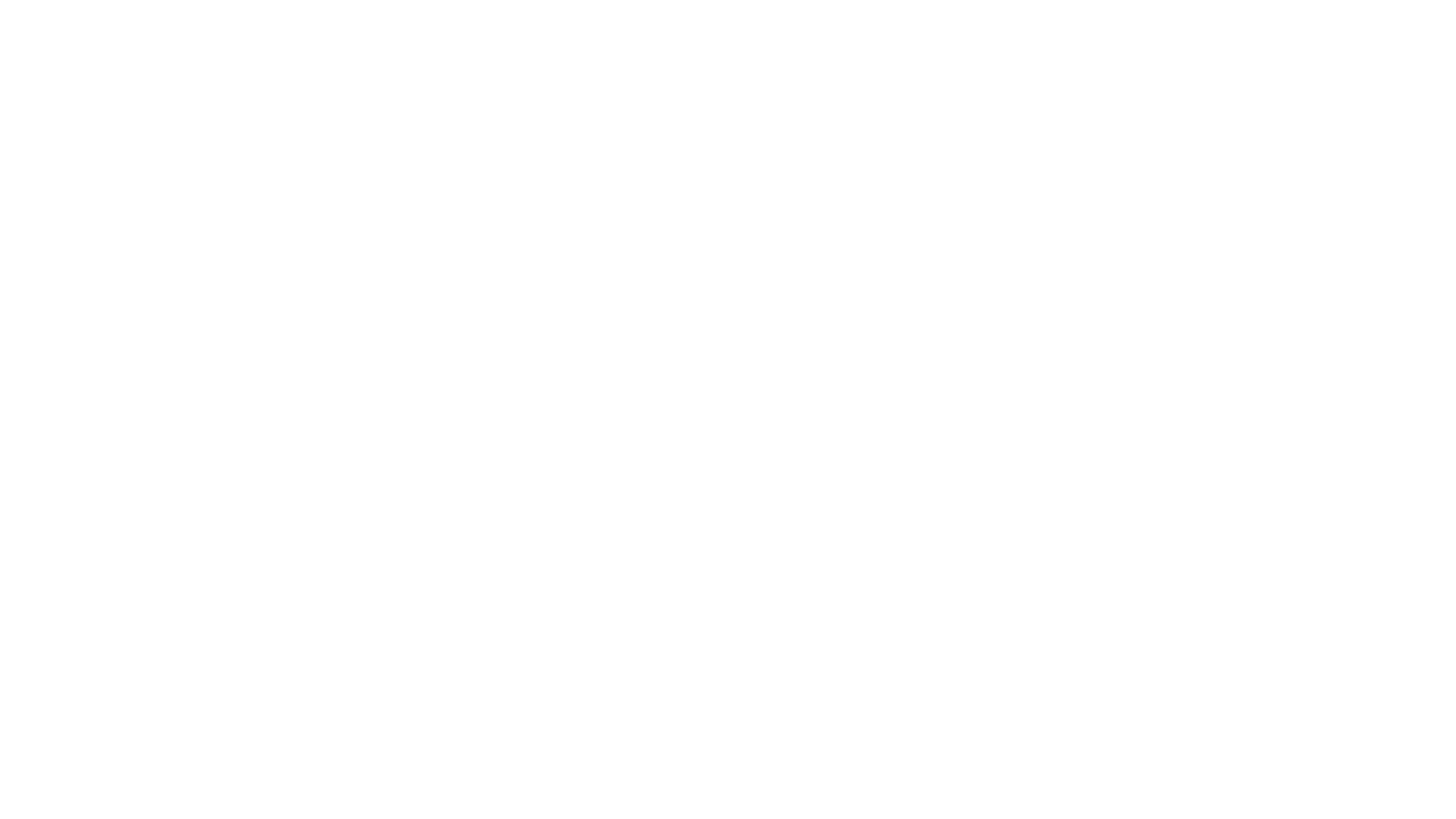 What words in the stanza suggest this?
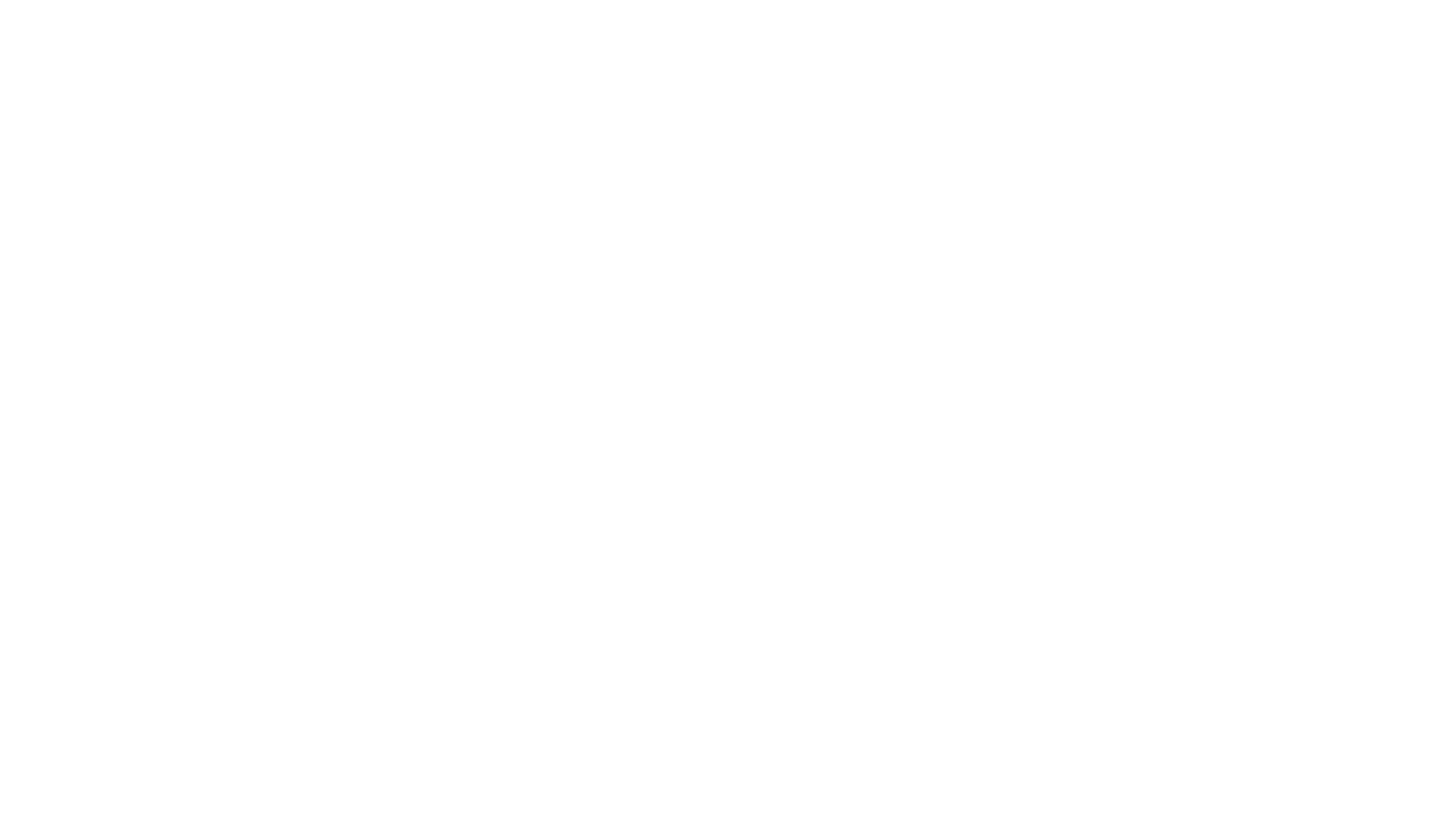 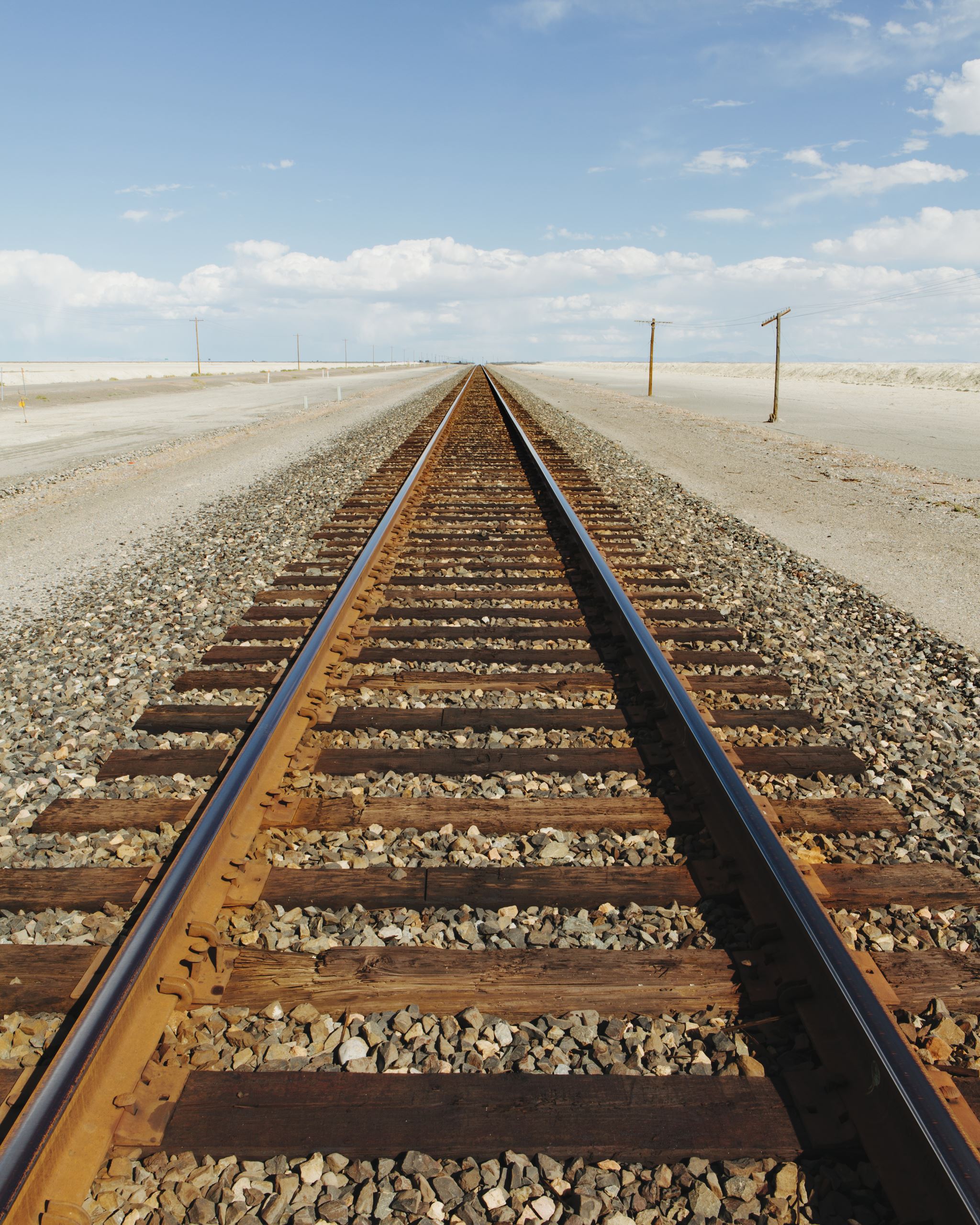 The first three lines are parallel because they all begin the same way: with a dependent clause, "If ever."
Why are lines 1 - 3 parallel?

“If ever two were one, then surely we.If ever man were loved by wife, then thee;If ever wife was happy in a man…”
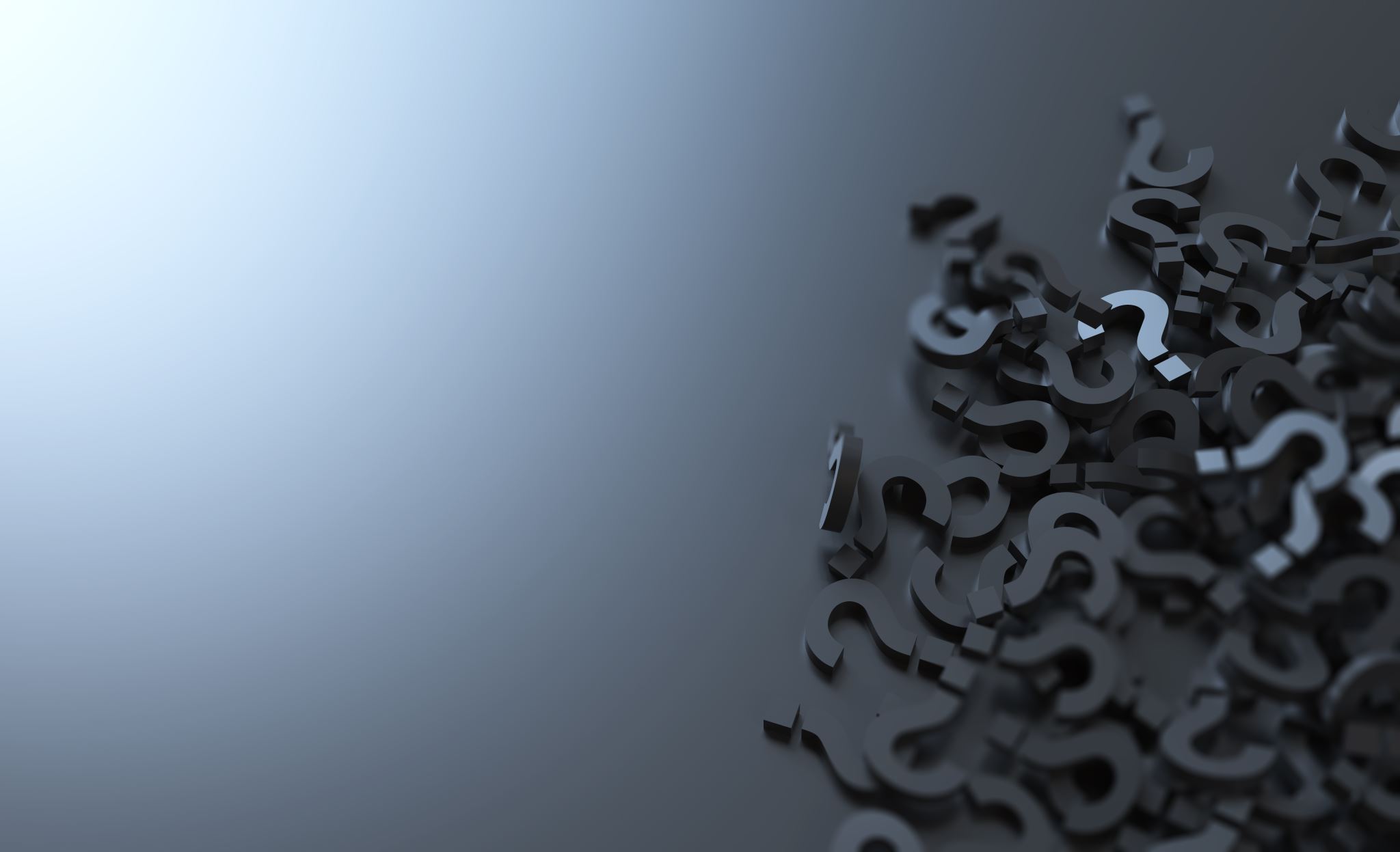 Answer: The first three lines are parallel because they all begin the same way: With a dependent clause, "if ever."
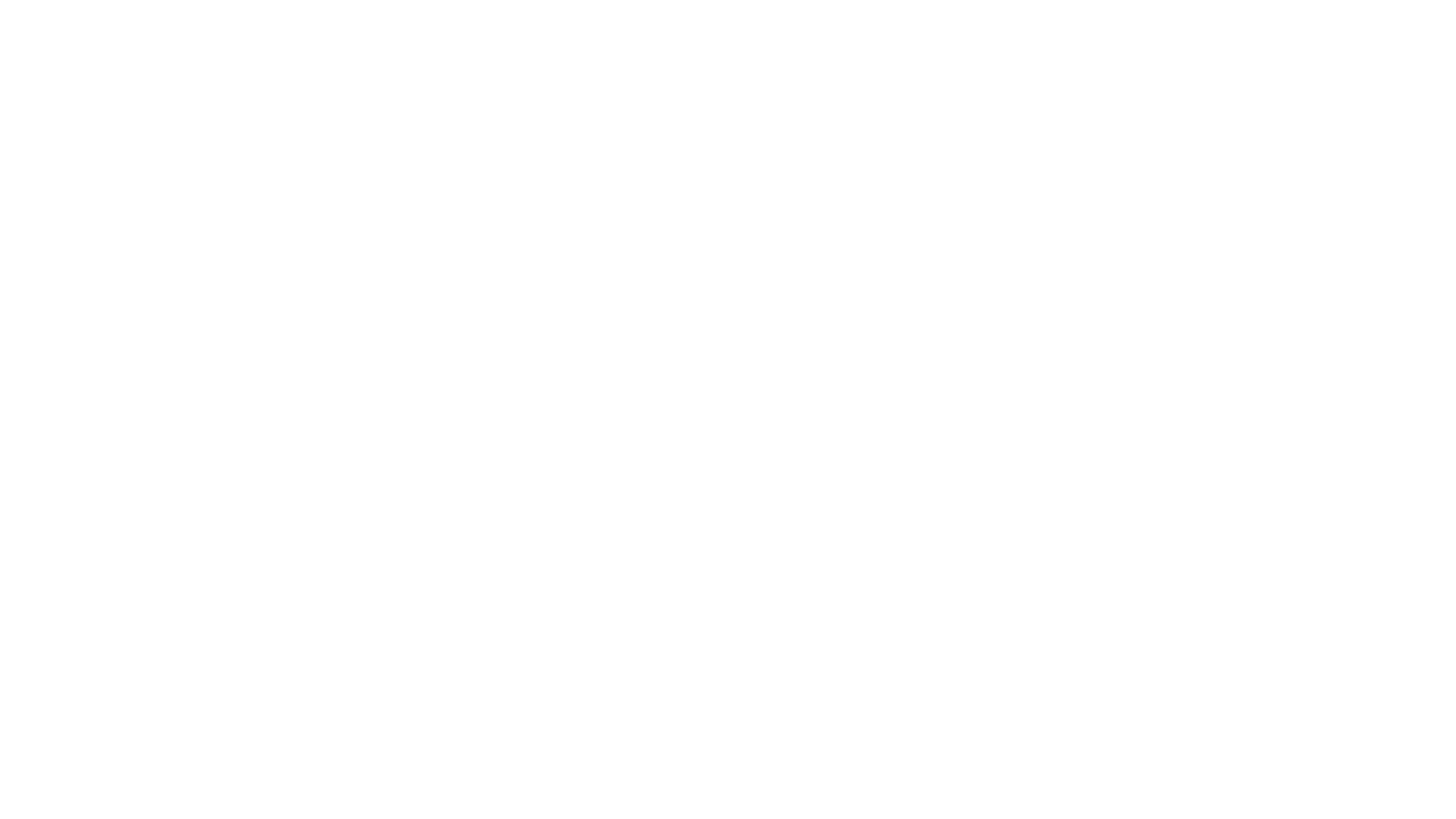 Answer: They are allusions.

An allusion is a figure of speech that makes a reference to a person, place, event, story, or art from literature, music, pop culture, etc.

What is the allusion in the line below?

"Great Bartas' sugared lines do but read o'er"
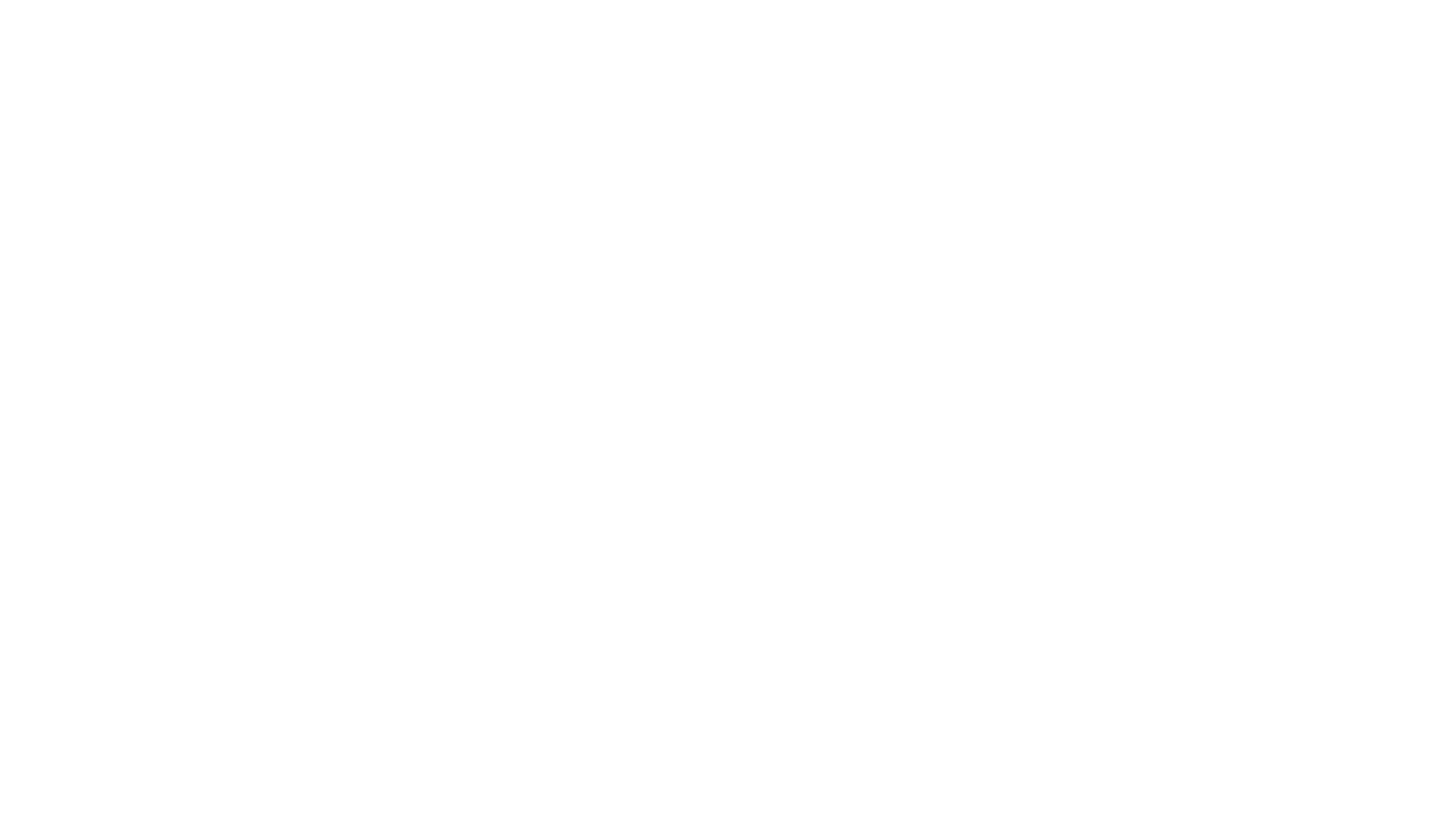 Answer: Great Bartas
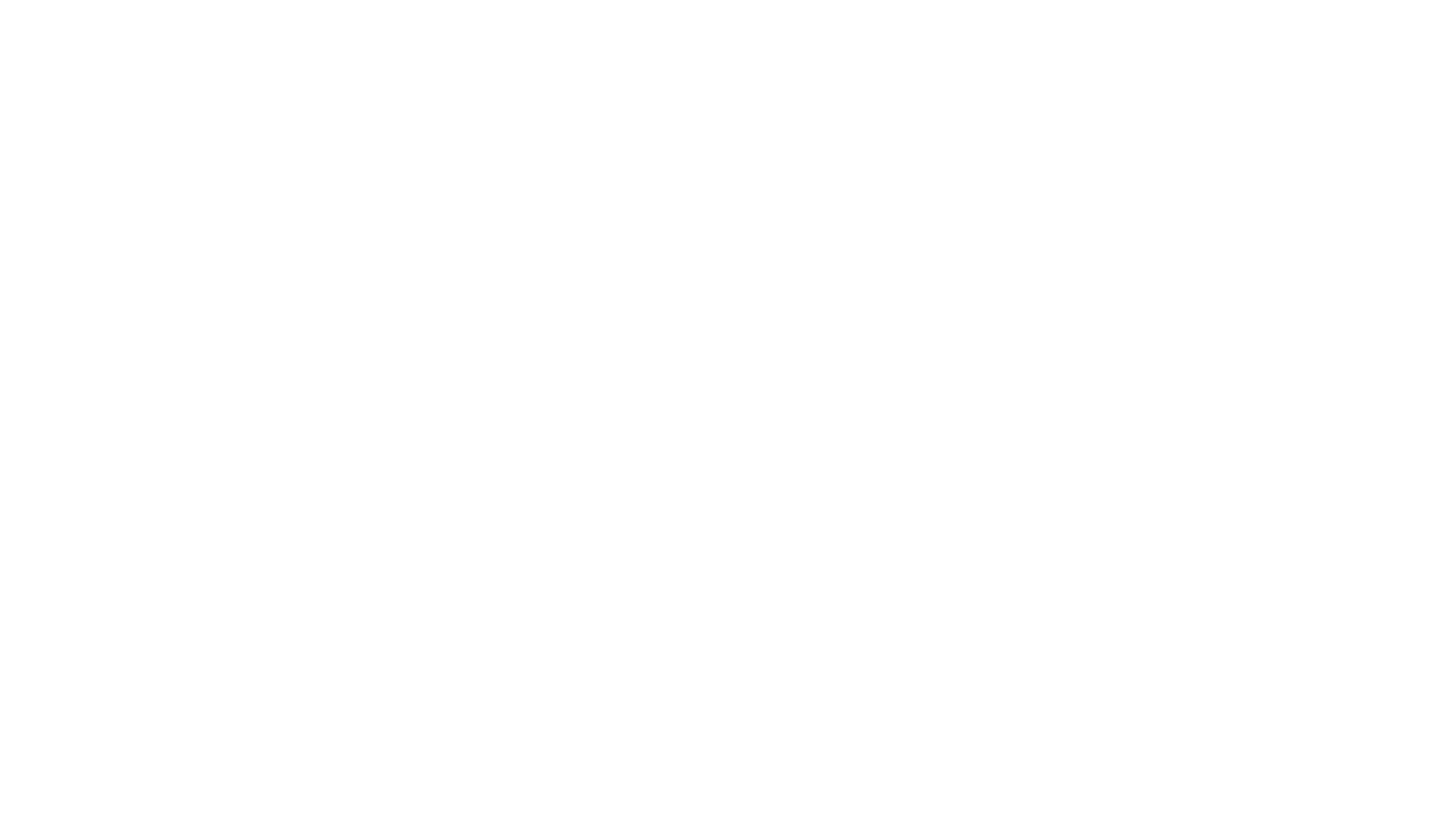 Vocabulary is rich and meaningful. Authors choose words carefully. Identify and fill in the blank the word that you will see in Bradstreet's poems to the sentences where they best fit.
recompense
manifold
Nestasia bought my popcorn when it was buy one get one free; do you think that is a fair ____ for me buying her movie ticket?
Disney World has ____ attractions and activities for my whole family.
Use the Merriam-Webster dictionary if needed.
Merriam-Webster Dictionary
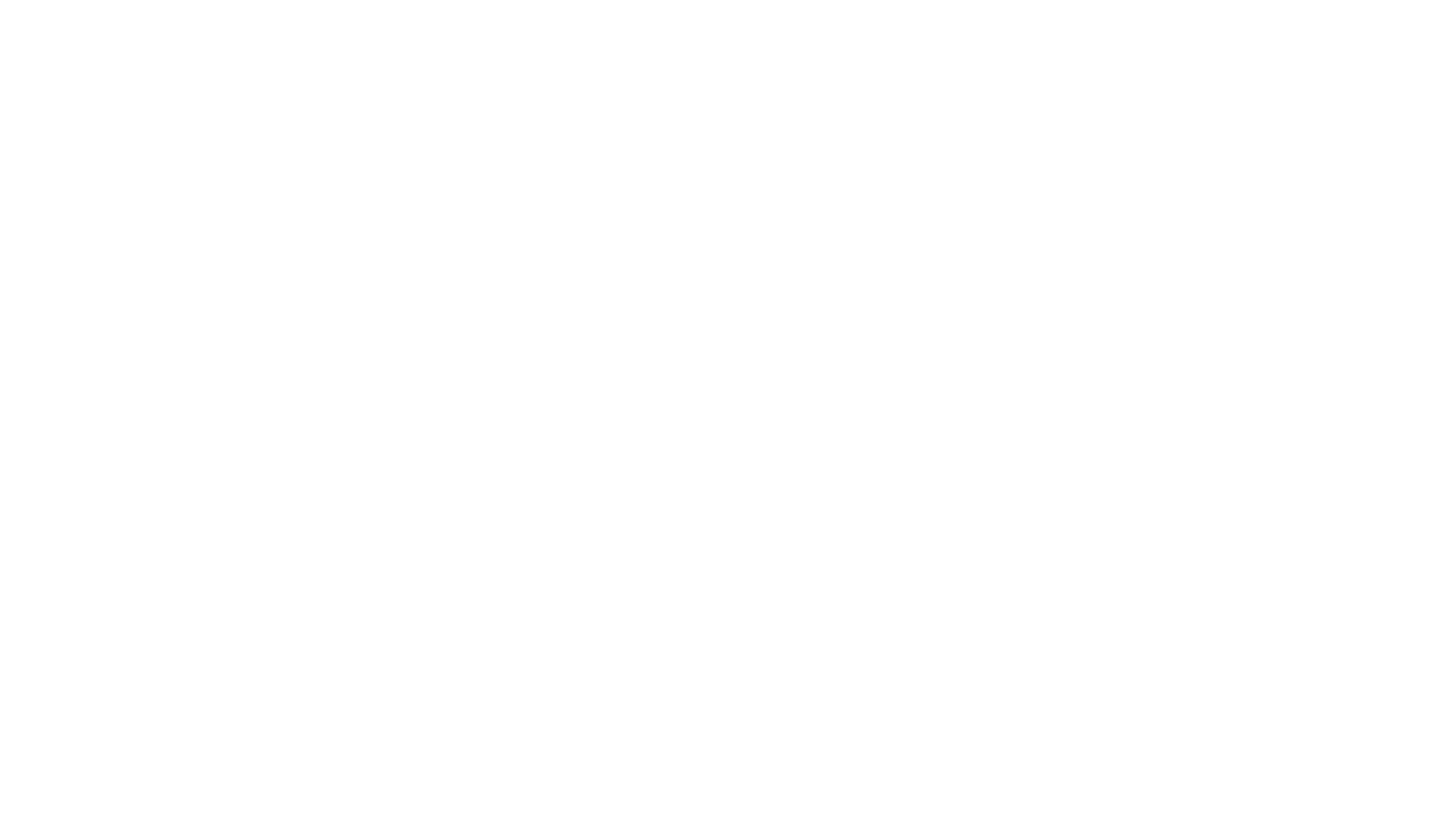 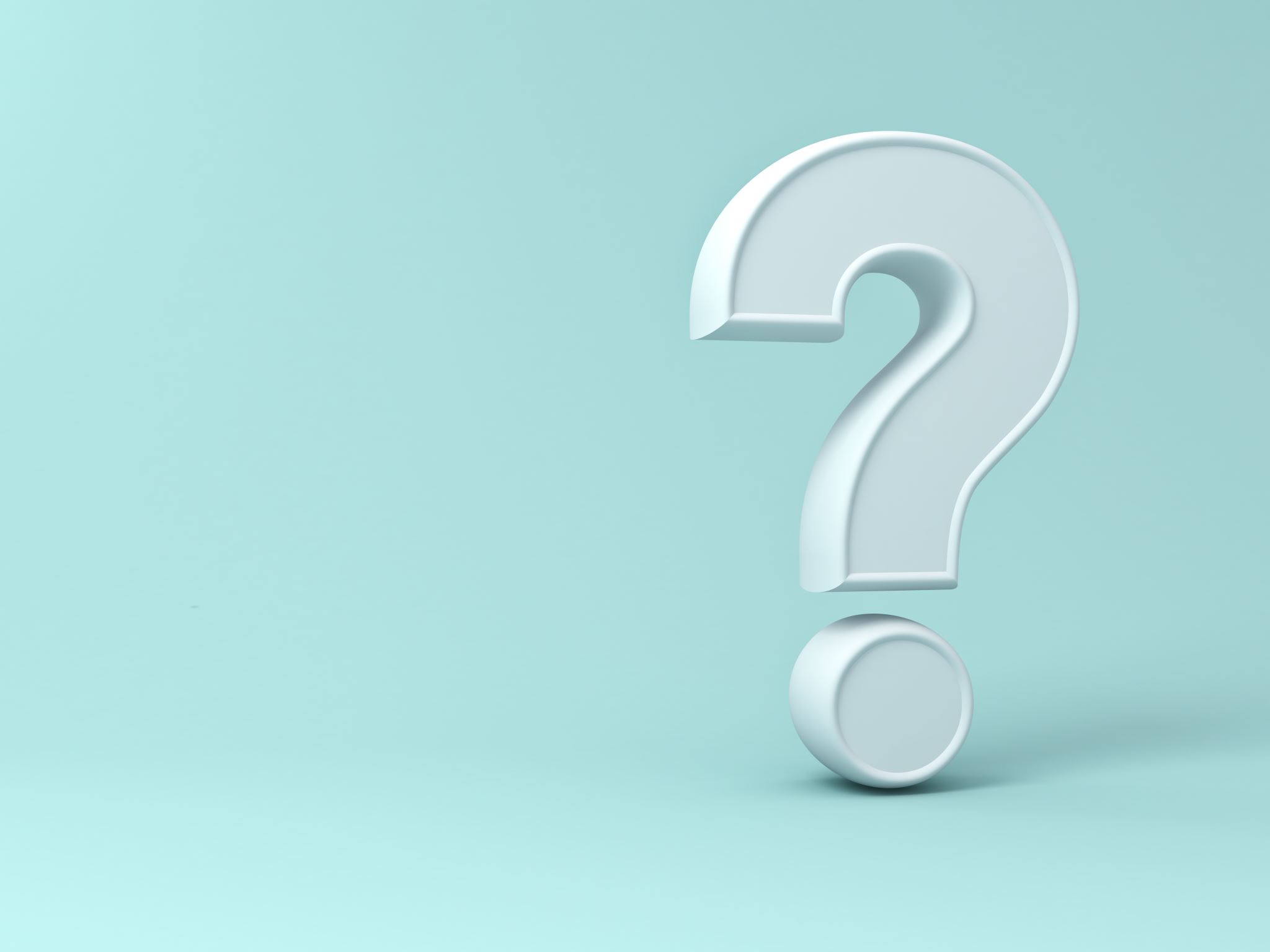 Answer: Recompense, manifold
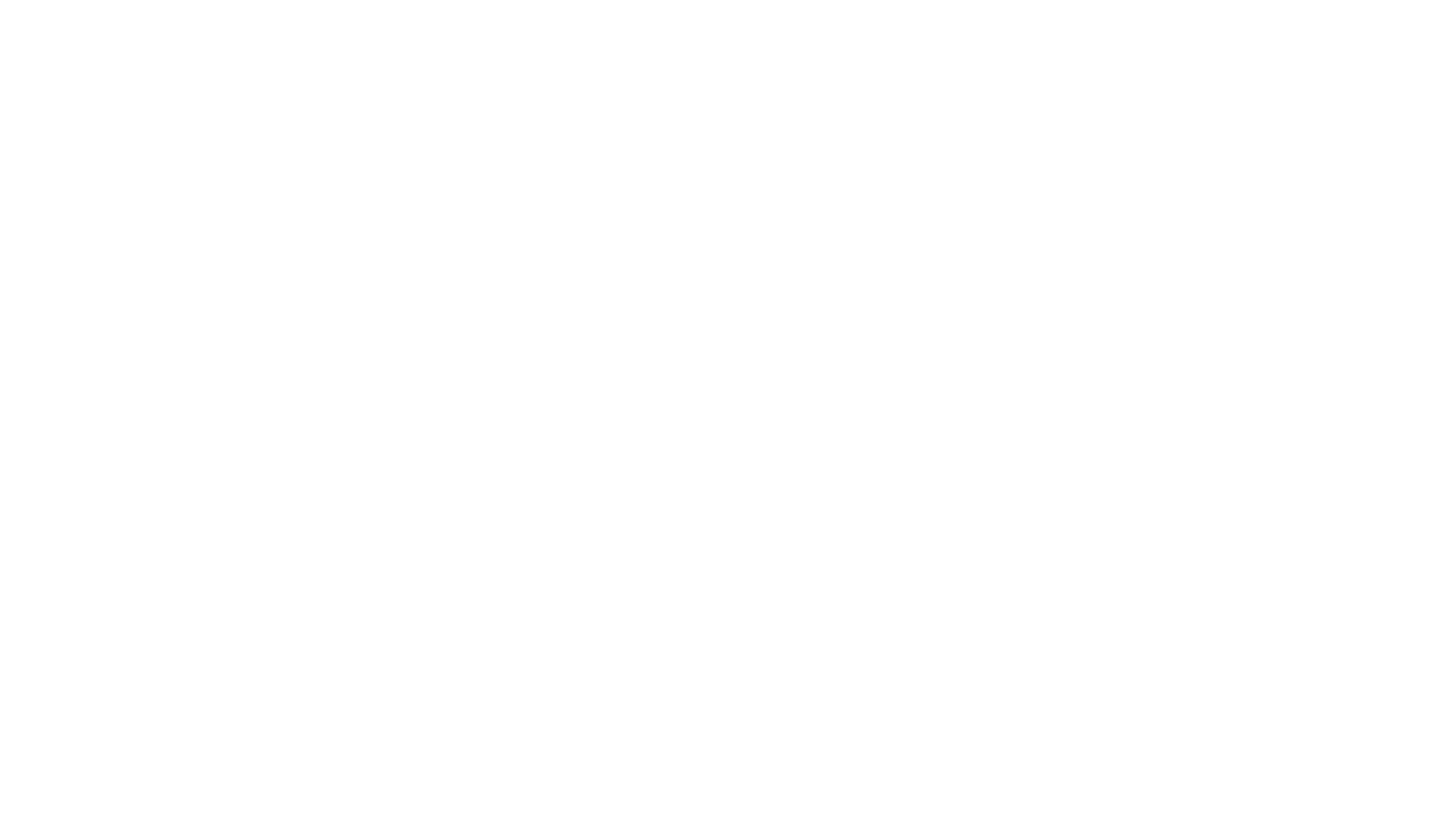 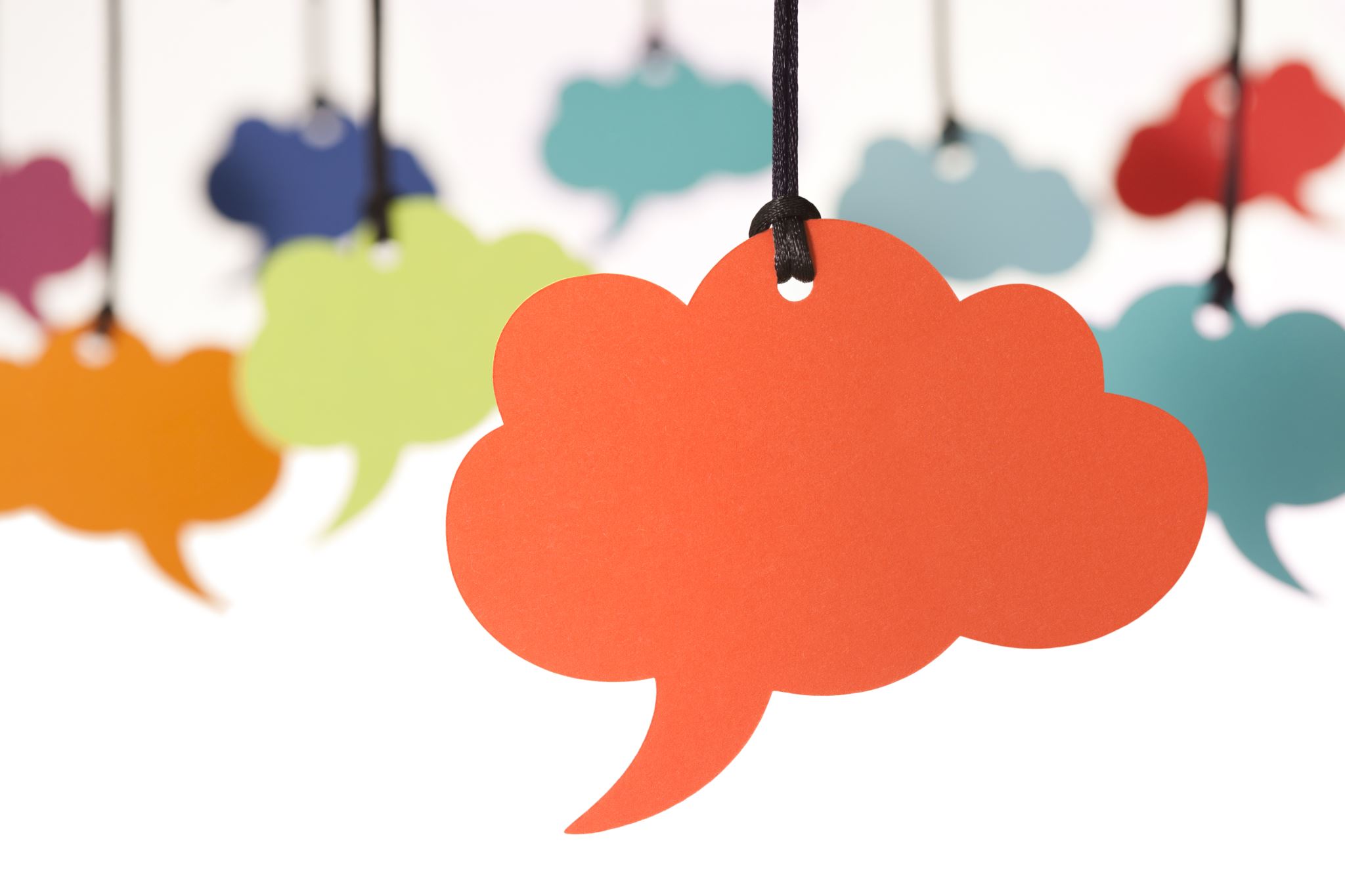 Identify and fill in the blank the word that you will see in Bradstreet's poems to the sentences where they best fit.
Use the Merriam-Webster dictionary if needed.

persevere
requital
Merriam-Webster Dictionary

I loaned my brother Ben lunch money, and his ____ was more than enough to buy that shirt I wanted.
If you want to become successful at anything, you must ____ and not give up.
Answer: requital, persevere
Identify and fill in the blank the word that you will see in Bradstreet's poems to the sentences where they best fit.
Use the Merriam-Webster dictionary if needed.
Merriam-Webster Dictionary
deign
carping
precedency

Critics from both sides are already _ _ about how the football player's arrogance.
Jordan's group has set a _ _ for what I am expecting in behavior.
The star pitcher would not _ _ speak to the pitcher of the rival team.
Answer: carping, precedency, deign
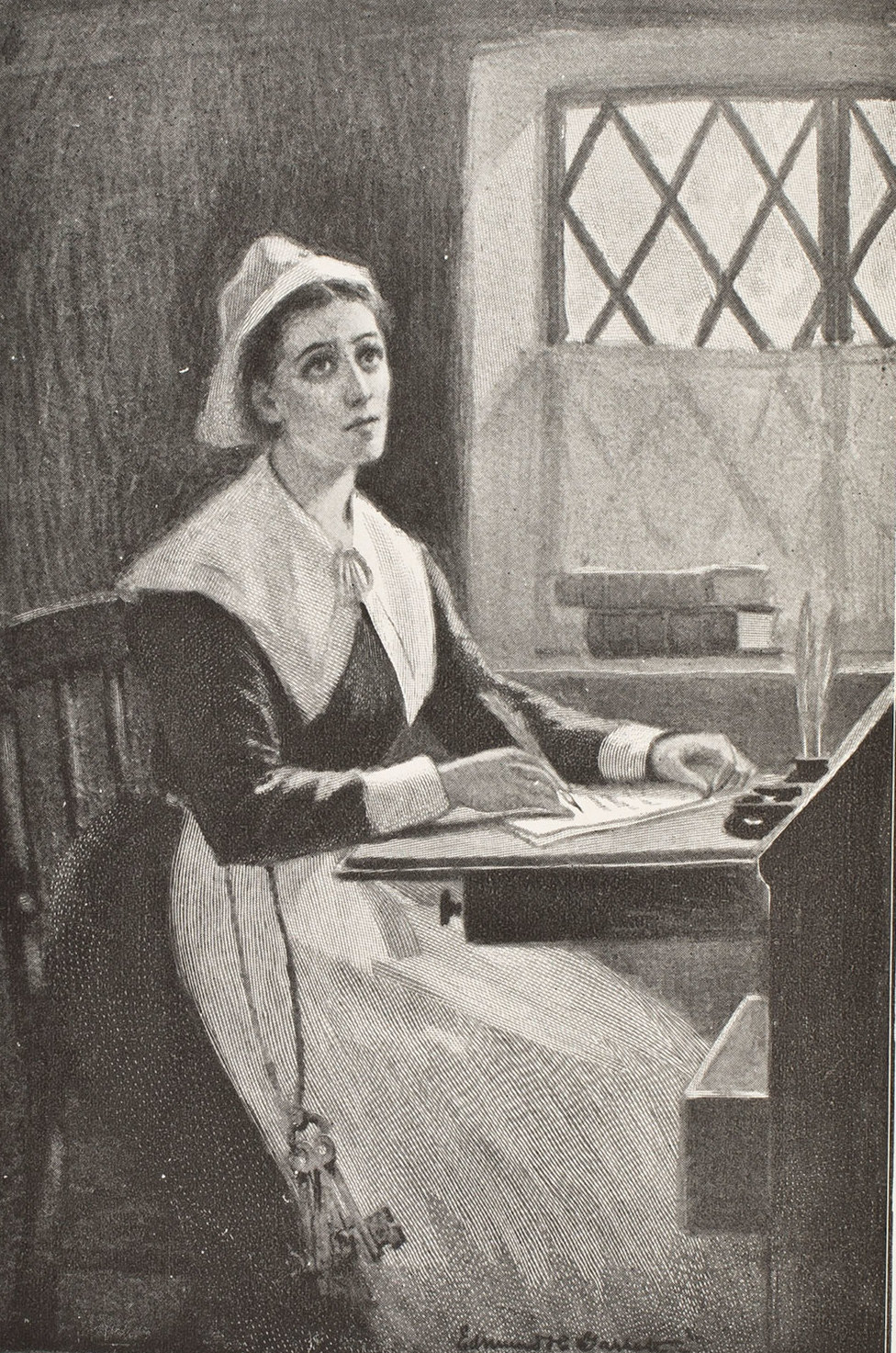 “To My Dear and Loving Husband” by Anne Bradstreet 

If ever two were one then surely we. 
If ever man were loved by wife, then thee;
If ever wife were happy in a man,
 Compare with me, ye women, if you can.
 5 I prize thy love more than whole mines of gold
 Or all the riches that the East doth hold. 
My love is such that rivers cannot quench, 
Nor aught but love from thee give recompense. 
Thy love is such I can no way repay, 
10 The heavens reward thee manifold, I pray. 
Then while we live, in love let's so persevere 
That when we live no more, we may live ever.
This Photo by Unknown author is licensed under CC BY-SA.
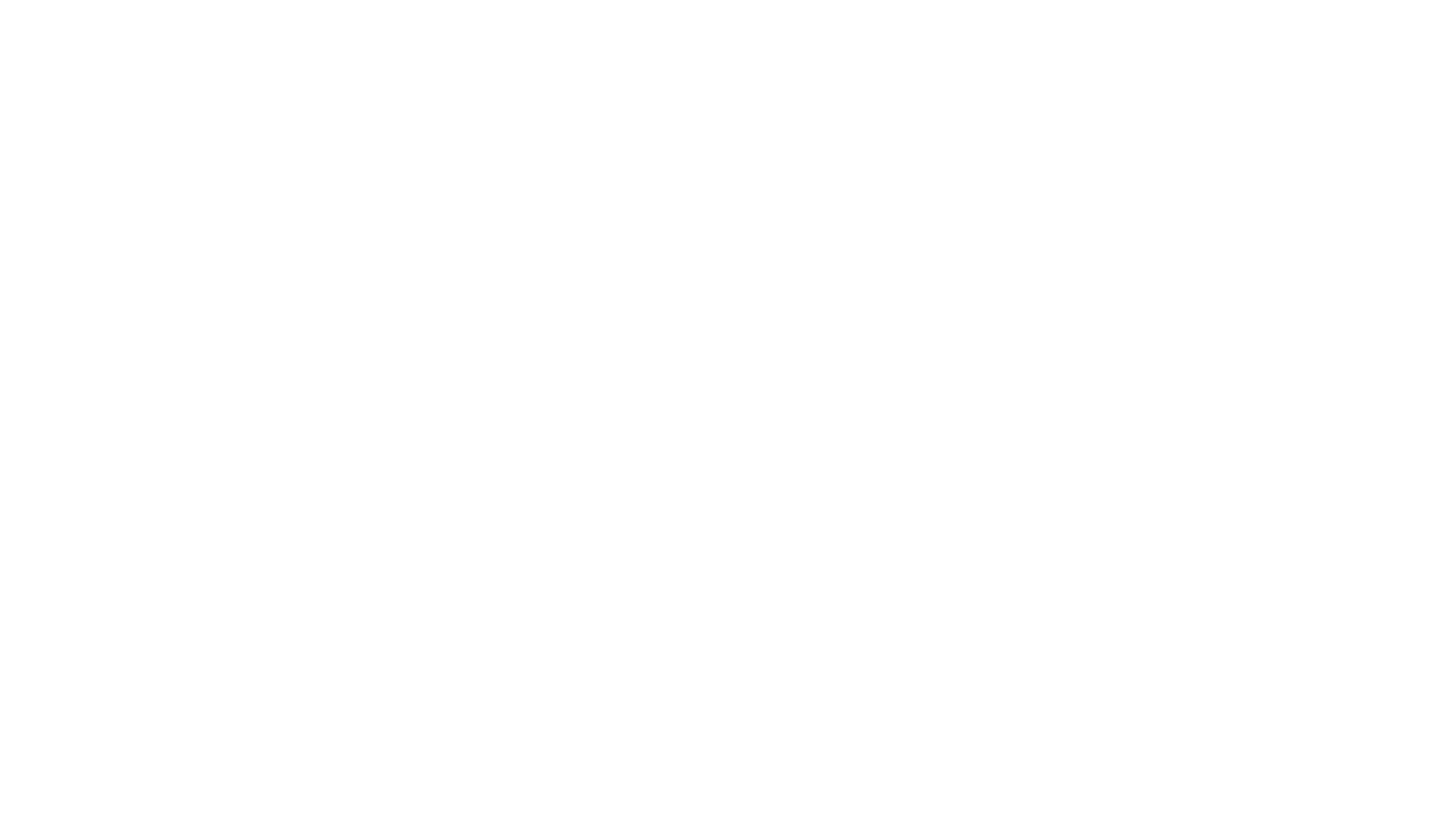 1.) In one sentence, summarize the poem, "To My Dear and Loving Husband."
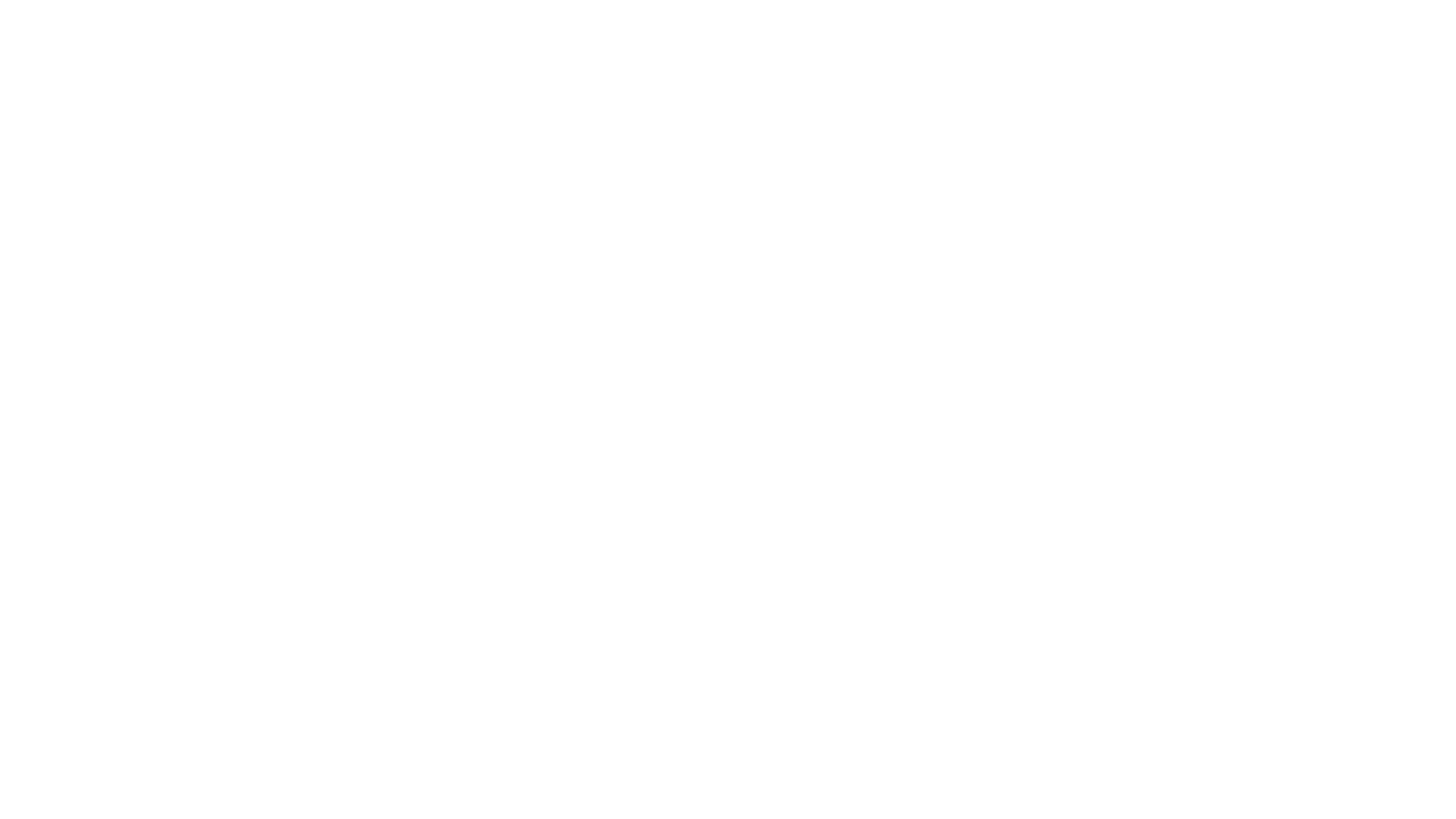 In the poem, the speaker discusses the relationship she and her husband have for each other through marriage, love, and devotion.
2.) "To My Dear and Loving Husband" can be best described as a tribute to:
a) youth
b) marriage
c) God
d) faith
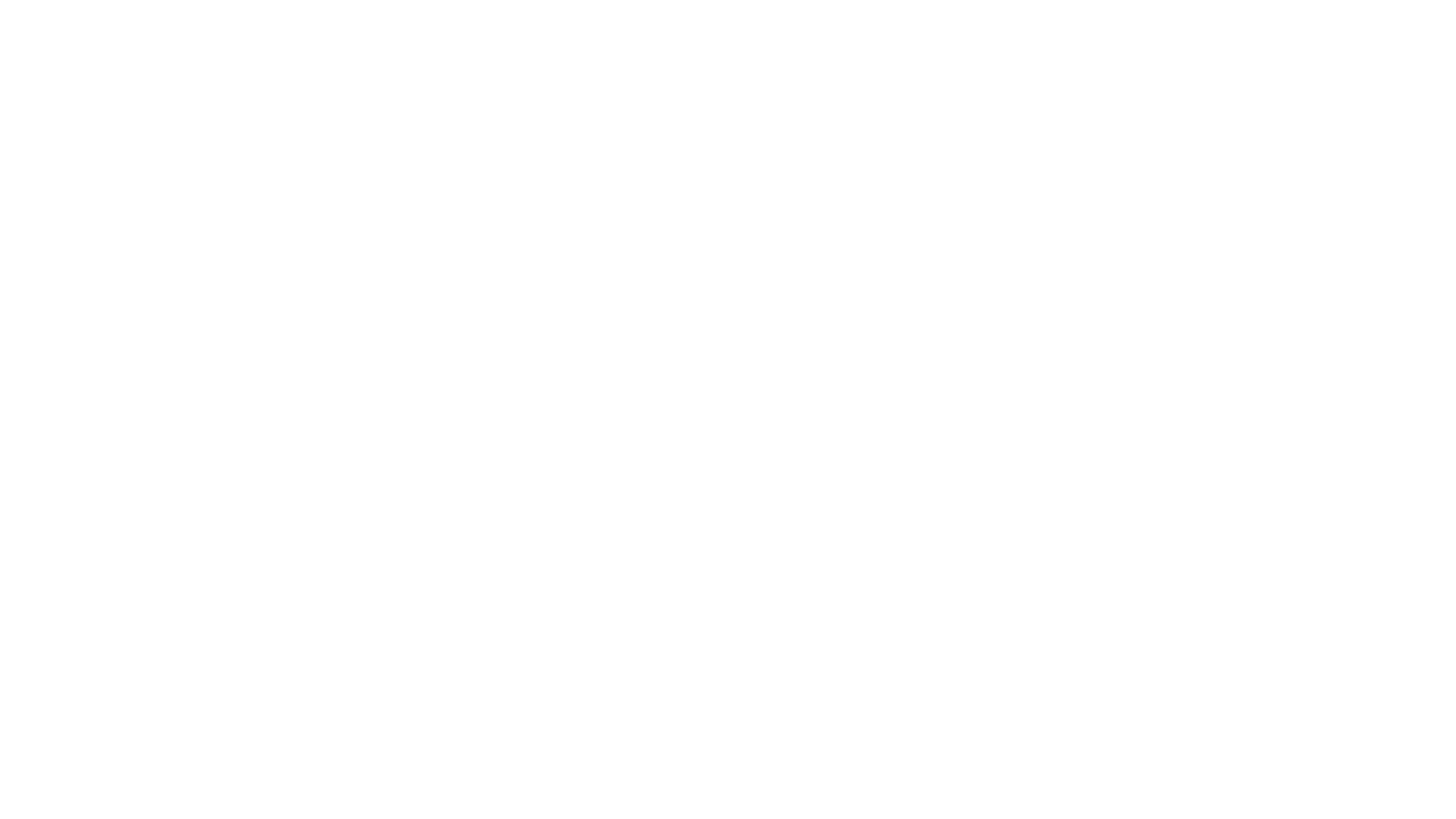 Answer: B, marriage
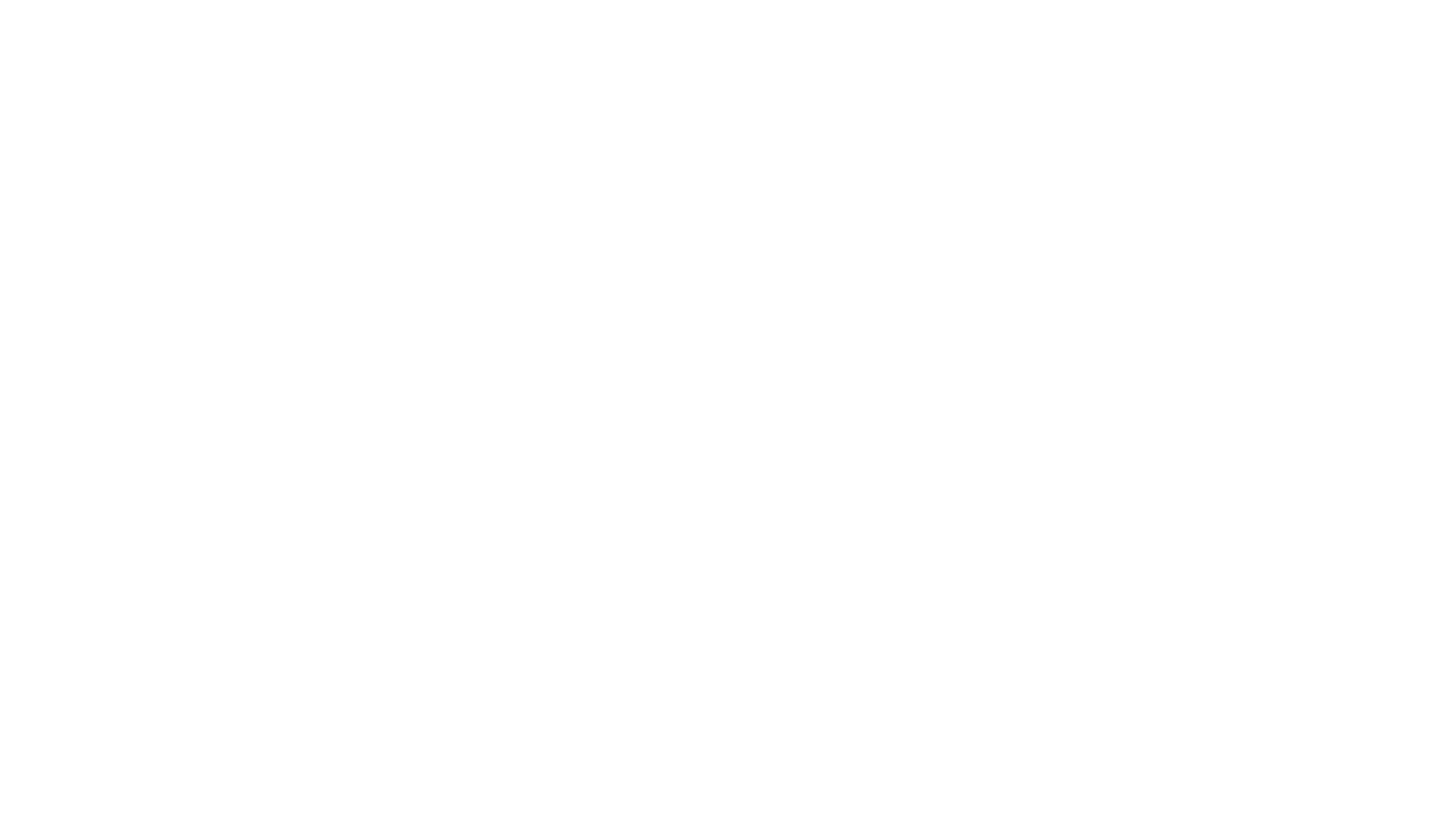 Answer: C, "Let's love each other so well that we live on after death.
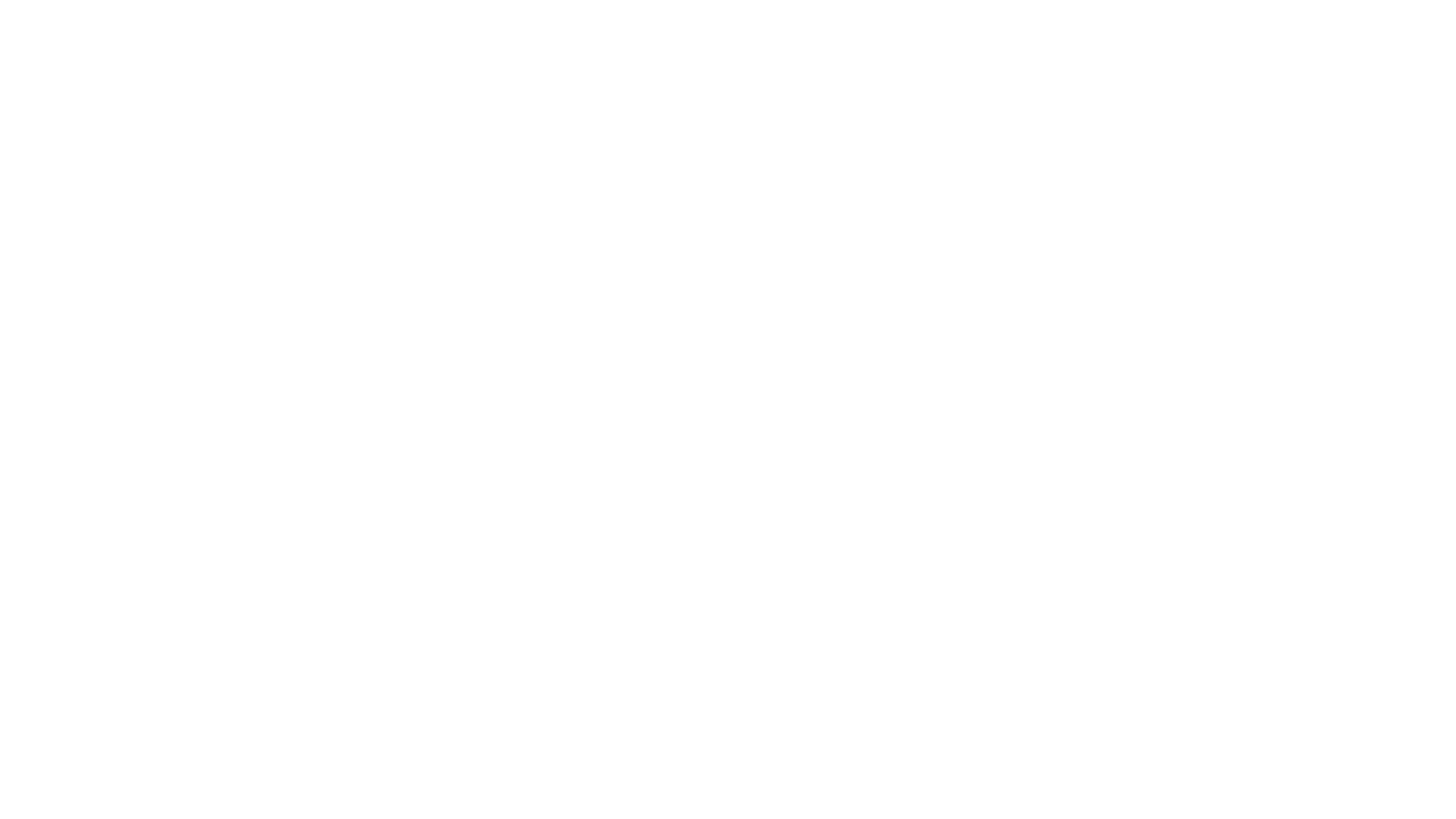 Answer: C, powerful
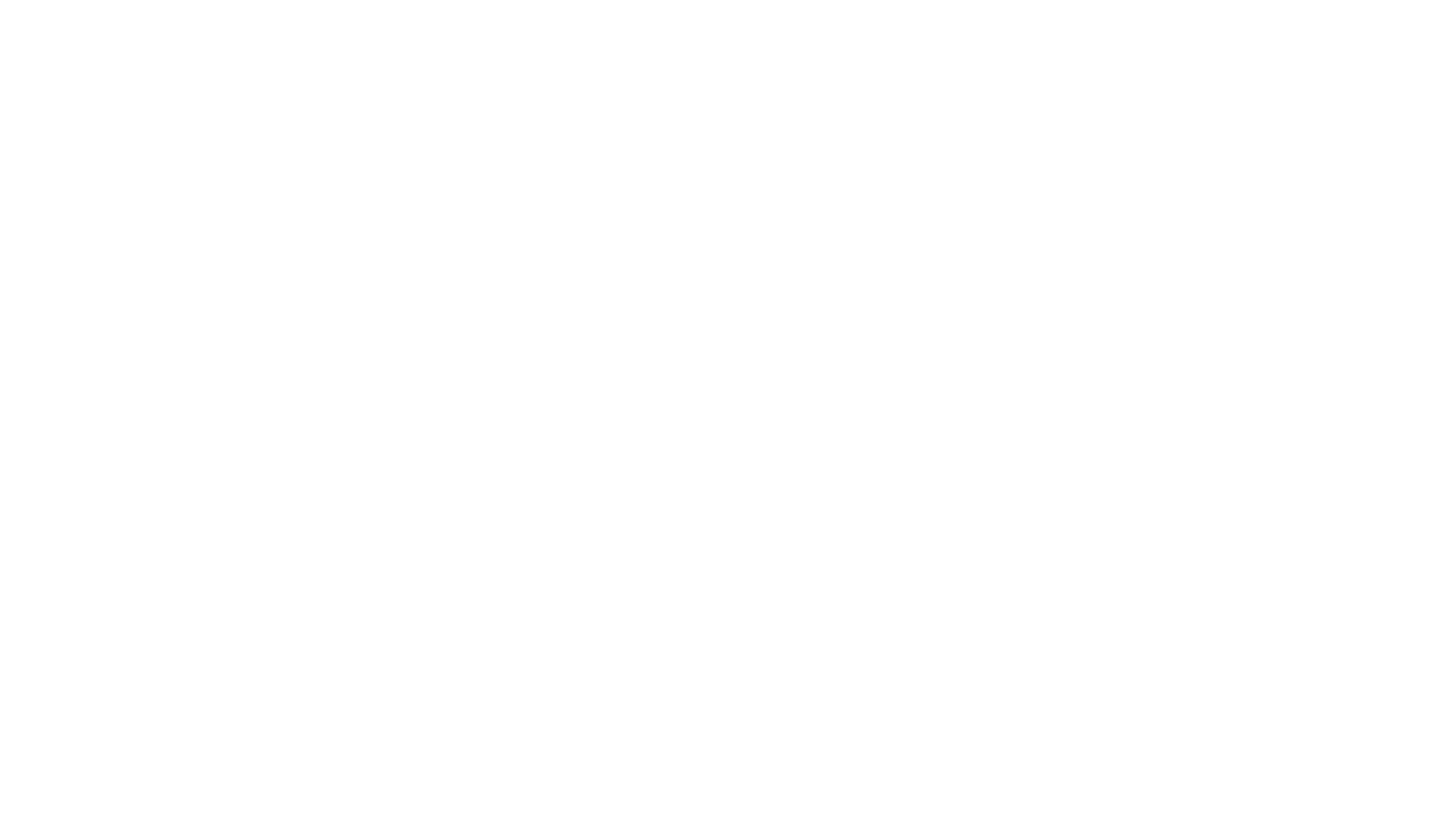 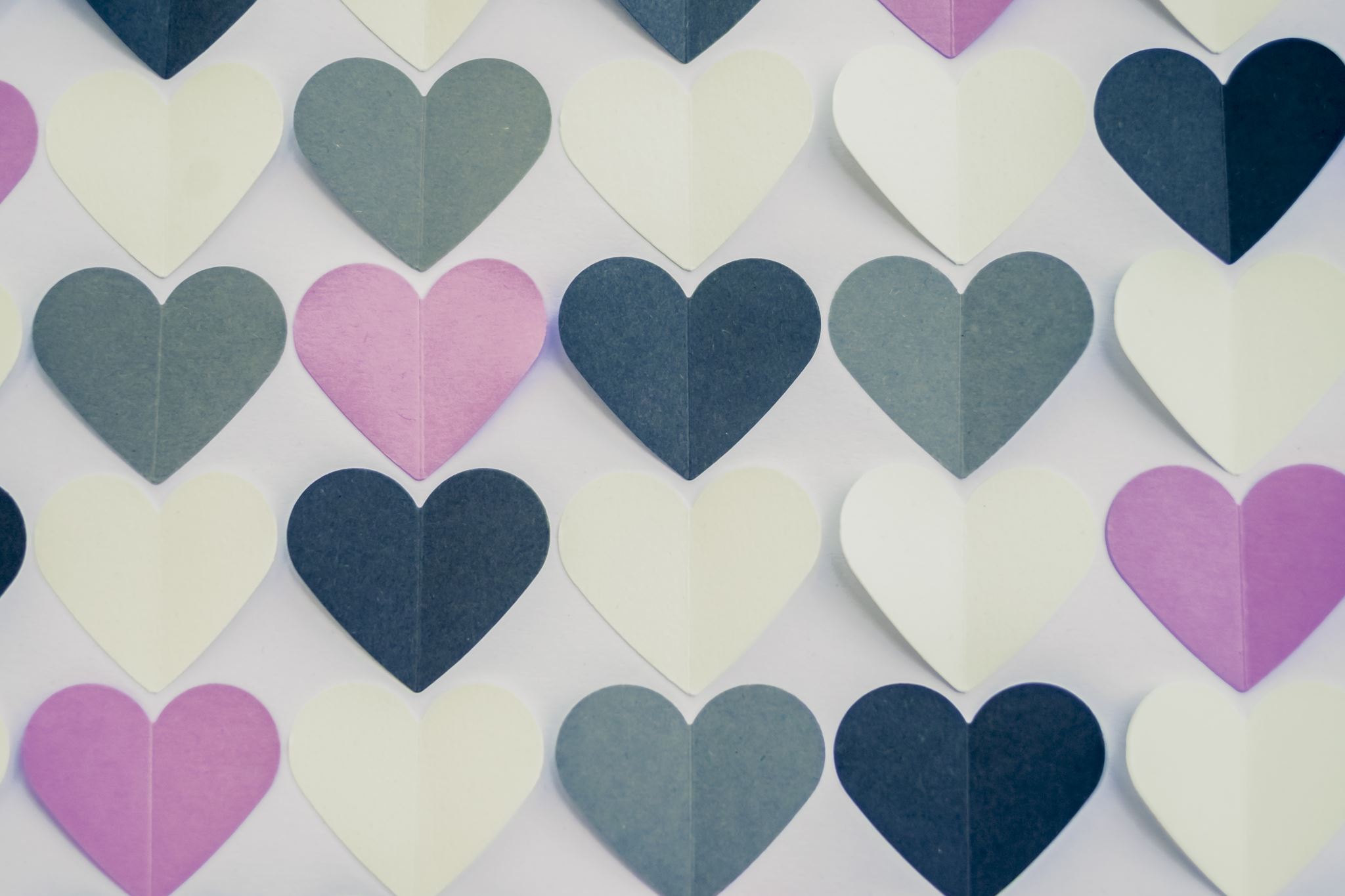 5.) The speaker of "To My Dear and Loving Husband" feels that her husband’s love for her is:
a) far weaker than her love for him
b) slightly weaker than her love for him
c) as powerful as her love for him
d) far stronger than her love for him
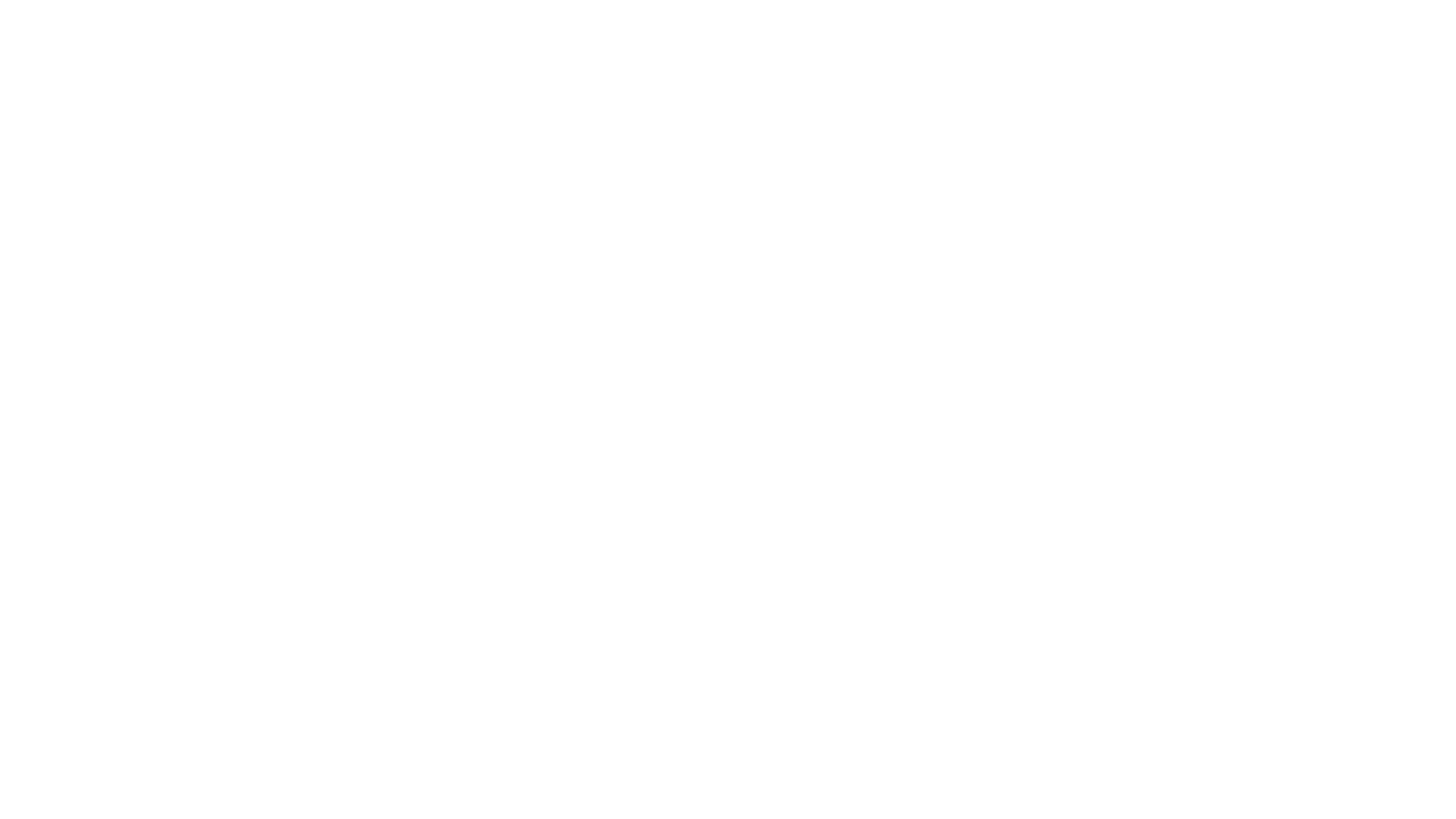 Answer: C, as powerful as her love for him
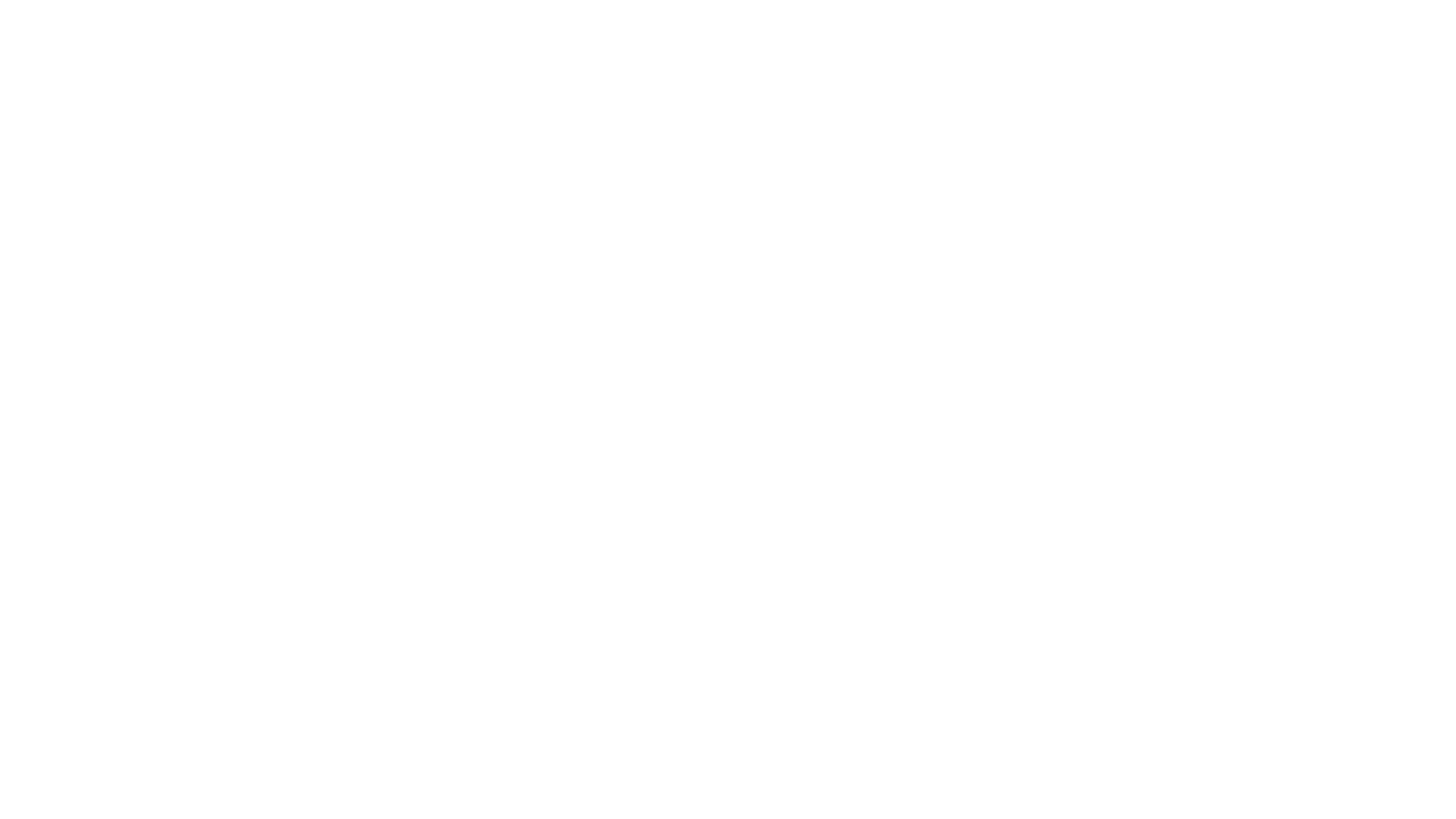 6.) What is the meter of this poem?
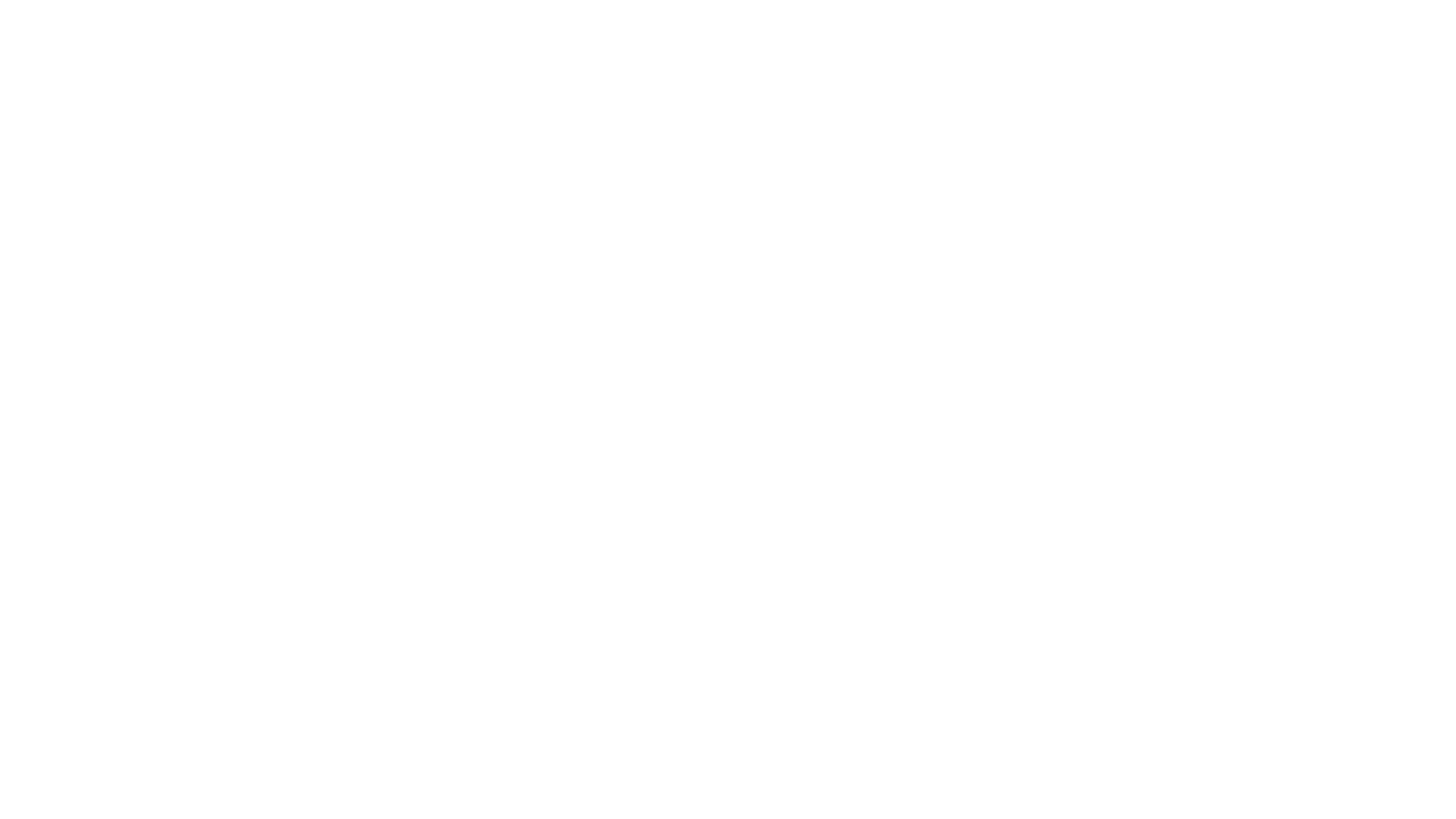 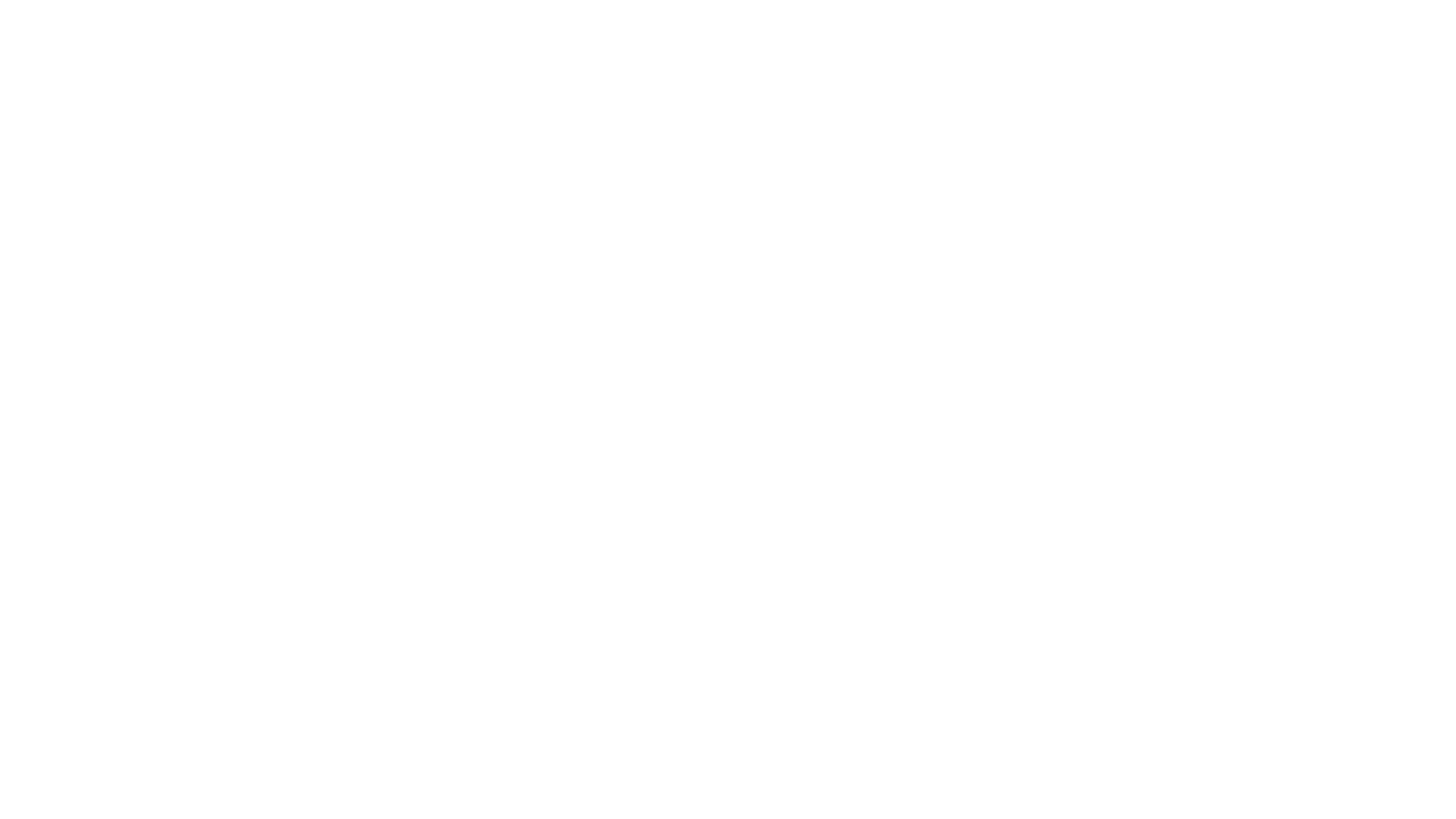 The poem is written in iambic pentameter. That means there is an unstressed syllable followed by a stressed syllable. 'If ev/er two/ were one,/ then sure/ly we.'
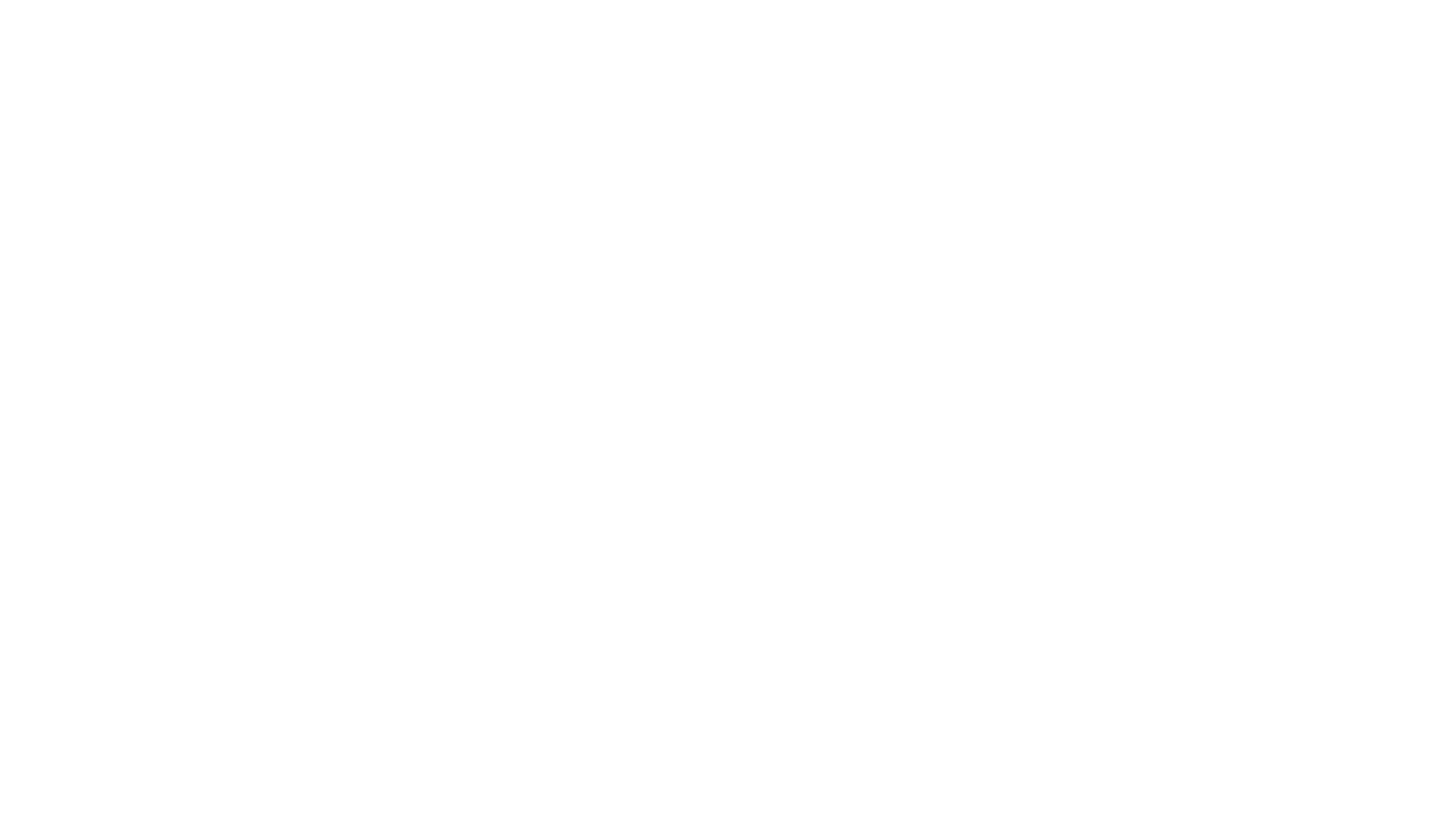 Answer: affectionate
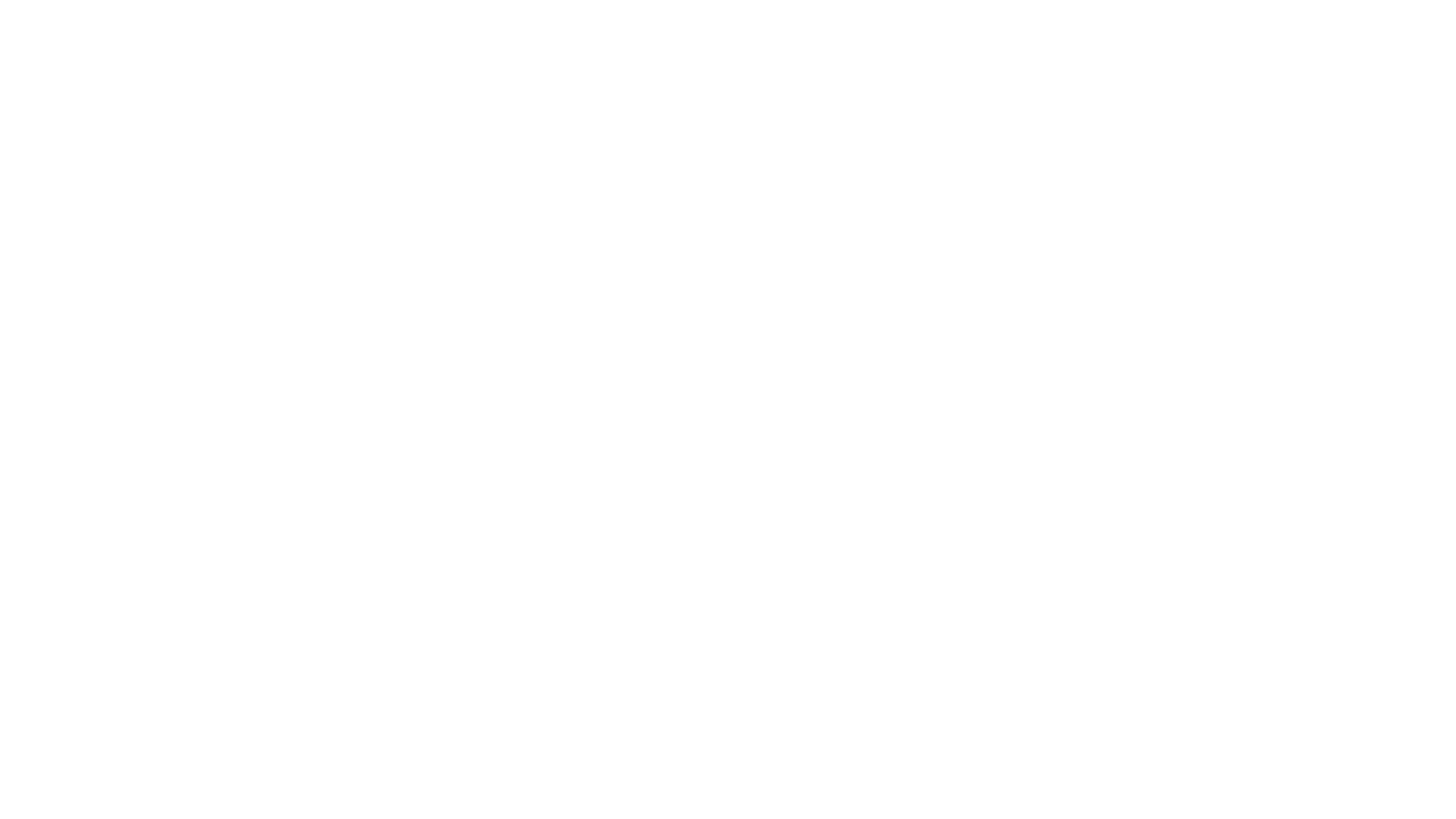 8.) What words suggest the affectionate tone?
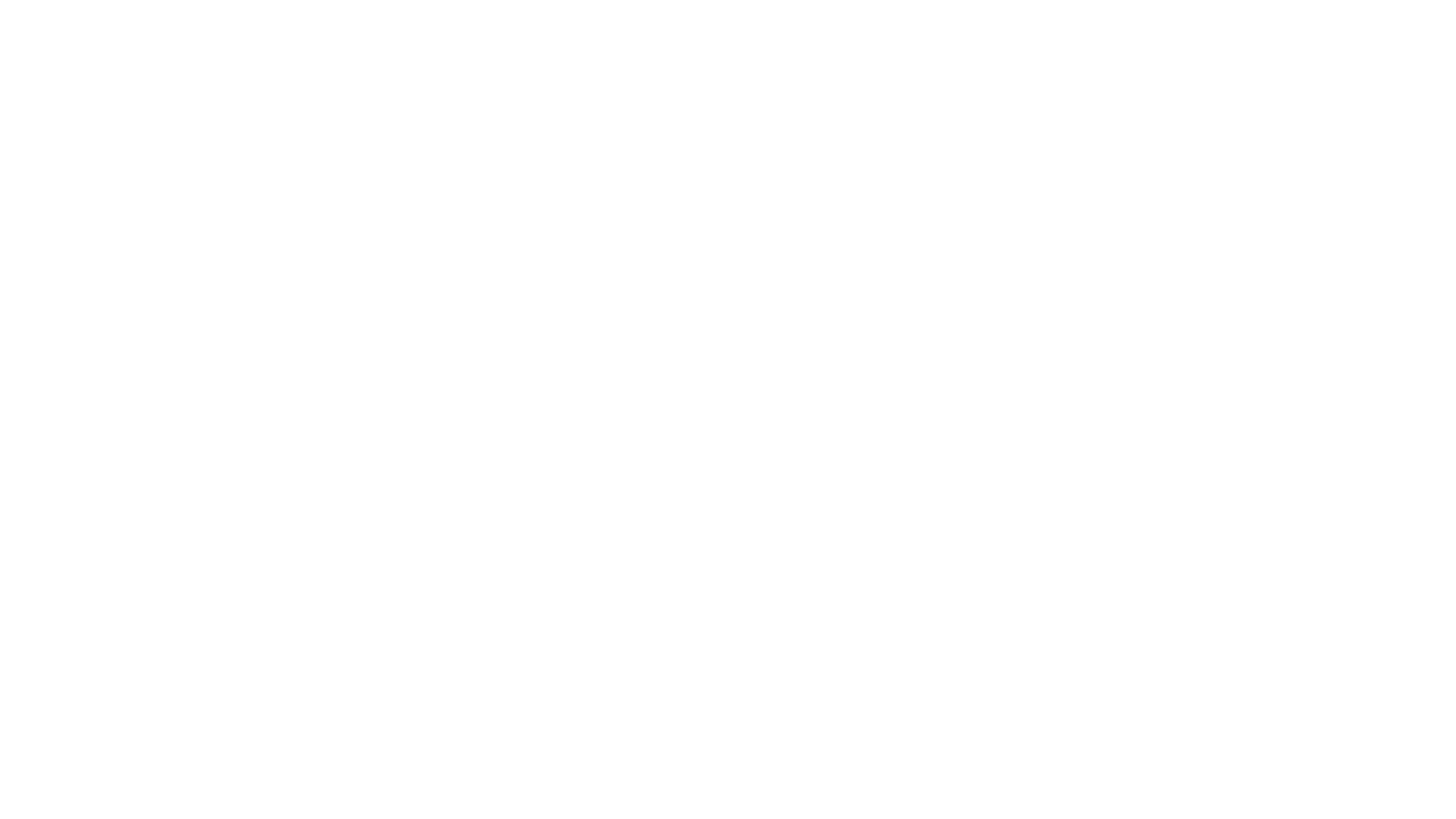 Several lines can show the affectionate tone, but, 'I prize thy love more than whole mines of gold,' signifies that the speaker treasures their love more than anything.
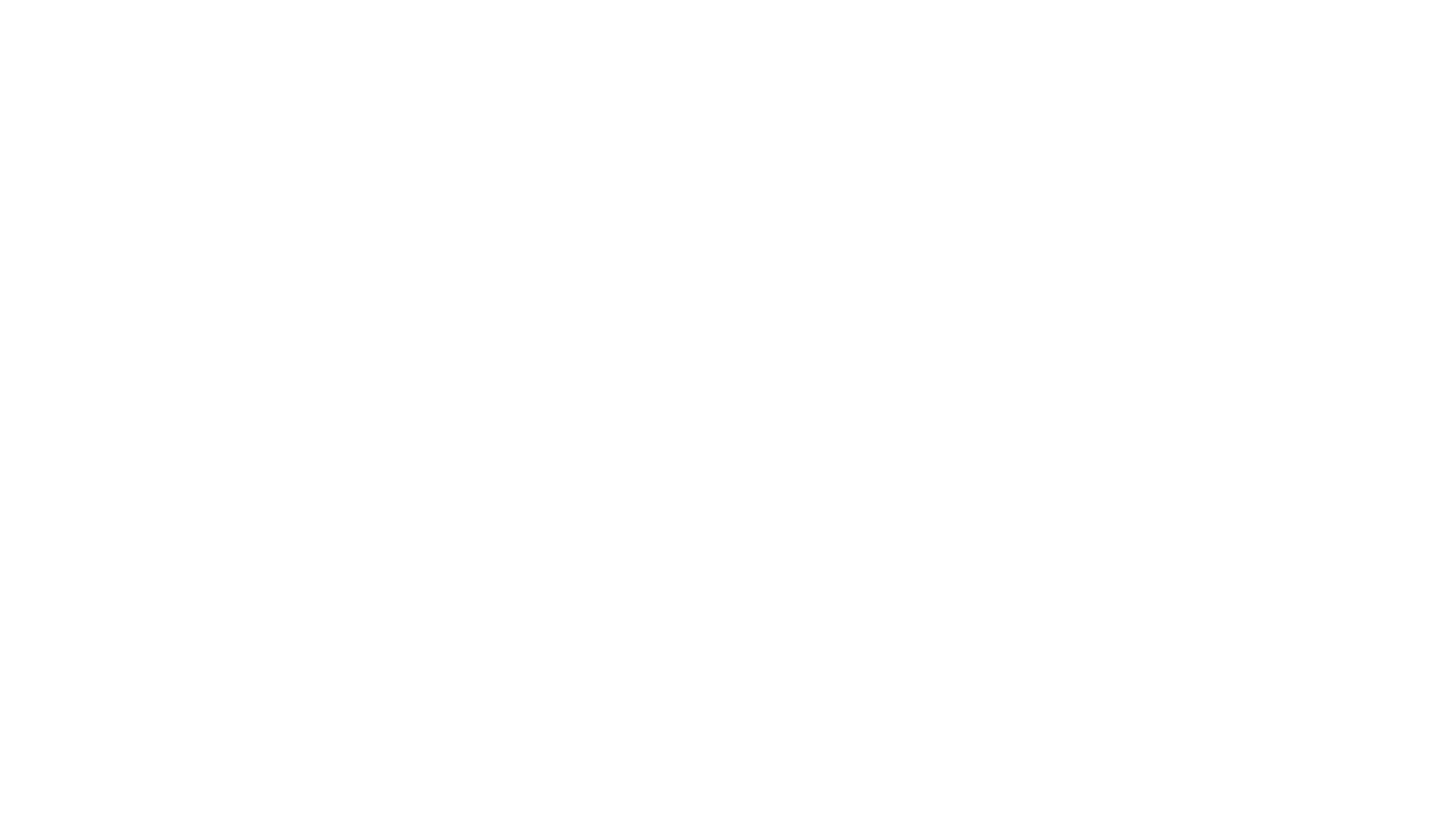 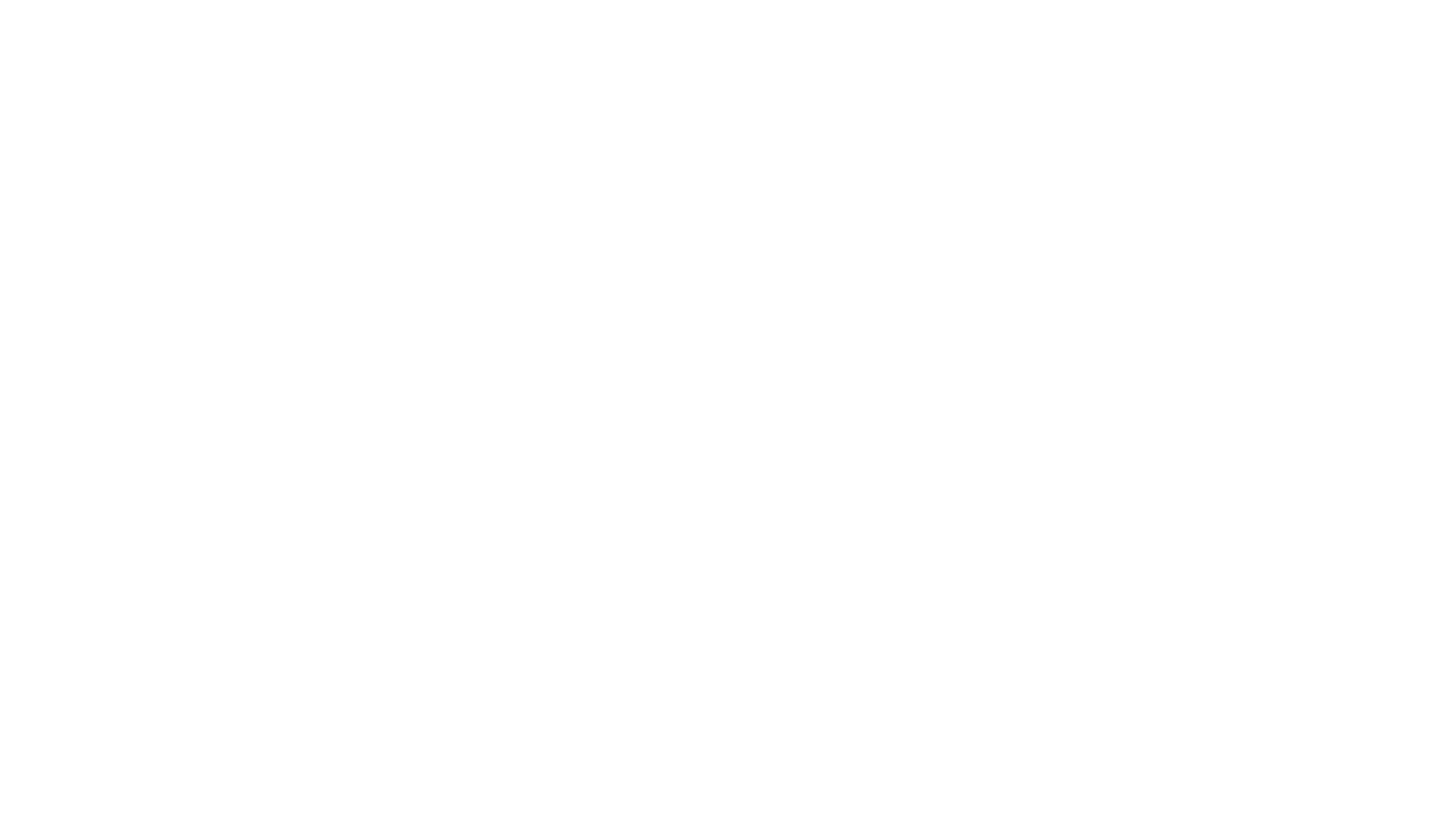 Answer: A, aabbccddeeff
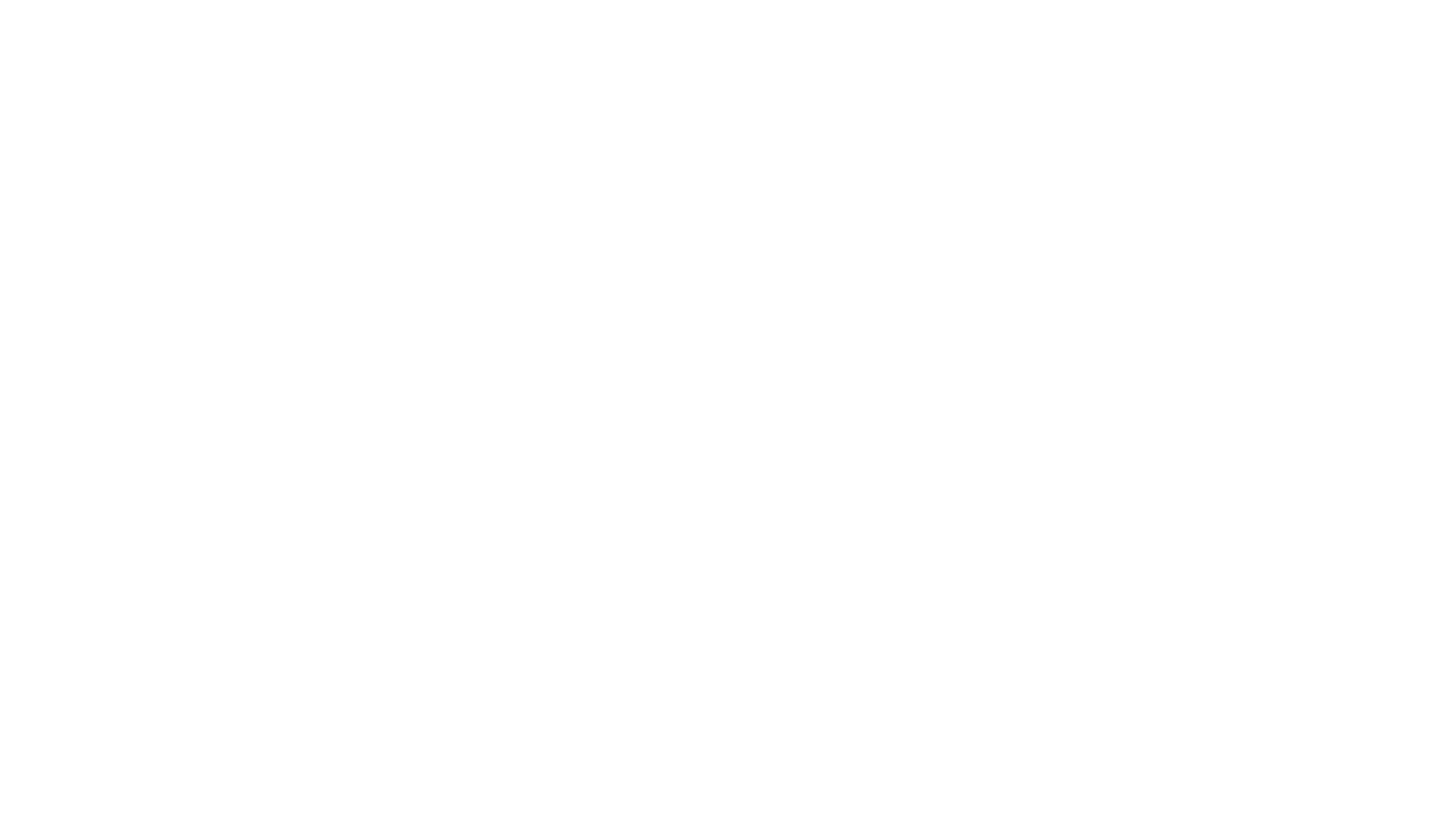 Answer: D, all of the above
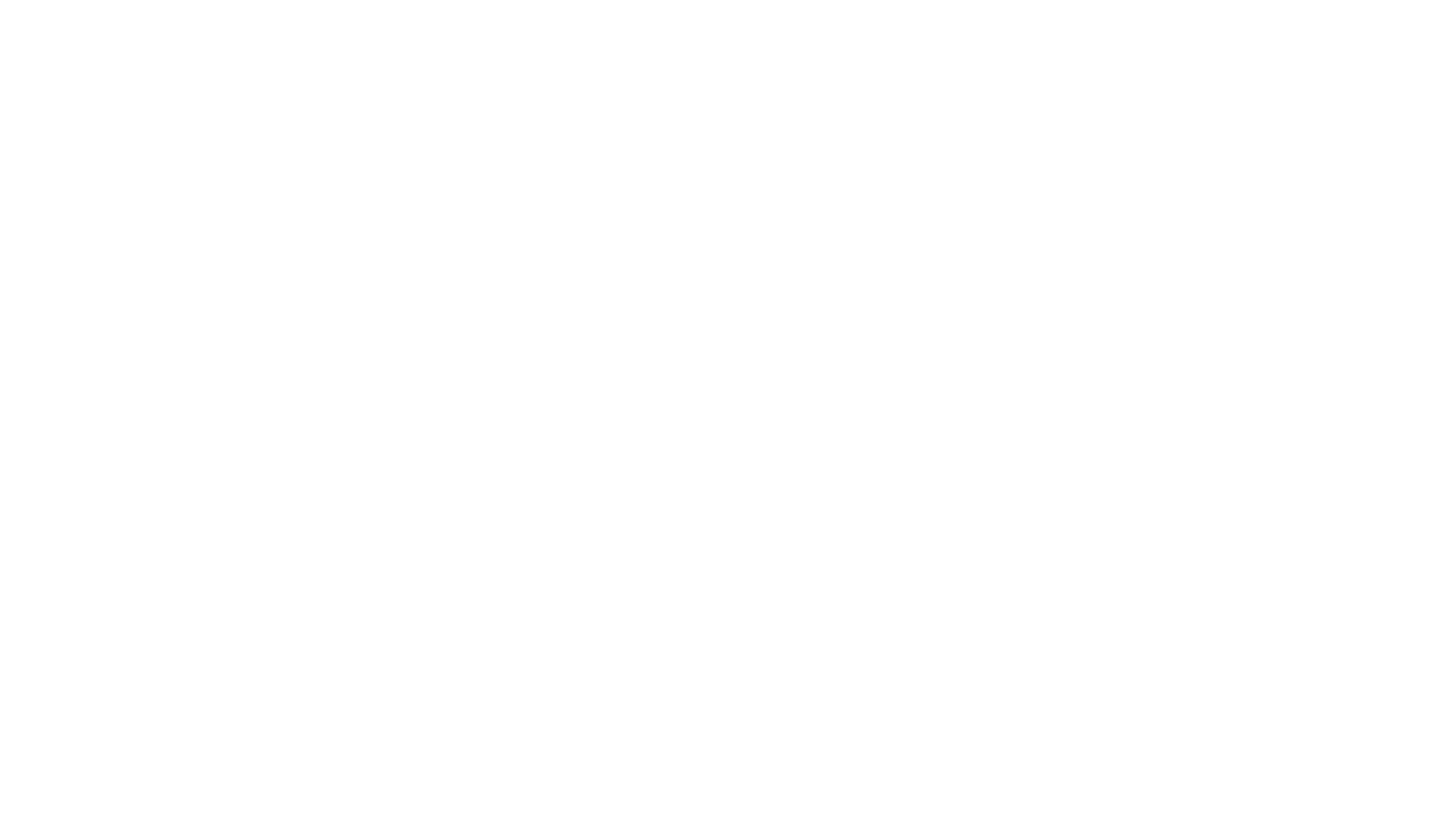 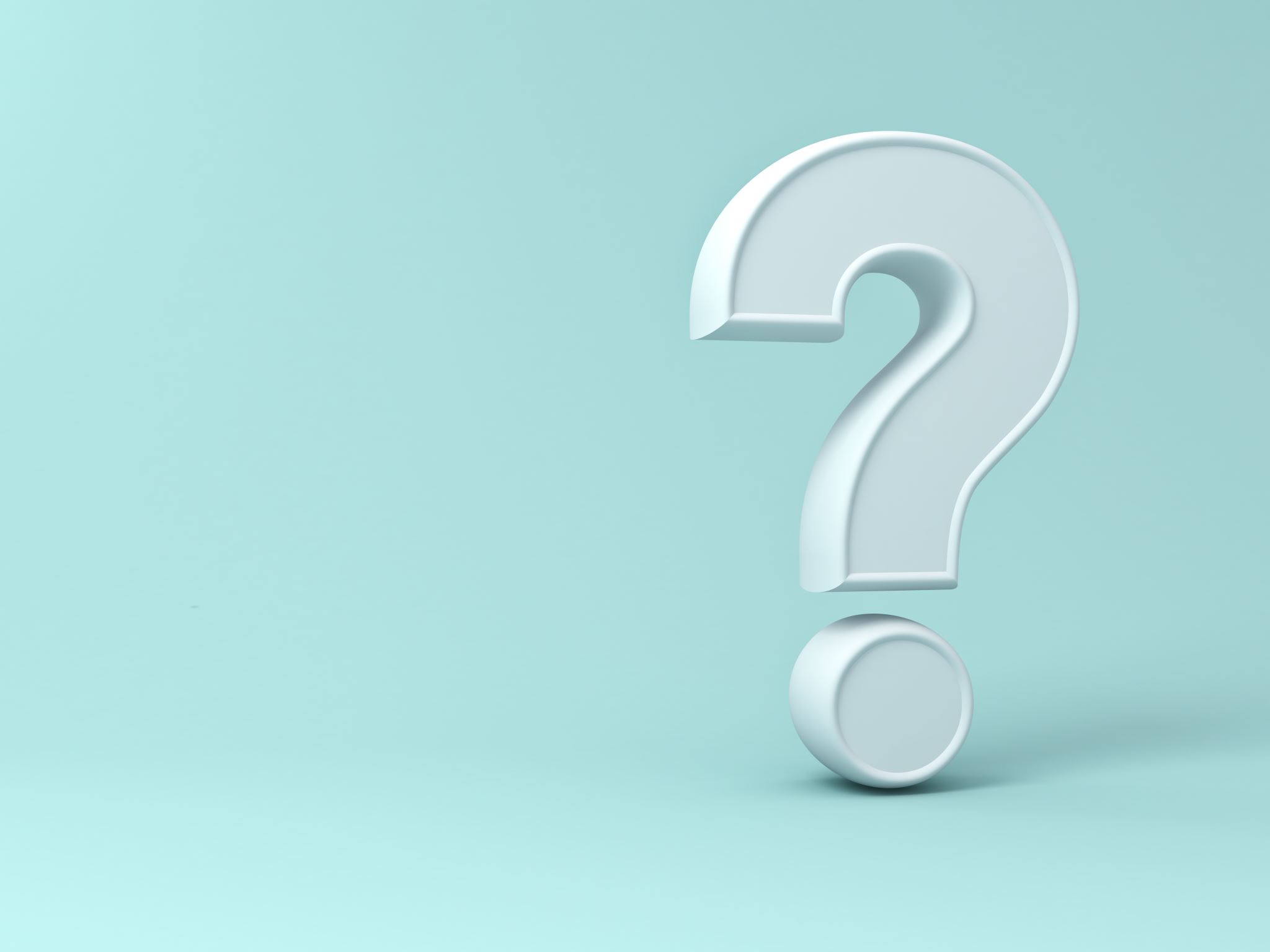 11.) What does the repetition of the phrase "If ever" suggest?
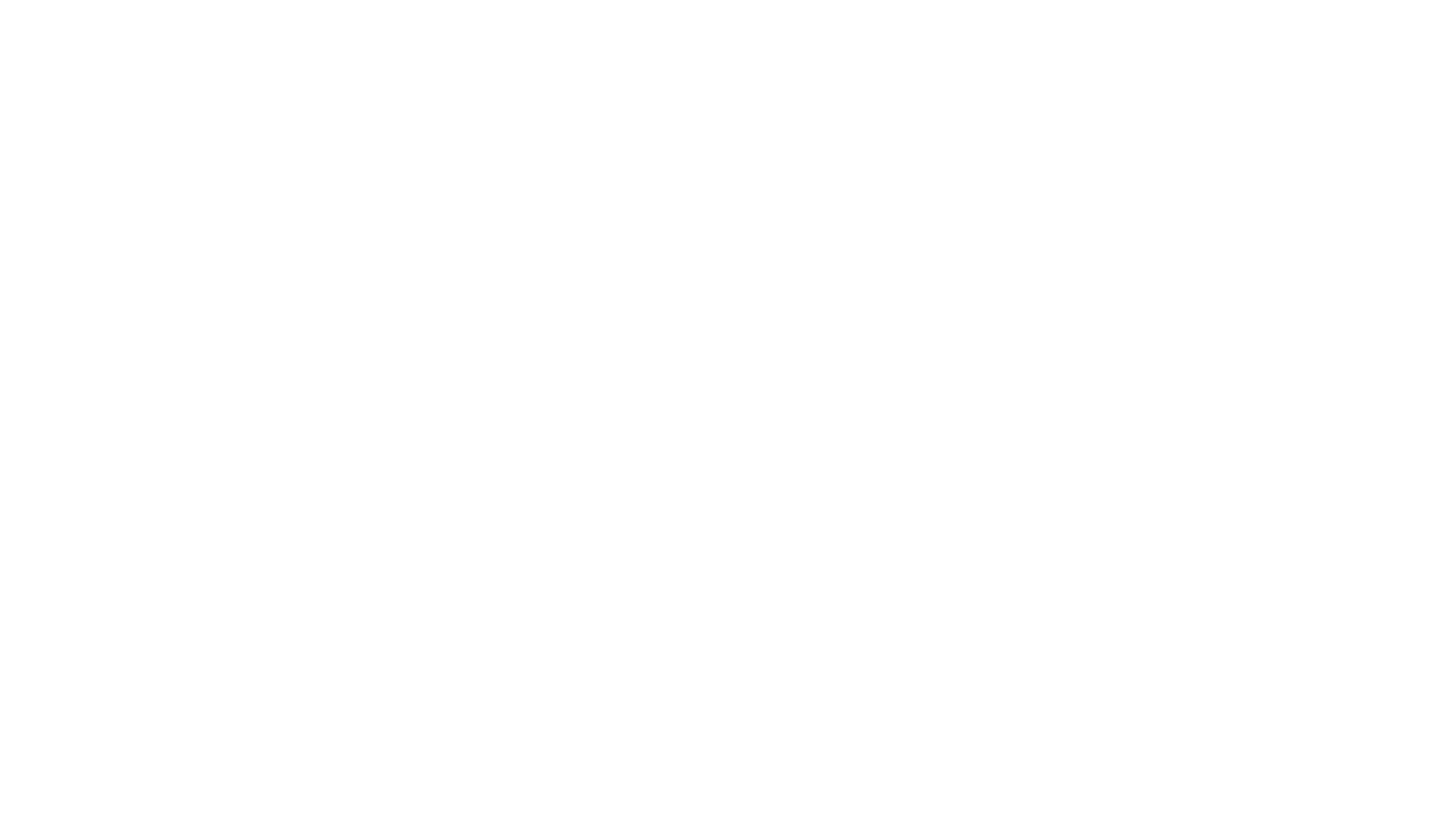 It suggests the passage of time and the speaker's intent of the truth about her claims.
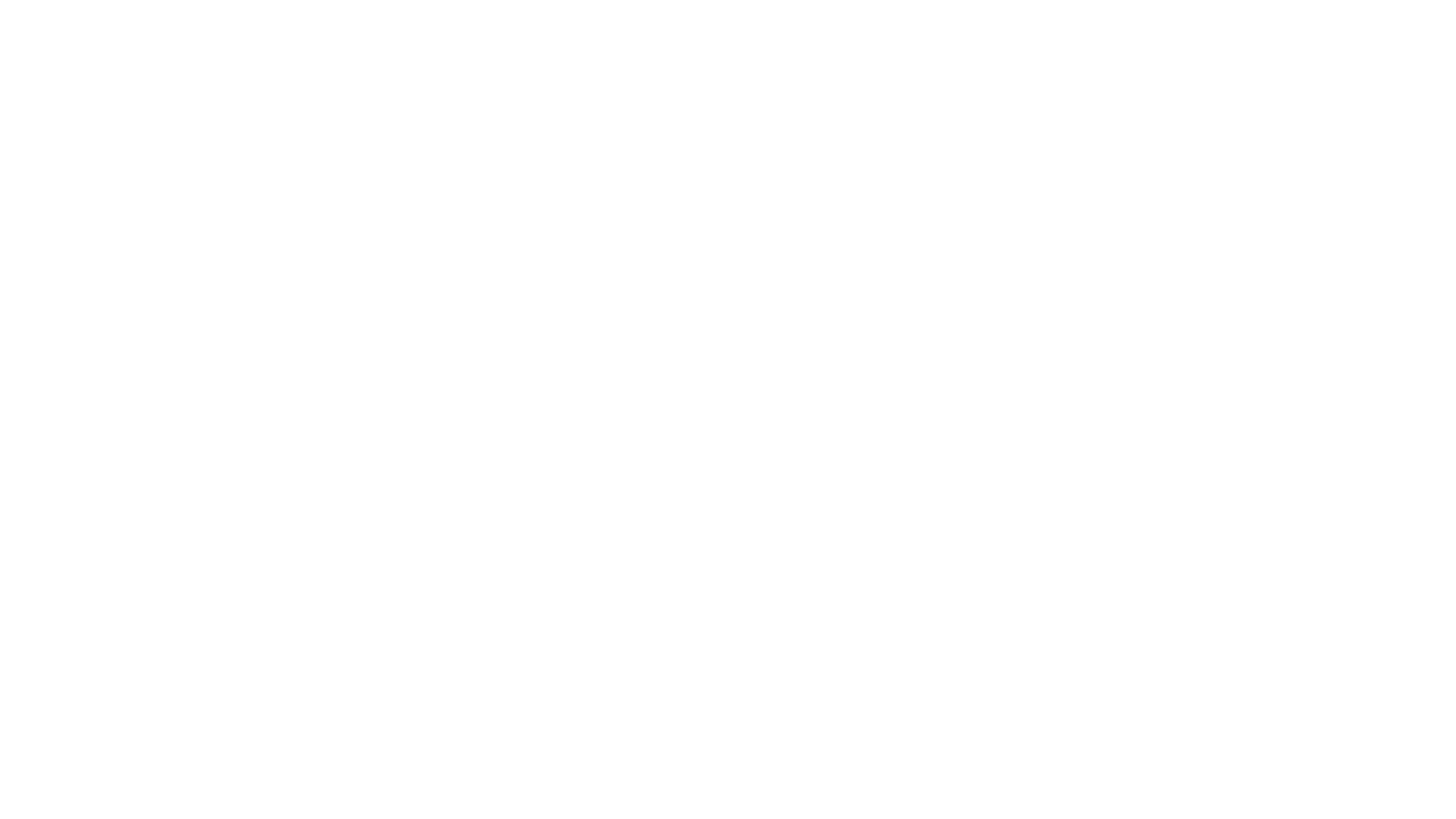 12.) What does the following line mean? "Compare with me, ye women, if you can"
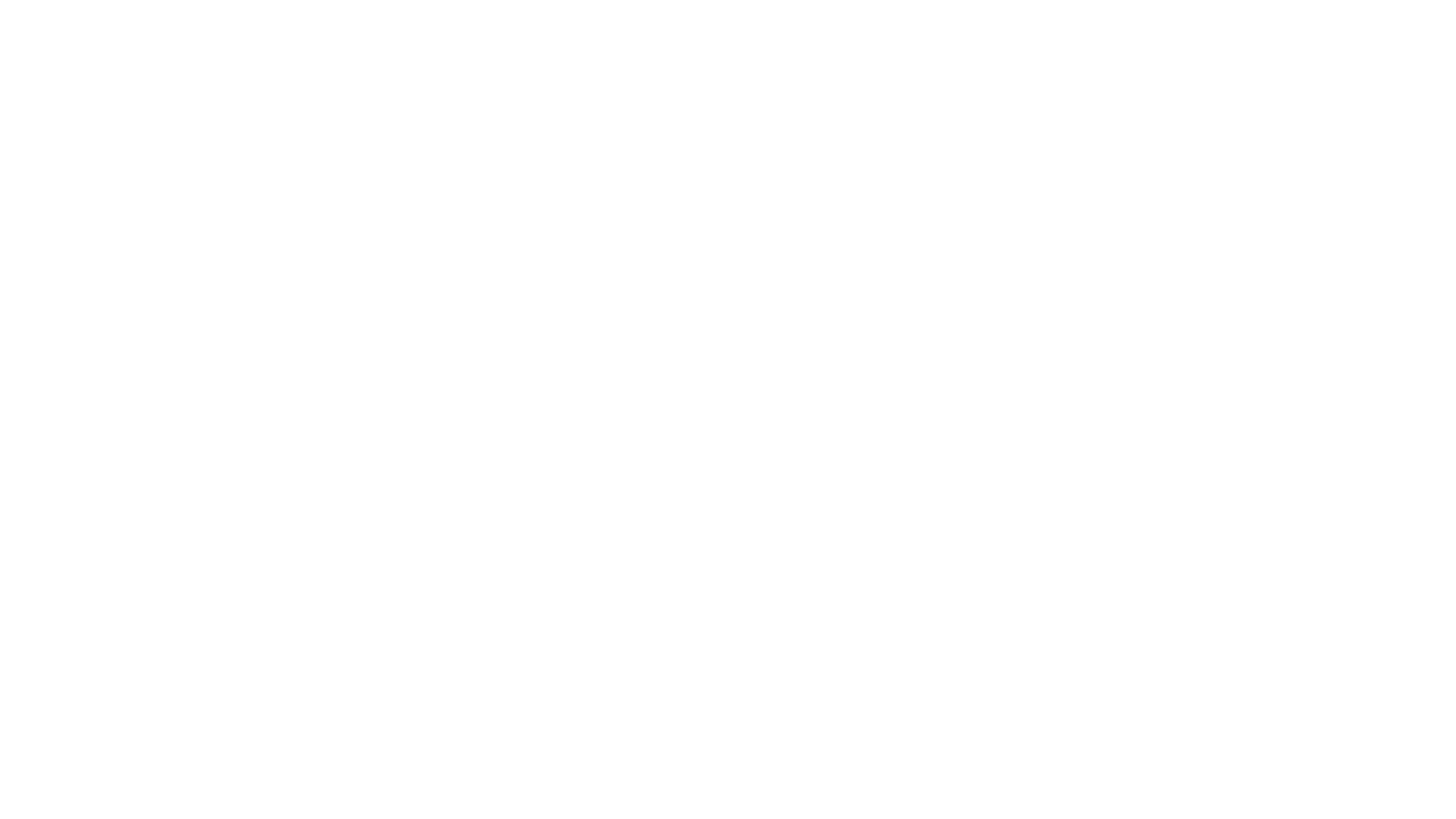 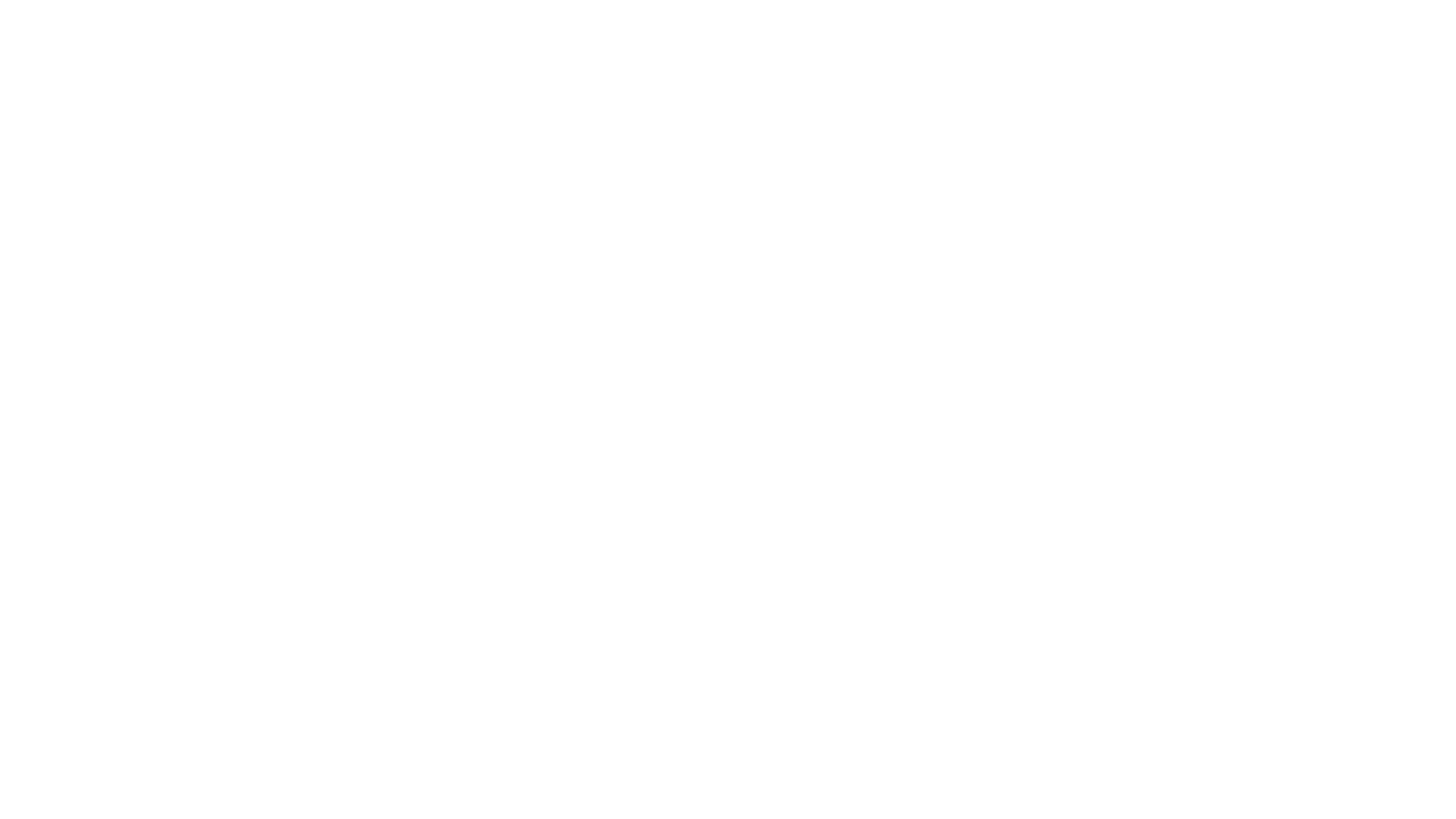 The speaker challenges other women to try to compare their marital happiness with hers.
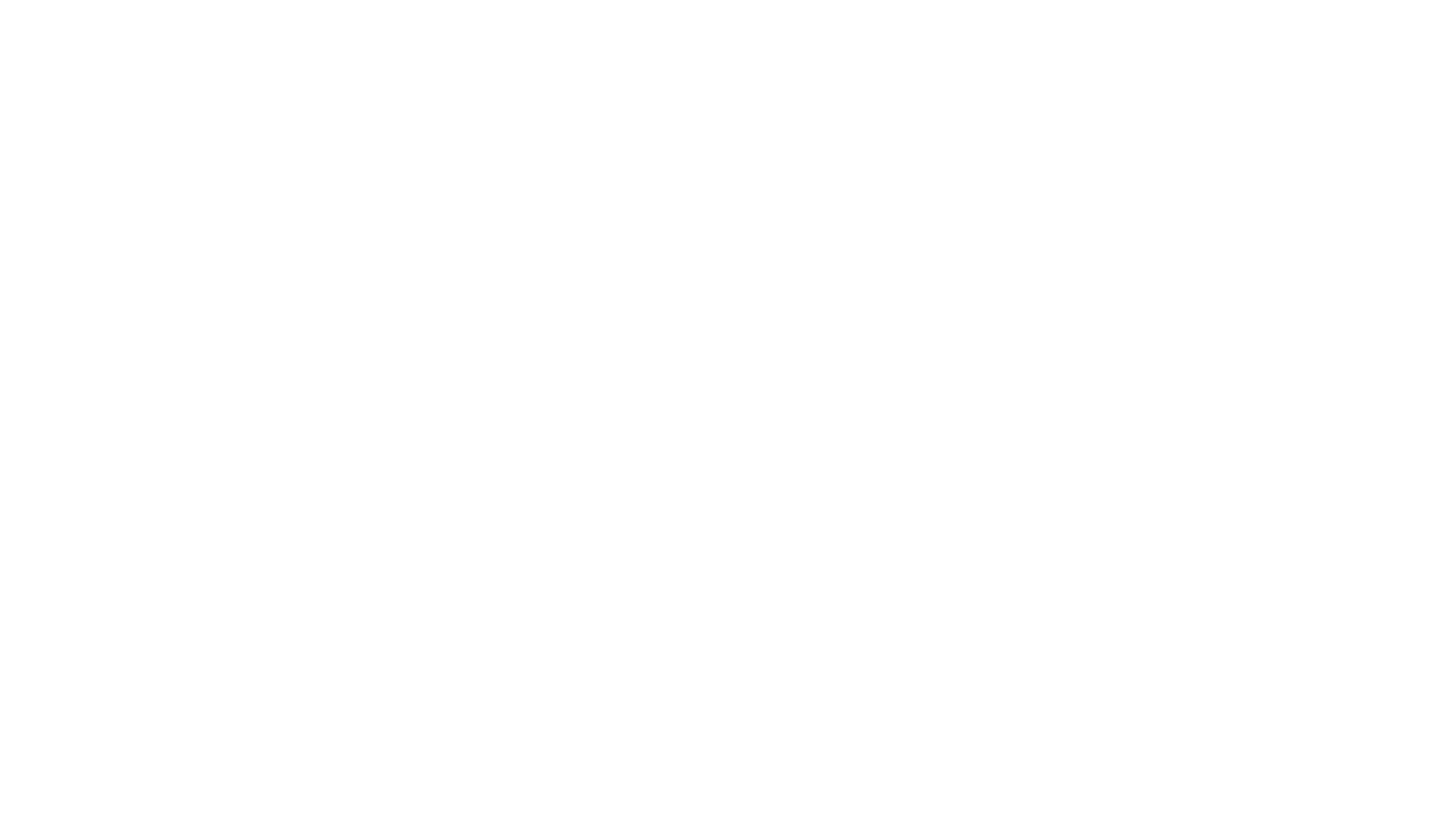 Bradstreet's Poetry
The word prologue means an introduction to a literary work.
Bradstreet titled one of her poems "Prologue." She used it to mark the beginning of a book of her poetry that she intended to remain unpublished.
She wanted to make clear to the reader that writing poetry is acceptable for women to do; also, she wanted women to be acknowledged for what they do.
Read the poem "Prologue."
"Prologue"
Do you still think Bradstreet's diction is in plain style?
It may be difficult for you to understand, but the people of the 17th century thought it was written with simple and clear language although they may not have agreed with the themes.
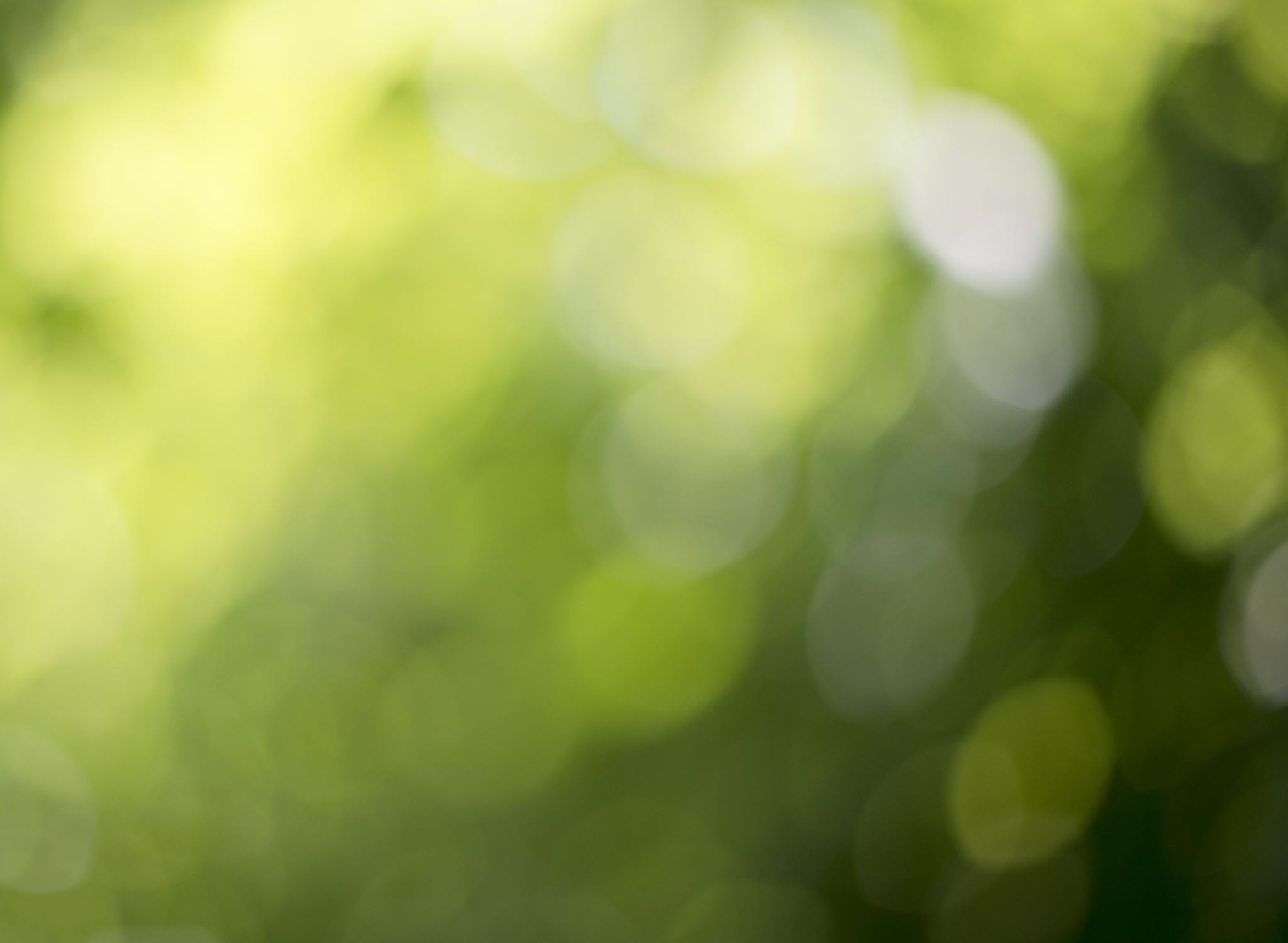 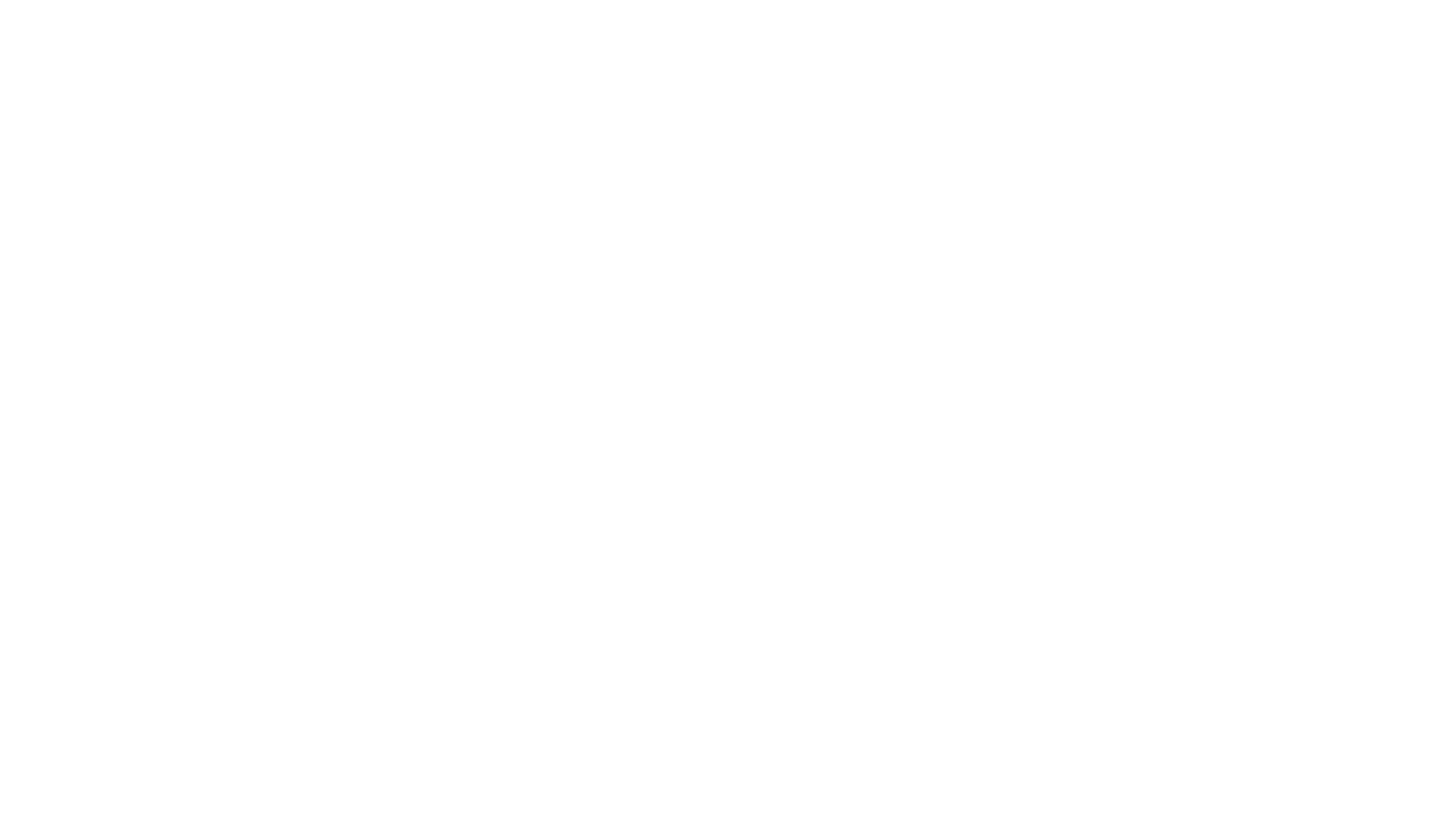 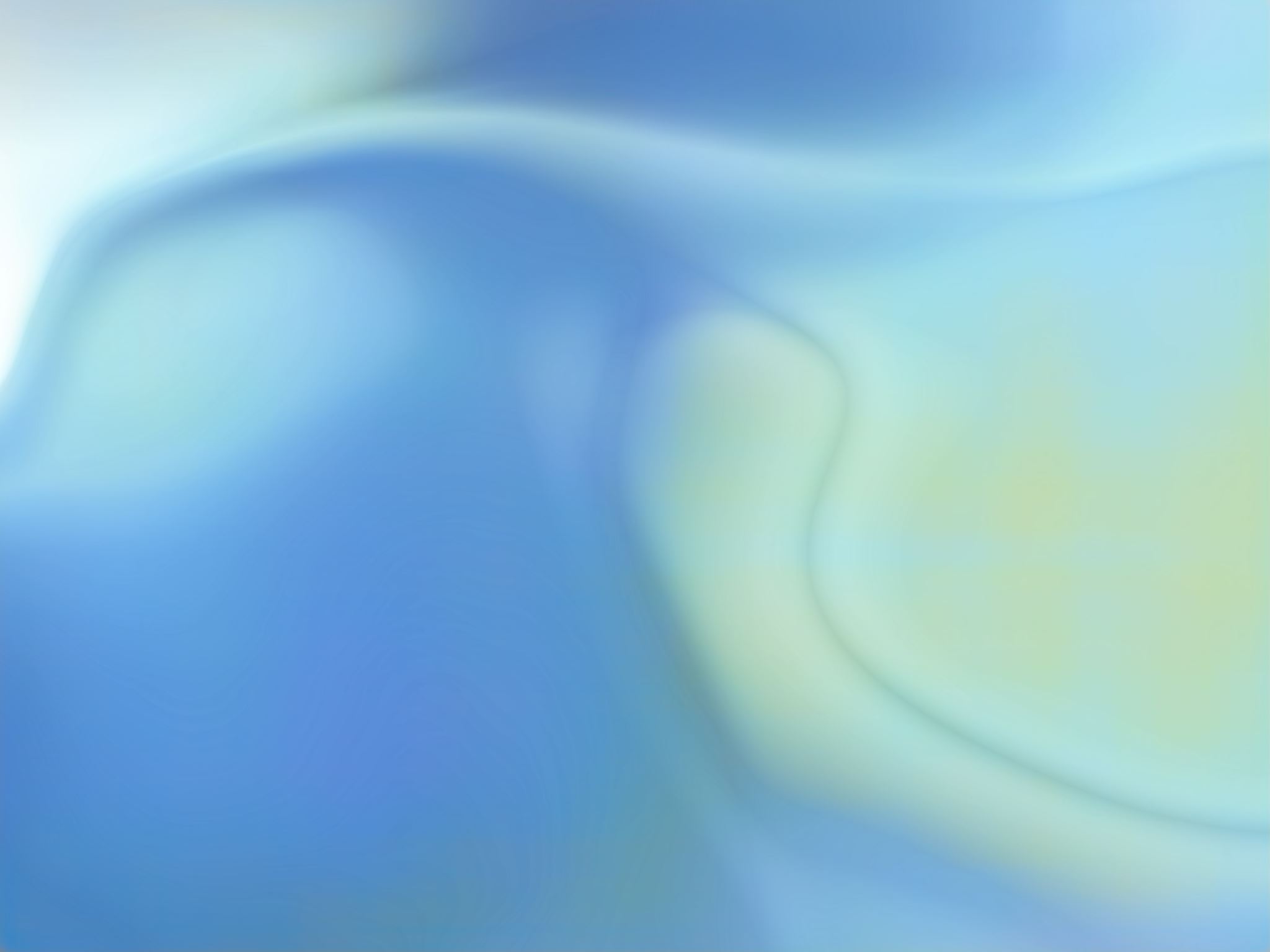 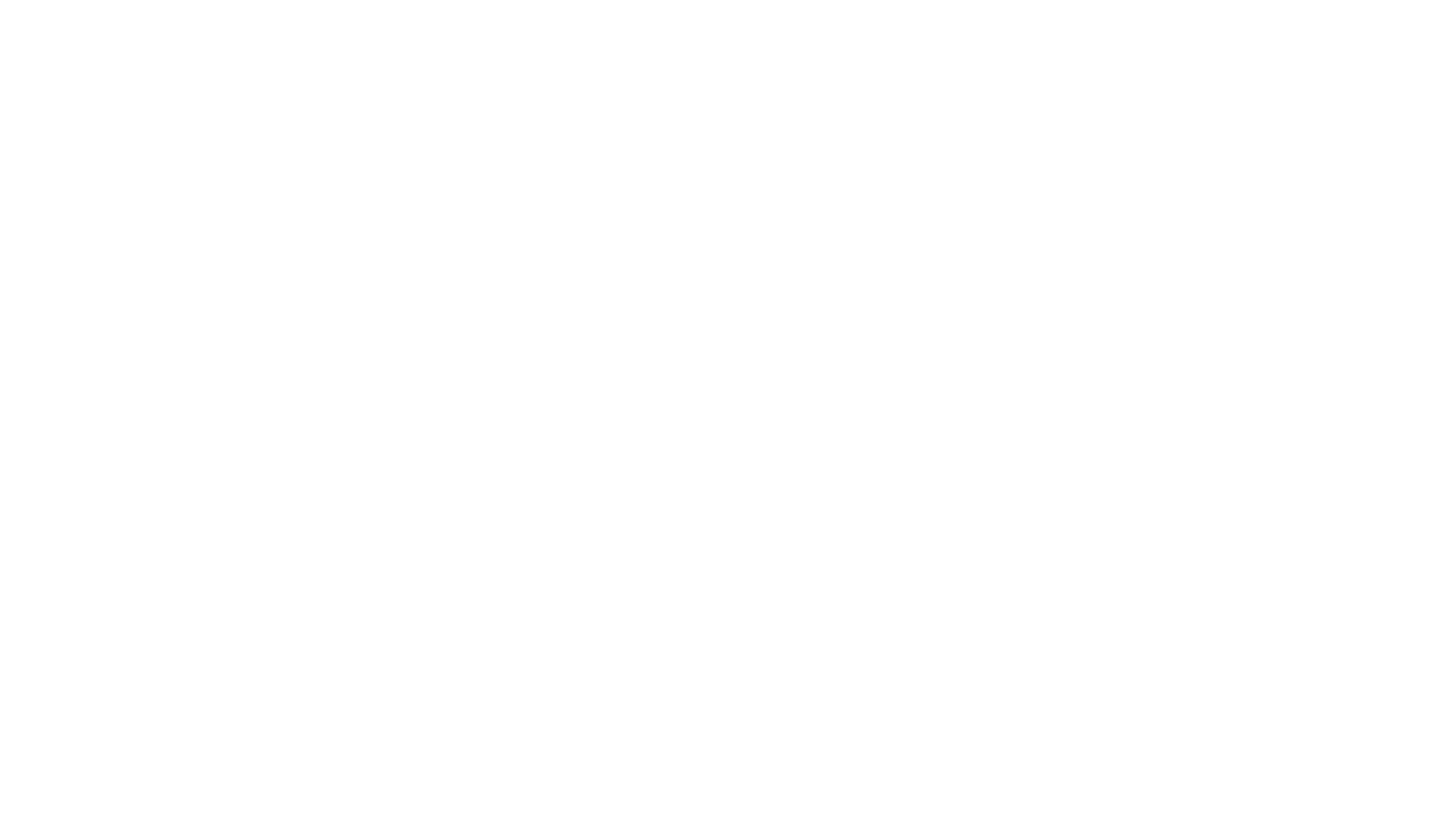 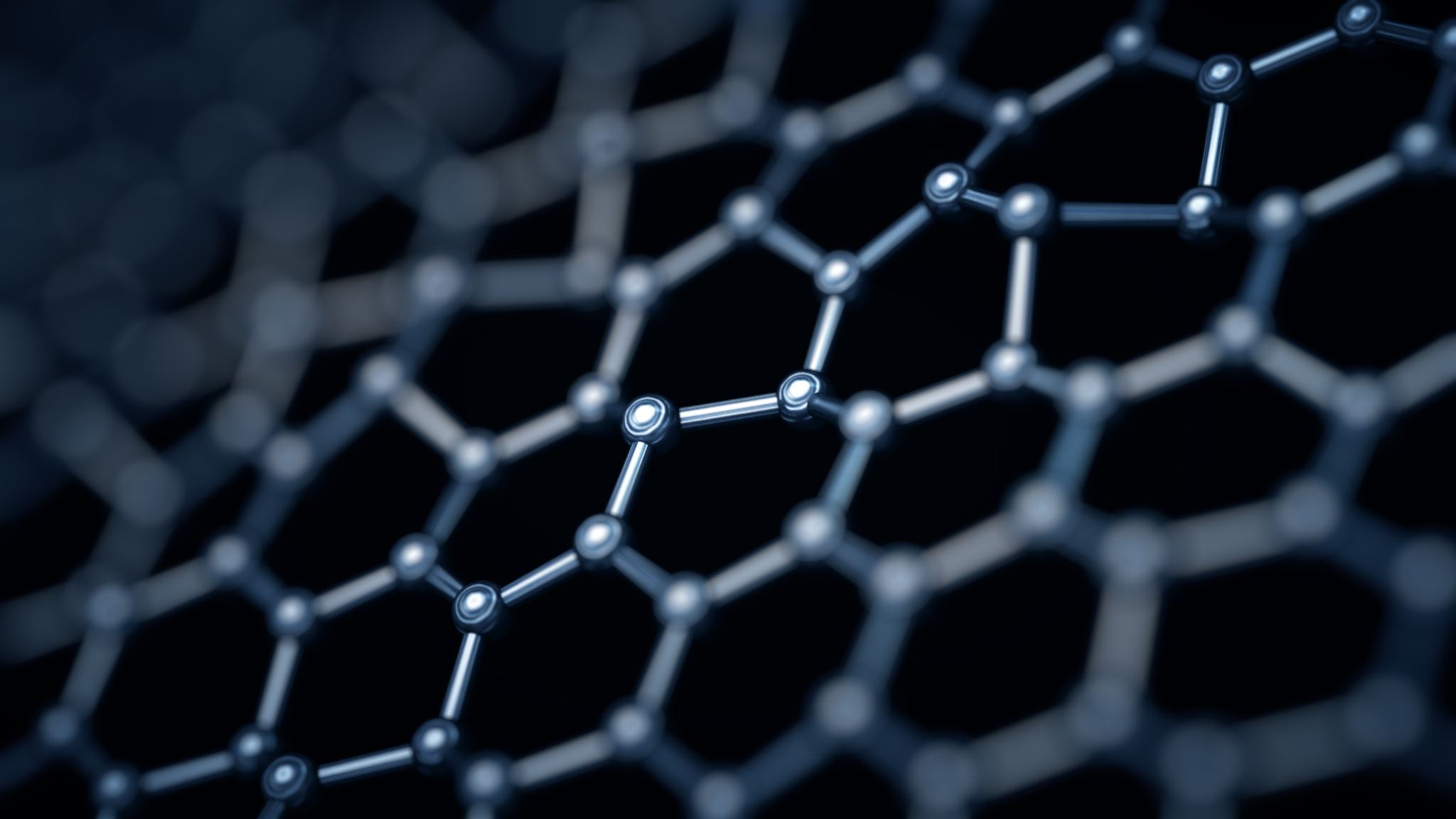 Think about the content of the poem.
Summarizing the entire poem in just a few sentences will enable you to break it down in simplistic terms.Then look at the form of the poem, or how the author chooses to write his or her sentences.
Finally, consider the way these two things work together; then you have the poem's meaning.
Form + Content = Meaning
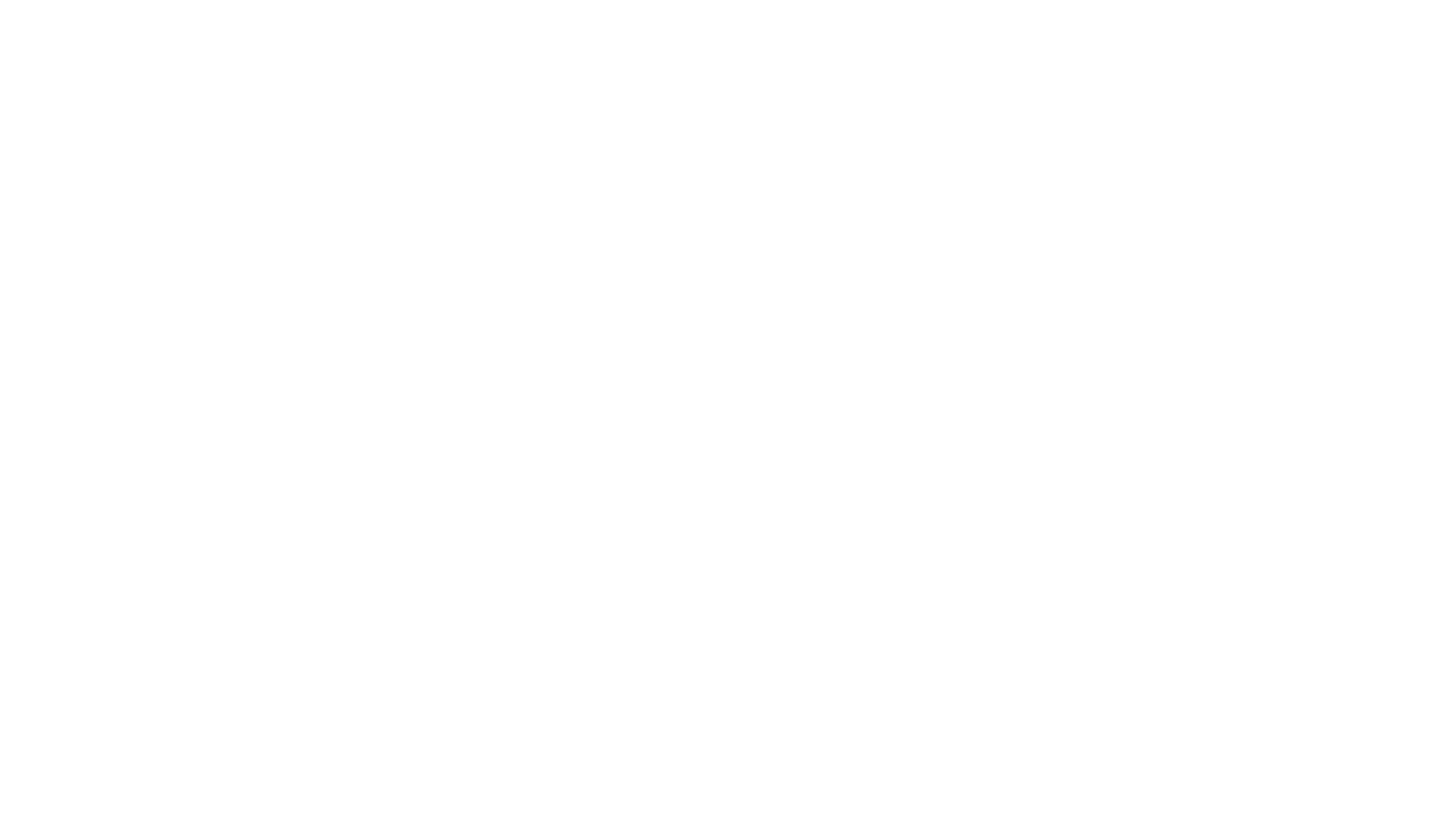 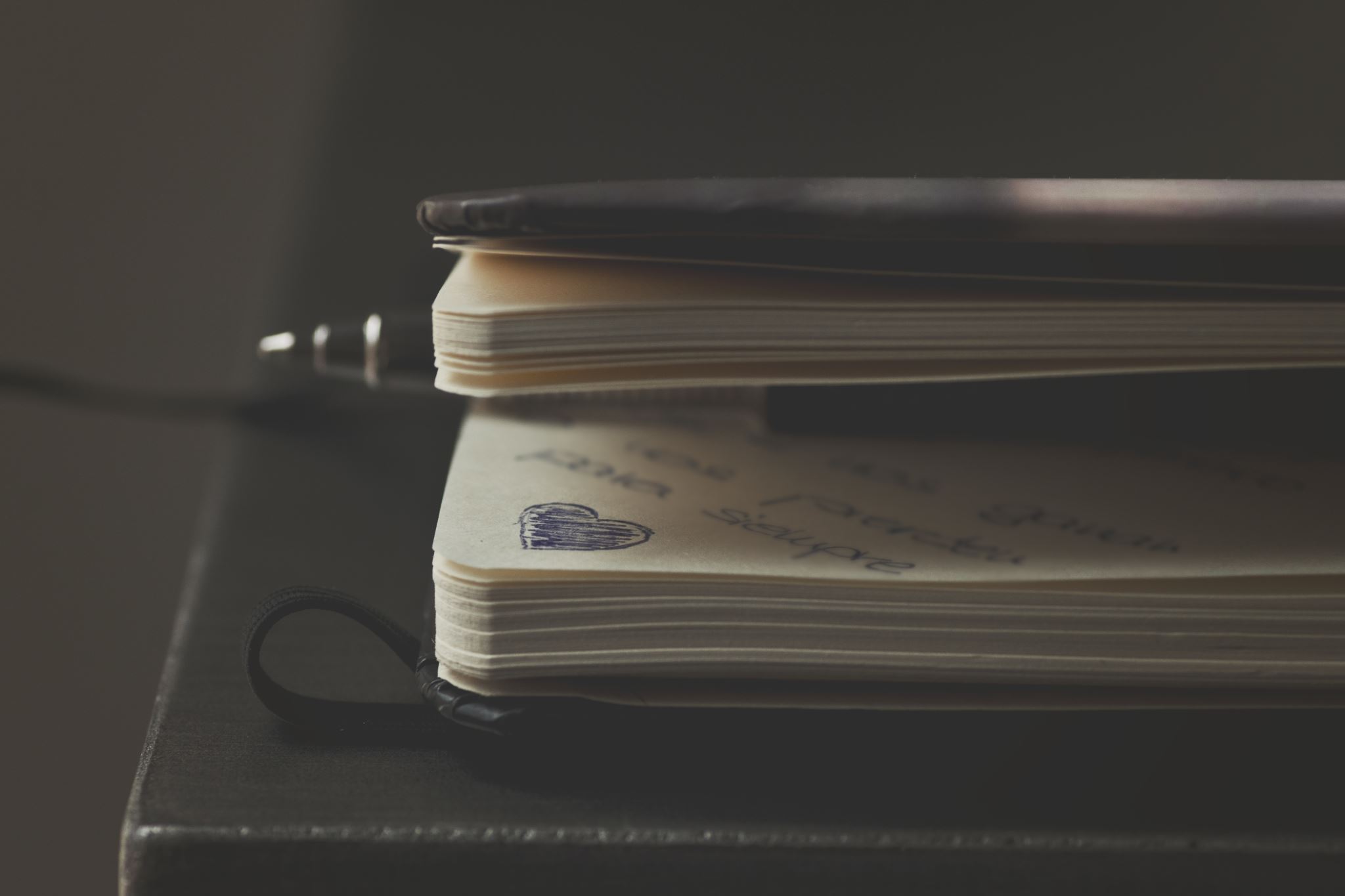 Summarize the poem "Prologue" in one sentence.
The 'Prologue' is trying to inform people that women aren't just homemakers; they are just as intelligent as men.
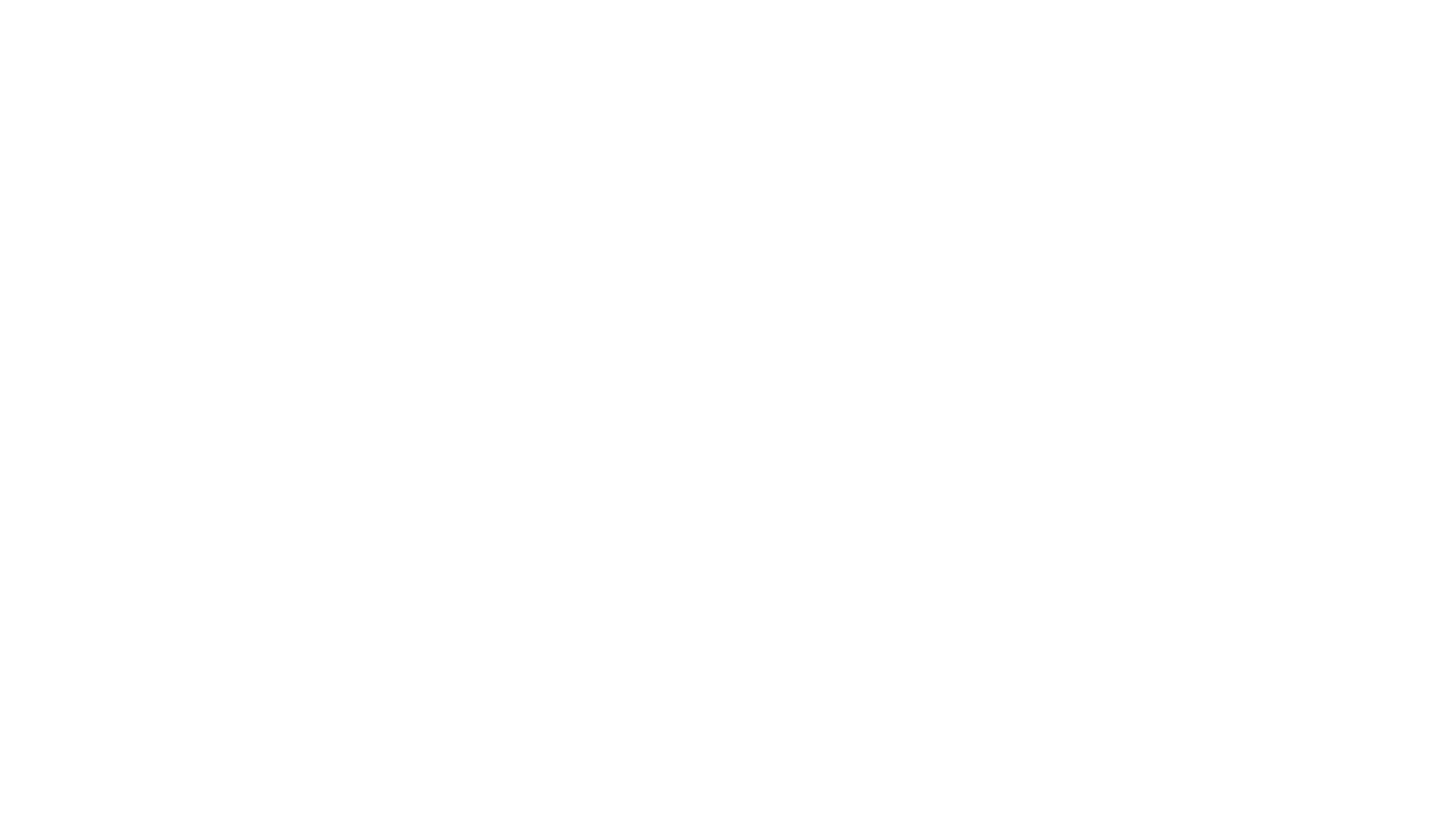 What is Bradstreet's attitude about herself as a female poet?
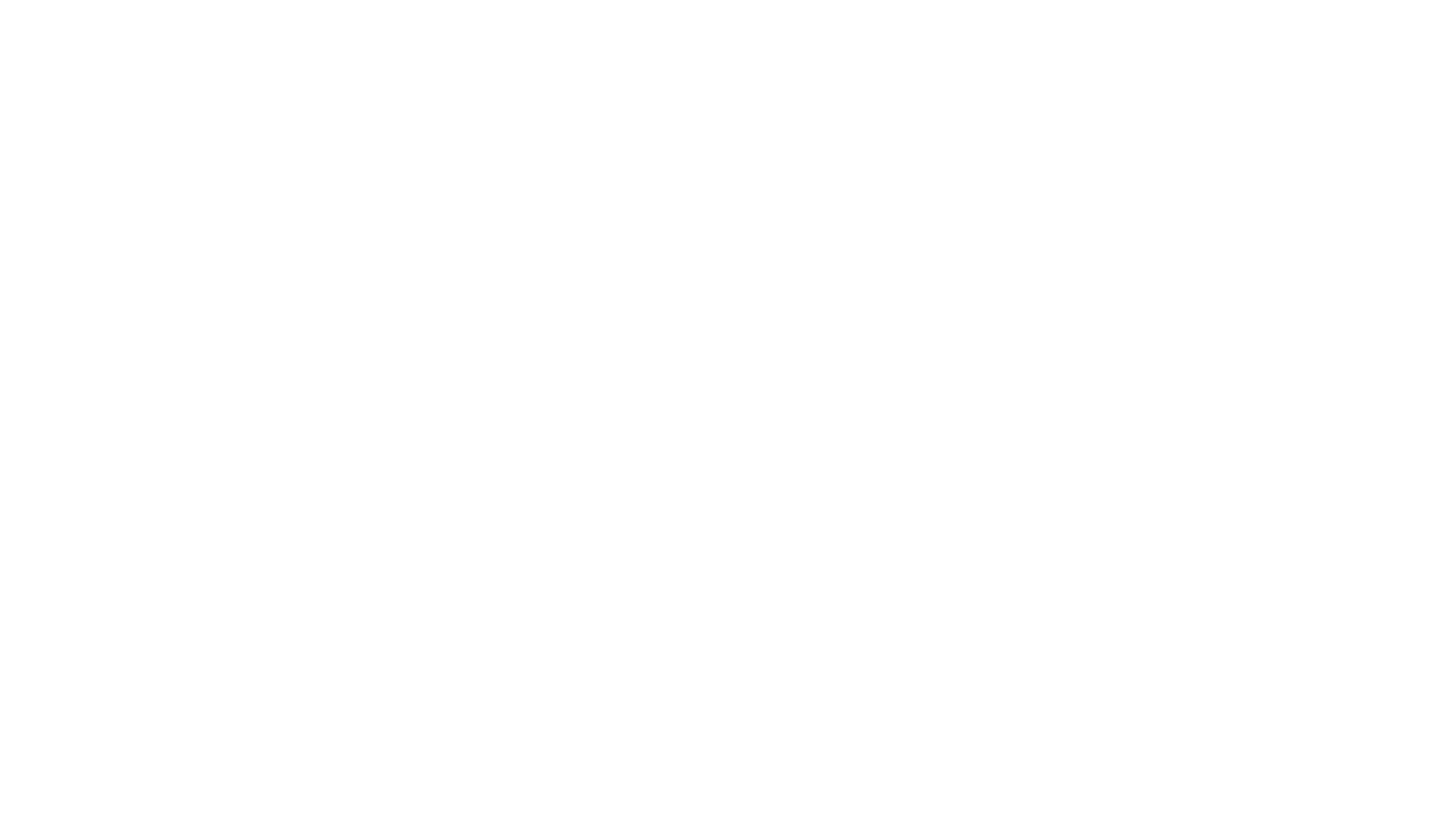 She begins in the first stanza by demeaning her own writing, 'For my mean pen are too superior things,' like her lowly pen can't write. However, towards the end of the poem, she identifies herself as a strong woman who wants and deserves credit as a writer, 'Preëminence in all and each is yours--Yet grant some small acknowledgement of ours.
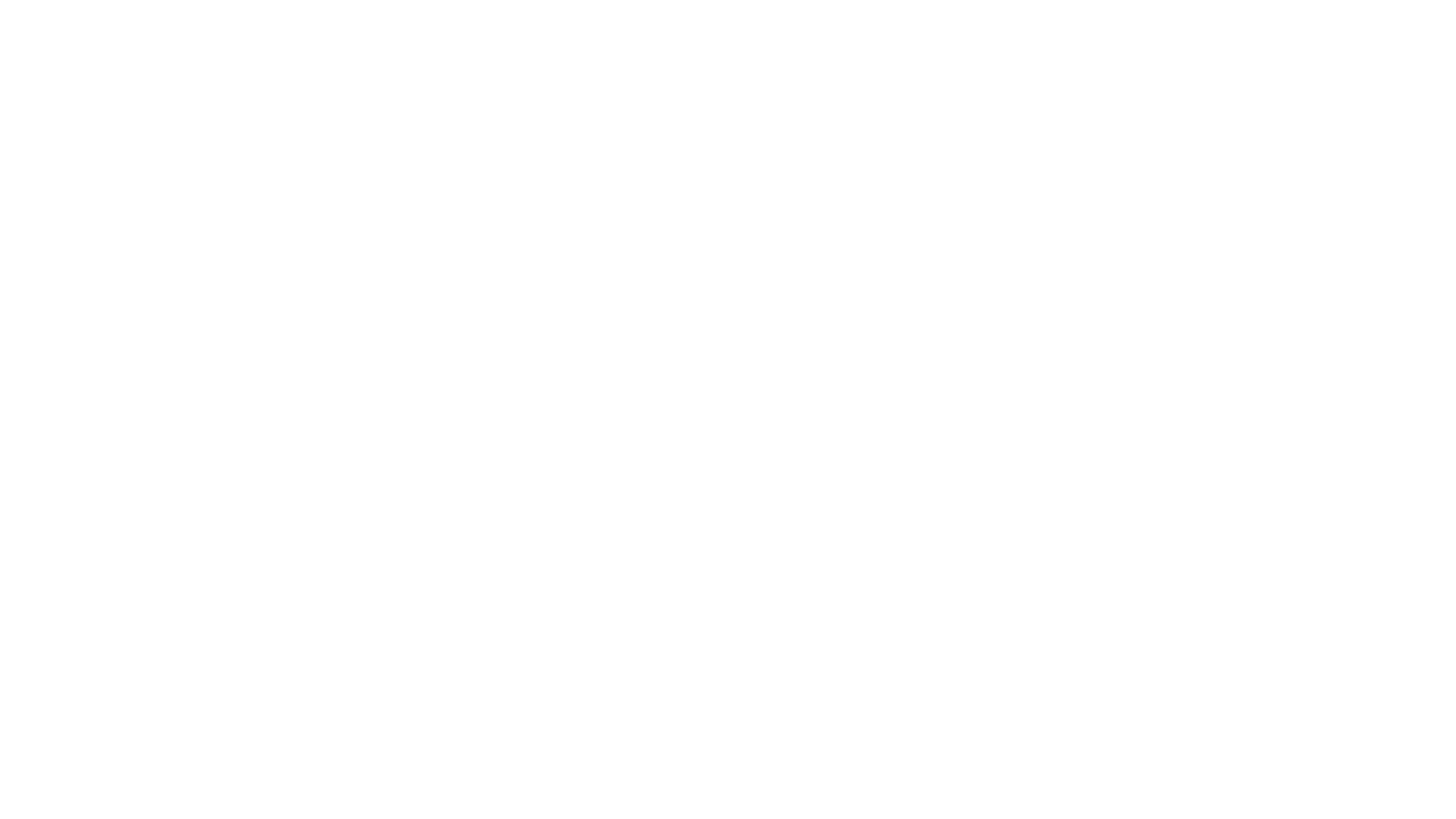 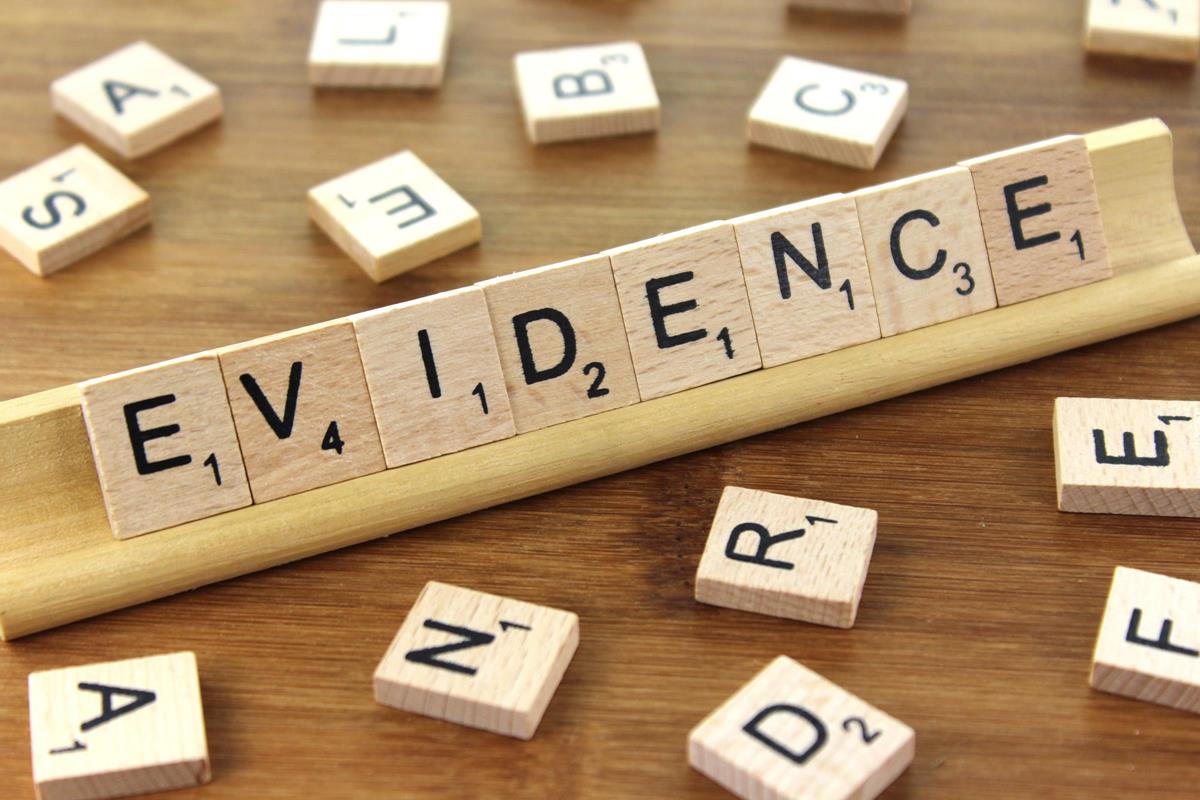 Cite textual evidence where Bradstreet devalues herself 
as a female writer.
'For my mean pen are too superior things'; 'My obscure lines'; 'My foolish, broken, blemished Muse so sings'; 'I am obnoxious to each carping tongue Who says my hand a needle better fits.'
Which words or phrases have the word flawed as a connotative meaning?
'mean pen'; 'obscure'; 'Fool'; 'irreparable'; 'weak or wounded brain'; 'obnoxious'; 'carping tongue'; 'weak knot'; 'The Greeks did nought, but play the fools and lie'
What is the connotation of obscure?
Obscure can mean not well-known; difficult to understand, dark, remote, or not famous. The connotation of the lines suggest her 'unimportant' or 'not famous' writing.
Why do you think she refers to "Great Bartas' sugar'd lines"?
Guillaume du Bartas is a poet whom Bradstreet admired.
What are the comparisons in the third and fourth stanza?
She is saying that the audience doesn’t expect young students to write well, and she is a woman; thus, the audience doesn’t expect her to write well. Then she says that she can’t write as well as the 'sweet tongued Greek.' The women are like the Muses because they can influence great art.
What is the tone of the first four stanzas?
The first four stanzas are somewhat of a mock apology demeaning her incapacity to write because she is a woman.
How does the tone change in the fifth stanza?
The tone changes to resentment toward the criticism, 'I am obnoxious to each carping tongue/ Who says my hand a needle better fits.' In other words, how dare you say I can’t write! But if men think the writing is good, they will say that she stole it from another poet."
What is the denotation of obnoxious?
Obnoxious means extremely unpleasant, offensive, very annoying; the archaic definition is exposed to harm or injury.
What is the argument in stanza six?
Bradstreet expects Puritans to criticize her because of her gender.
Bradstreet changes tone again in stanzas 7 and 8. How can you tell?
The lines, 'It is but vain unjustly to wage war,/ Men can do best, and women know it well, imply that everyone knows the status of men, so why make a big deal of women writing. She continues to state, 'Yet grant some small acknowledgement of ours.' She tells the critics that her talent is unique and all hers. Therefore, she says she has the right to her work and demands credit for it. This is an appeal to authority and an appeal for her credibility.
What point is the poet making in the last stanza?
If these great poets ever lower themselves to read her poetry, just acknowledge it. she thinks her work is humble. Her words aren't bay leaves (made as a crown for great poets and athletes) but rather "thyme or parsley" because they are more simple.
What is a recurrent theme?
One theme that is seen throughout the poem is that society is flawed by thinking women cannot write.
Identify the allusions in the poem.
Click to add text
'Great Bartas' is alluding to Guilliame du Bartas who wrote The Divine Weeks; 'The Muses' are the Greek goddesses of art and inspiration; 'Sweet tongued Greek' is a reference to Demosthenes, a Greek orator who overcame a speech defect by placing pebbles in his mouth and addressing the sea; 'Calliope’s own child' is the muse of epic poetry; 'Bays' are laurel leaves used to crown the head of great poets and athletes.
1.04 Bradstreet’s Unresolved Conflicts
Directions:  Think about the two poems you read in this lesson, “Prologue” and “To My Dear and Loving Husband.”  Do you see unresolved conflicts between Bradstreet’s inner feelings and the doctrines of the Puritans?  Identify these conflicts by using textual evidence from each poem.